Aggression Leads to War
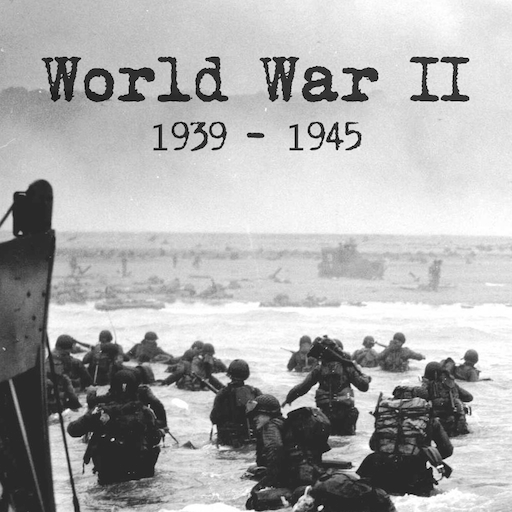 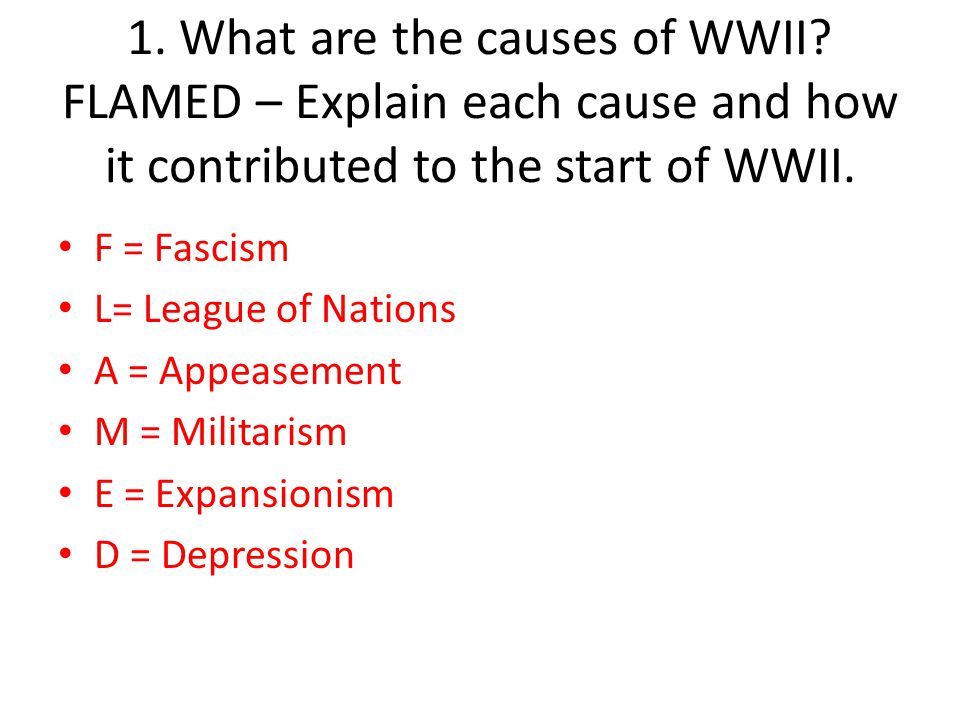 World War II
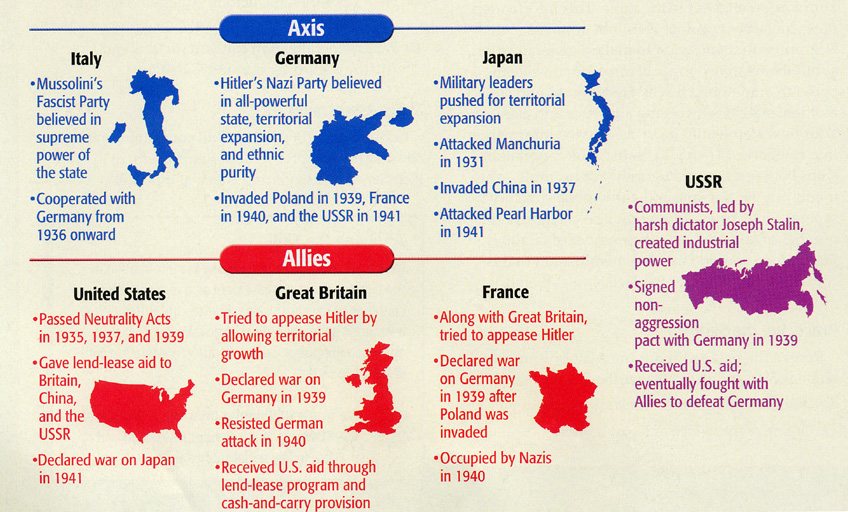 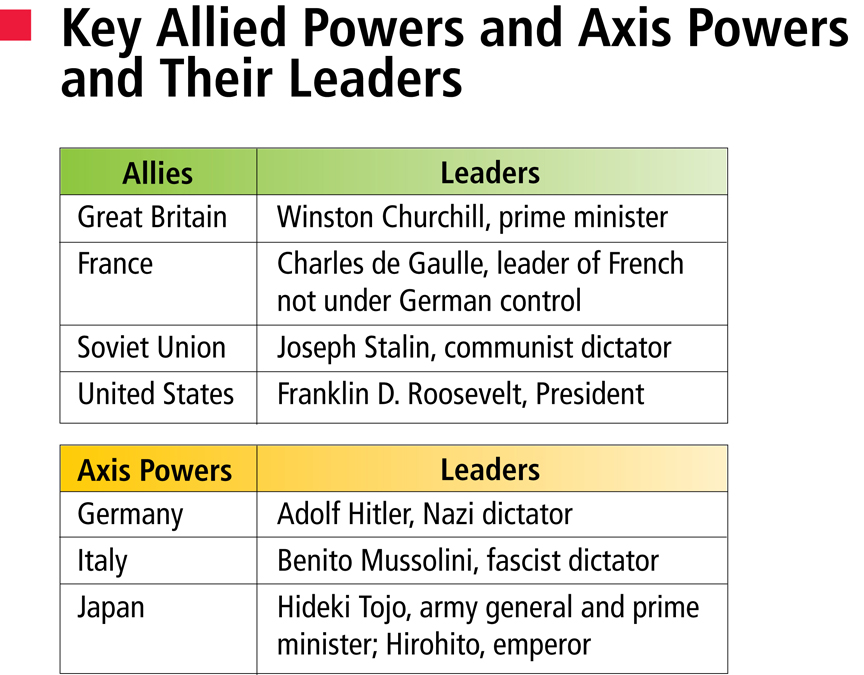 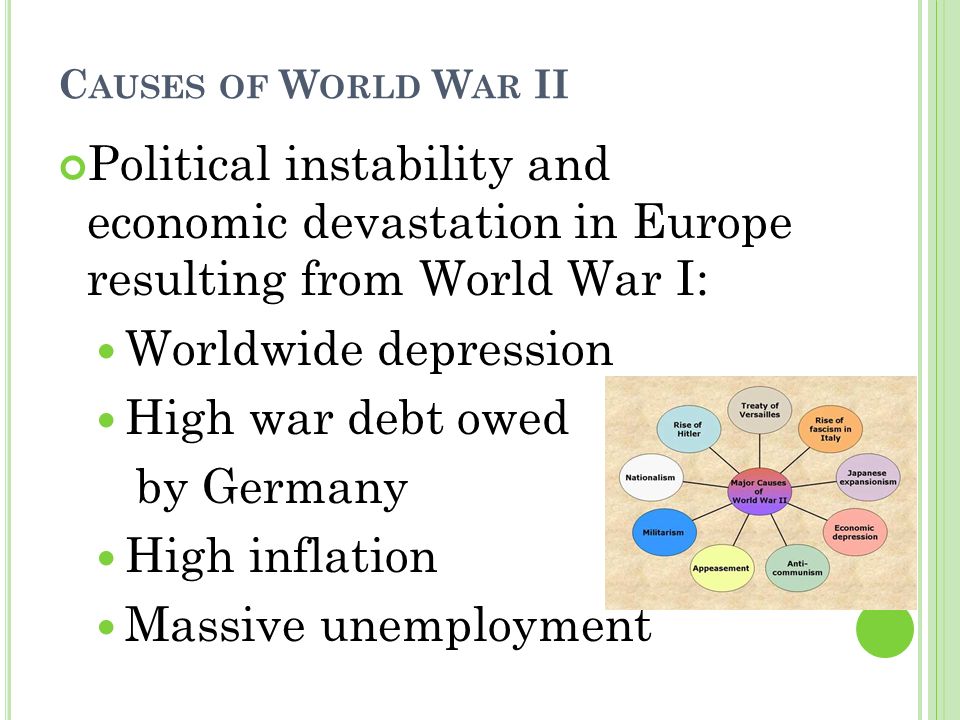 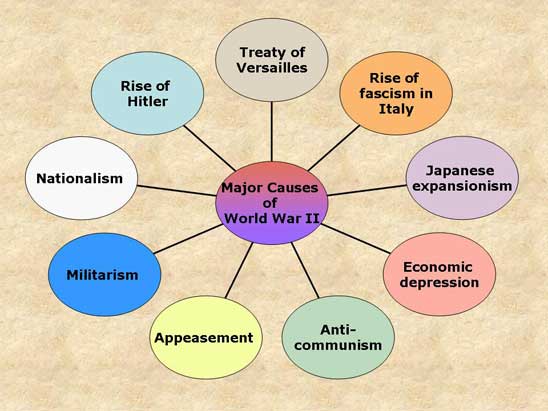 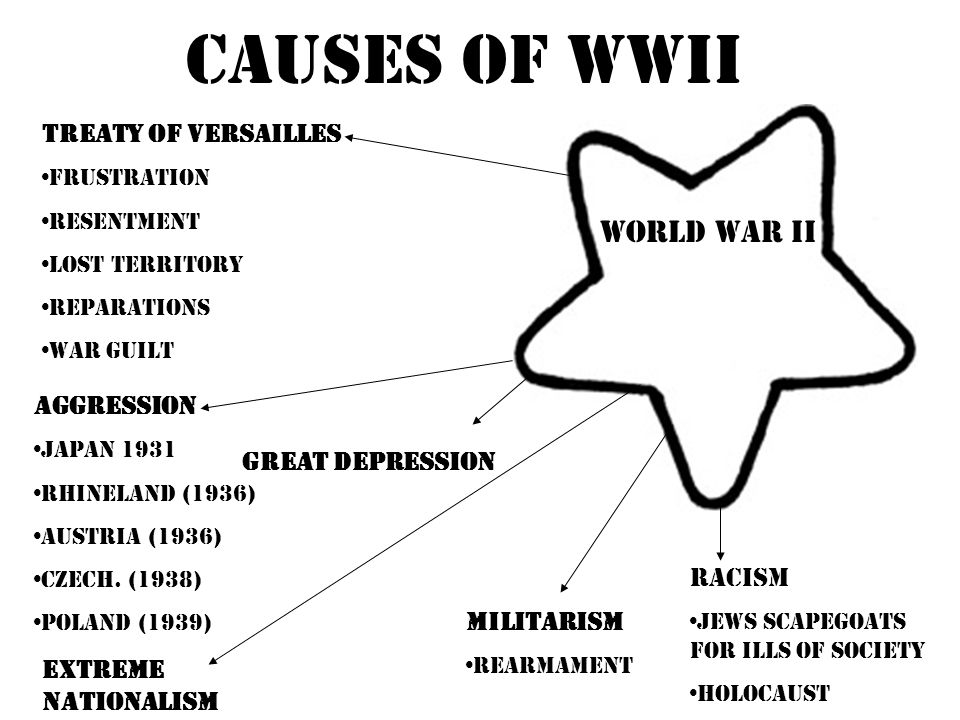 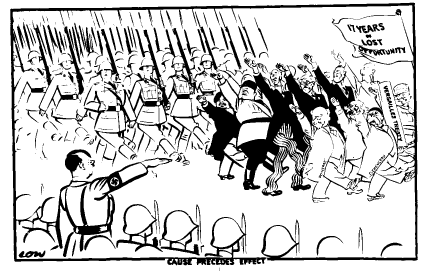 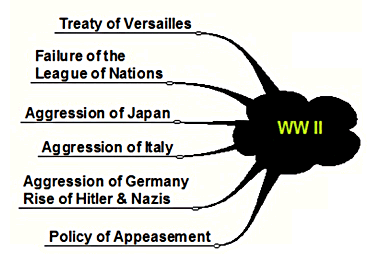 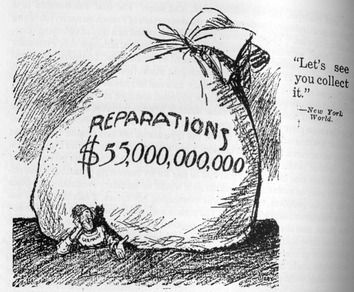 THE RISE OF DICTATORS
In the 1920s and 1930s, people in several nations came to believe that democratic governments were too weak to solve their problems.
They turned instead to dictators.
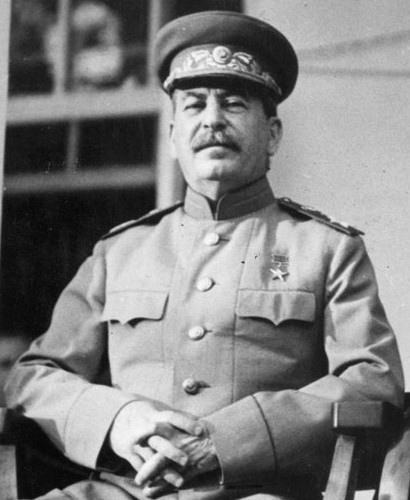 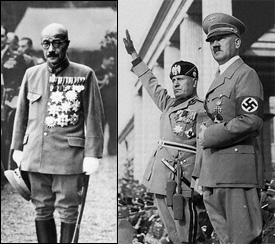 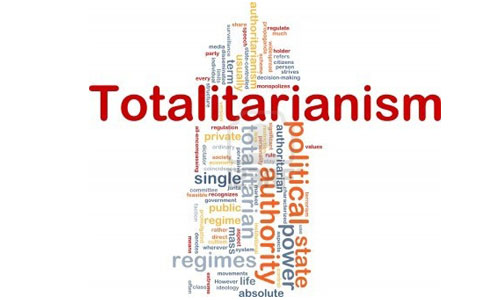 SINGLE PARTY RULES
TOTALITARIANISM- a form of government in which the ruler is an absolute dictator (not restricted by a constitution or laws or opposition etc.) dictatorship, monocracy, one-man rule, Stalinism, tyranny, authoritarianism, Caesarism, despotism, absolutism.
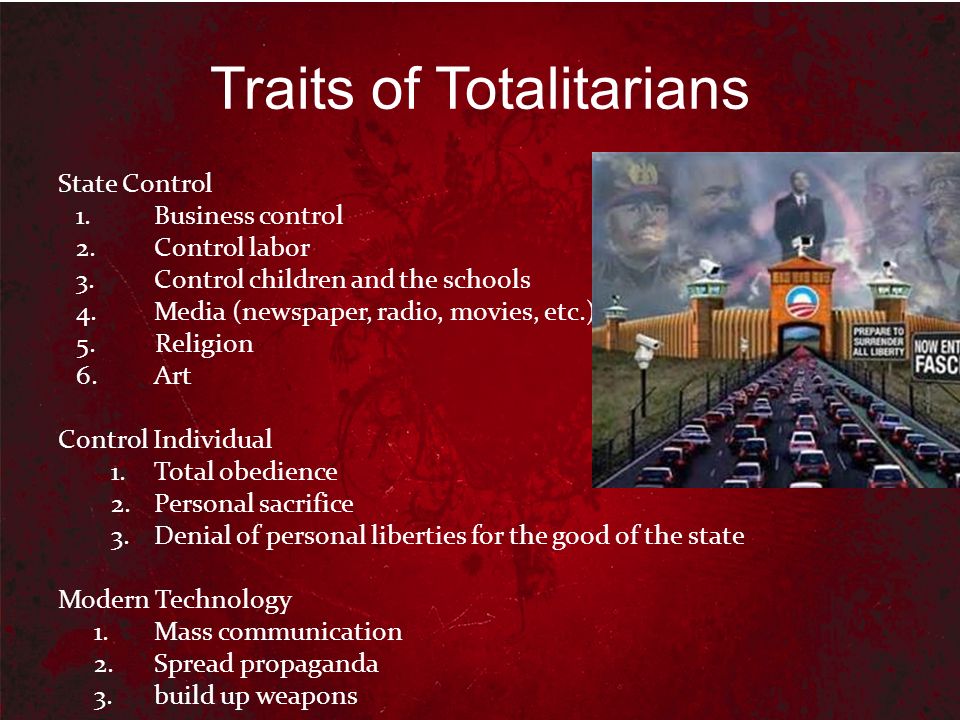 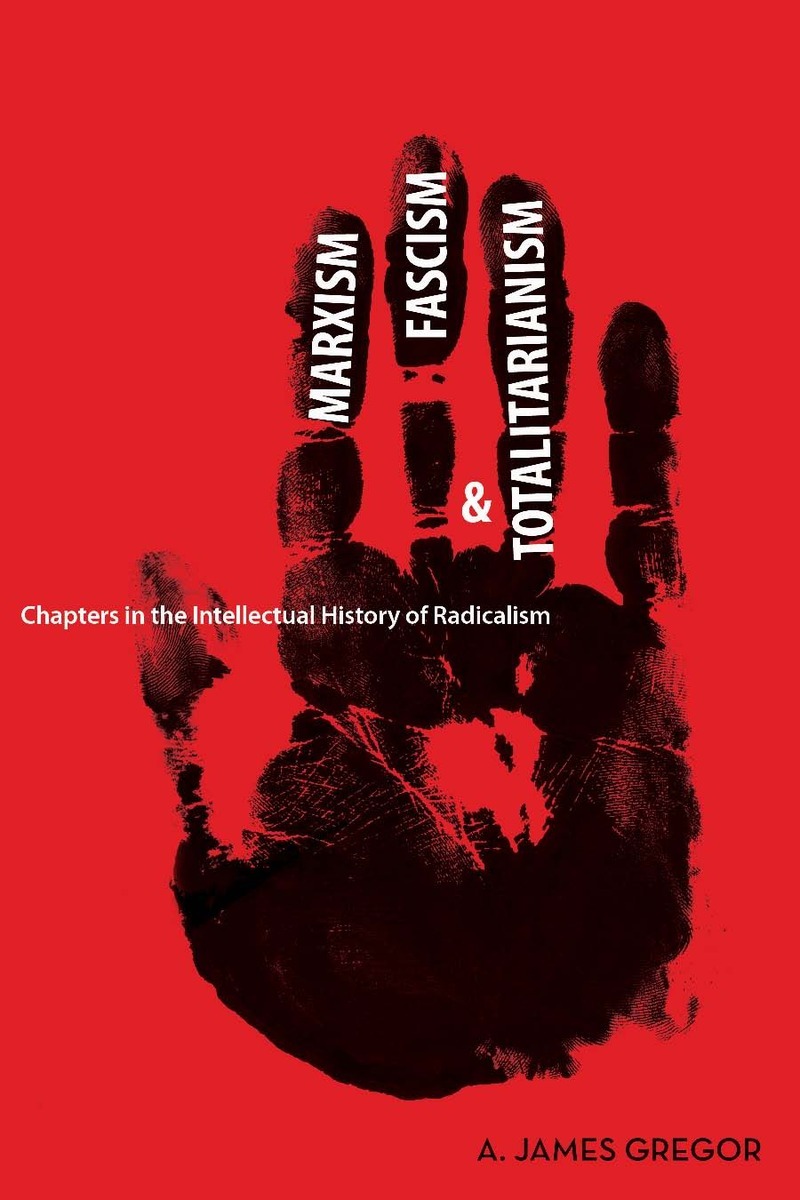 SOVIET COMMUNISM (U.S.S.R)
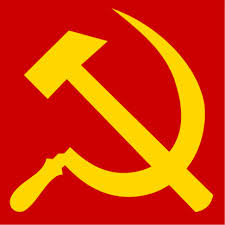 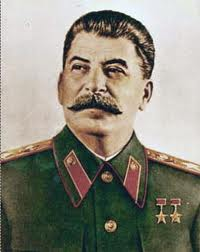 By 1929, Josef Stalin was sole dictator of Soviet Union.
Stalin turned the Soviet Union into a totalitarian state.
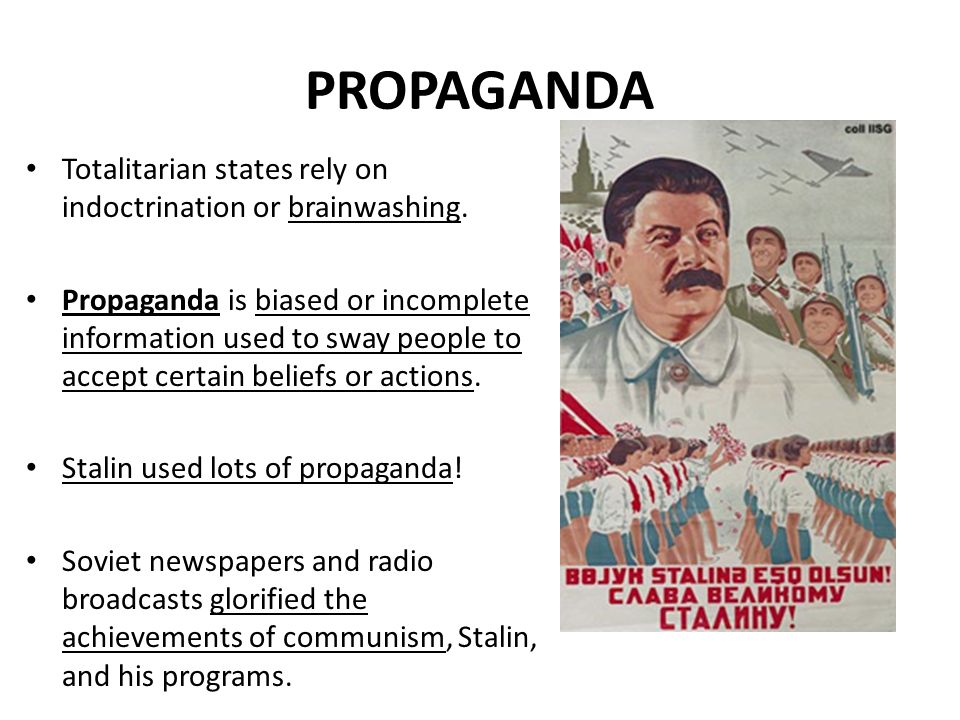 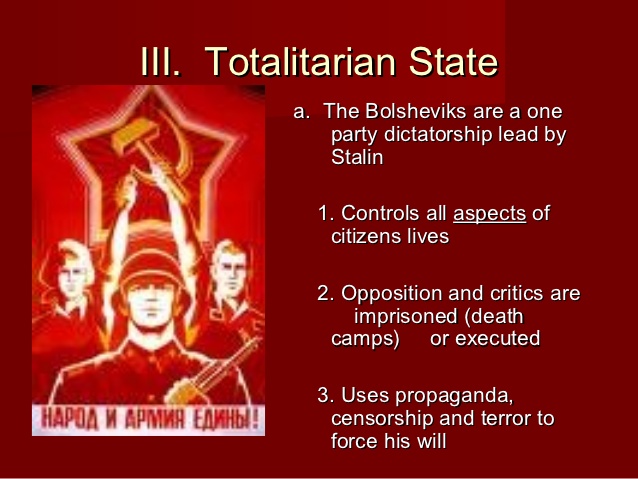 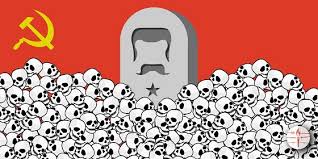 SOVIET COMMUNISM (U.S.S.R)
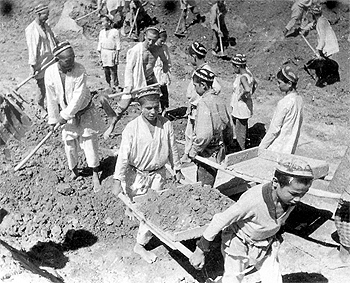 Stalin took brutal measures to control and modernize industry and agriculture.	
He ordered peasants to give crops, animals, and land to government-run farms.
Millions of peasants who resisted were executed or sent to labor camps.
In addition, an estimated four million Soviets, including many of Stalin’s rivals in the Communist Party, were killed or imprisoned.
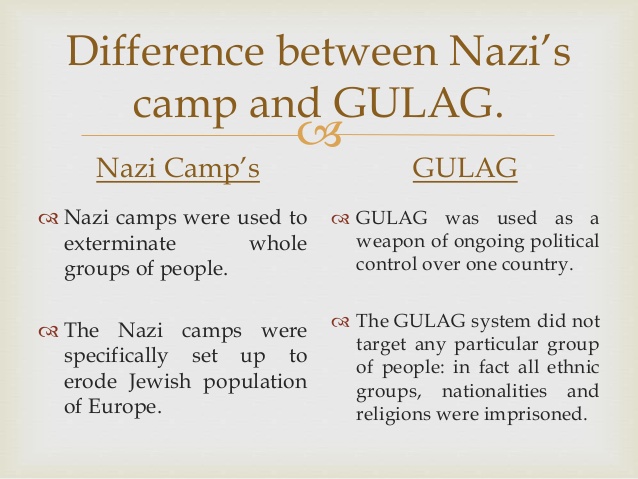 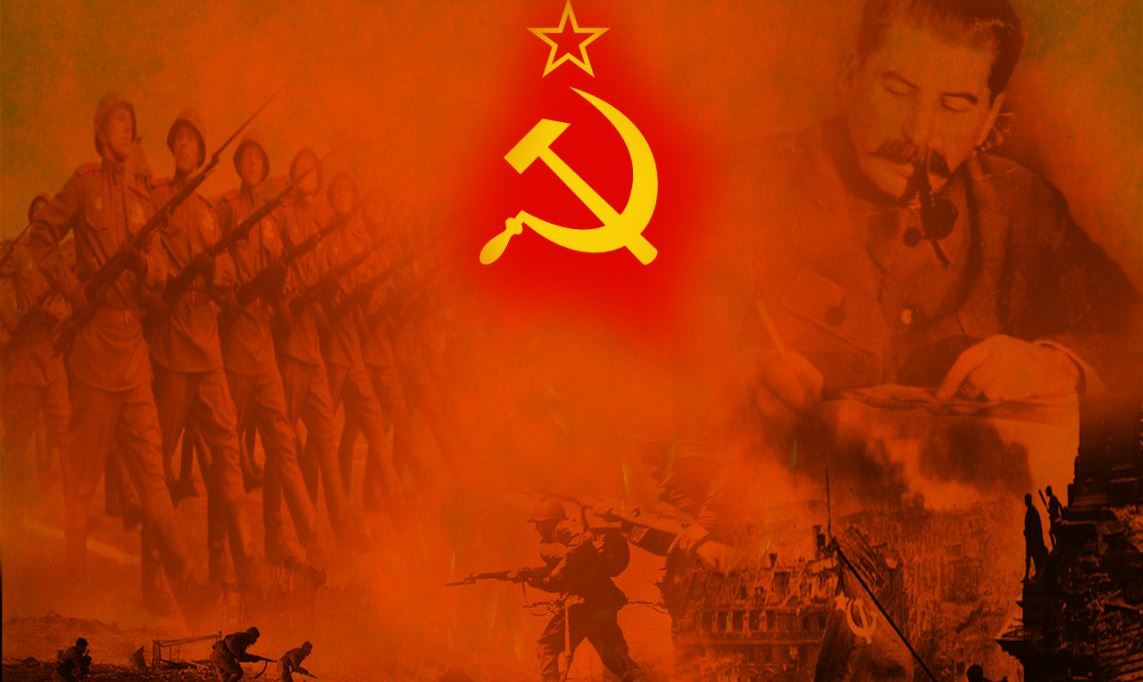 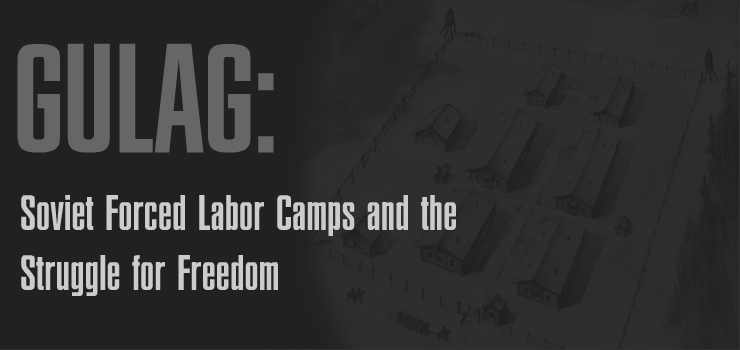 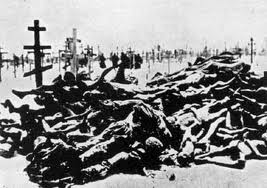 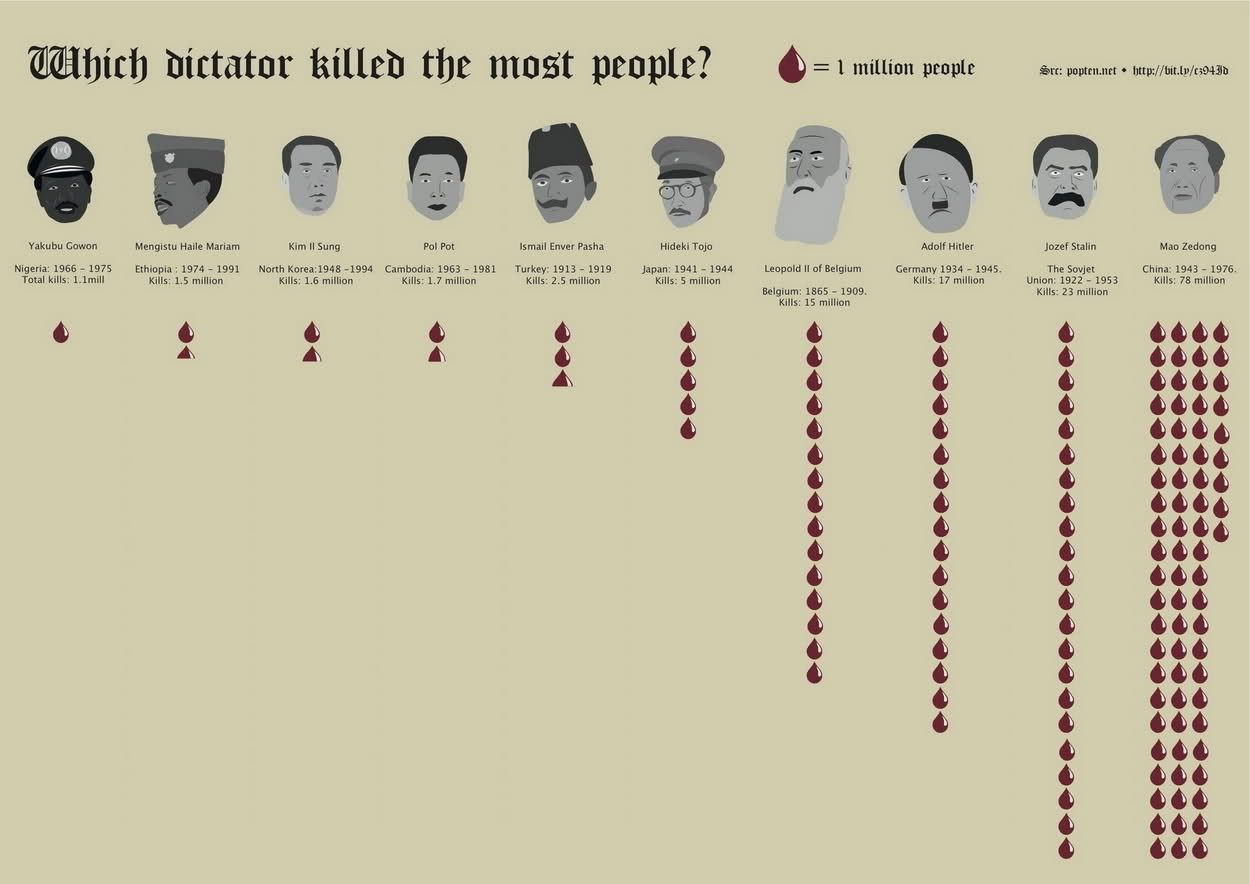 FASCISM IN ITALY
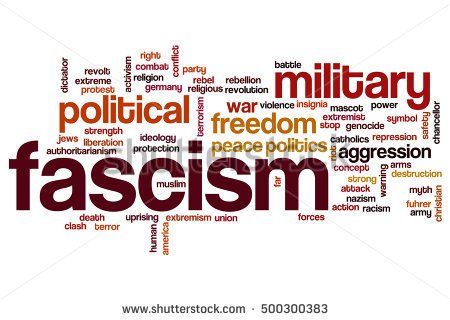 After World War I, economic problems in Italy had led to unrest.
Benito Mussolini promised to restore order through strong leadership.
In October 1922, Mussolini and his followers threatened to overthrow Italy’s elected government  In response, the king appointed Mussolini prime minister.
Mussolini turned Italy into the world’s first Fascist state.
FASCISM- is a political system based on militarism, extreme nationalism, and blind loyalty to the state and its leader.
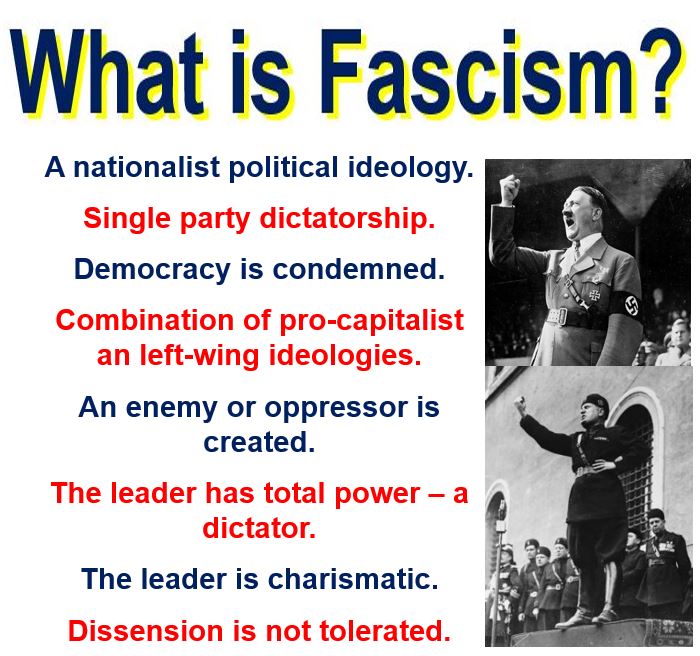 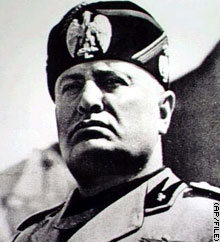 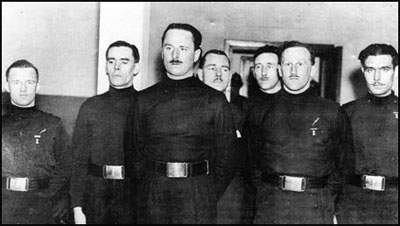 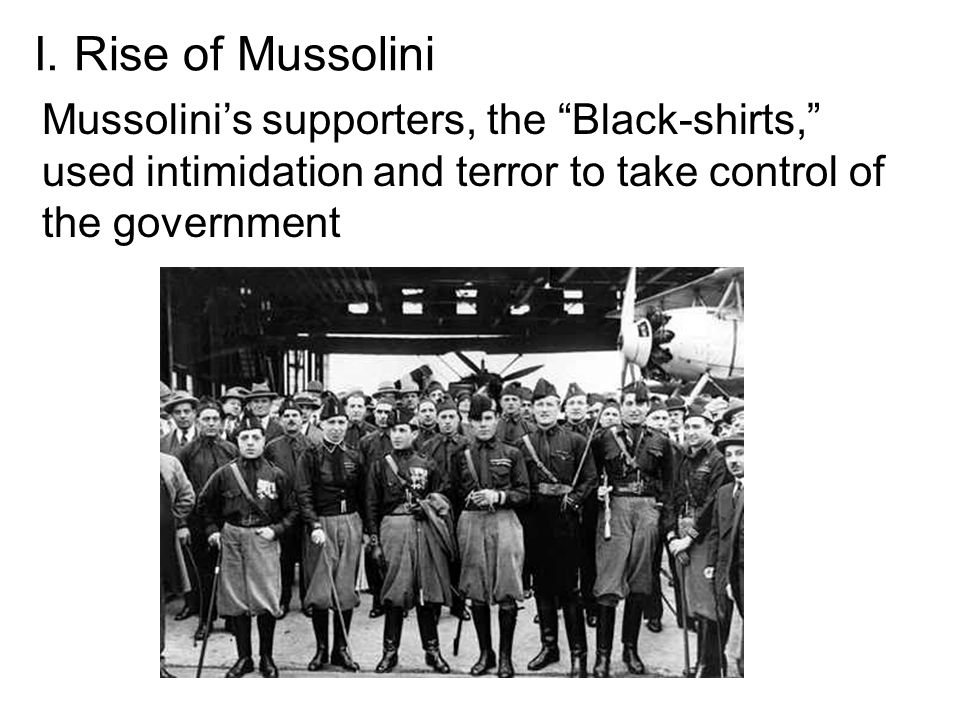 BENITO MUSSOLINI
Mussolini wanted to return Italy to the glory days of the Roman Empire.
Mussolini argued that a superior nation had a right and duty to conquer inferior nations.
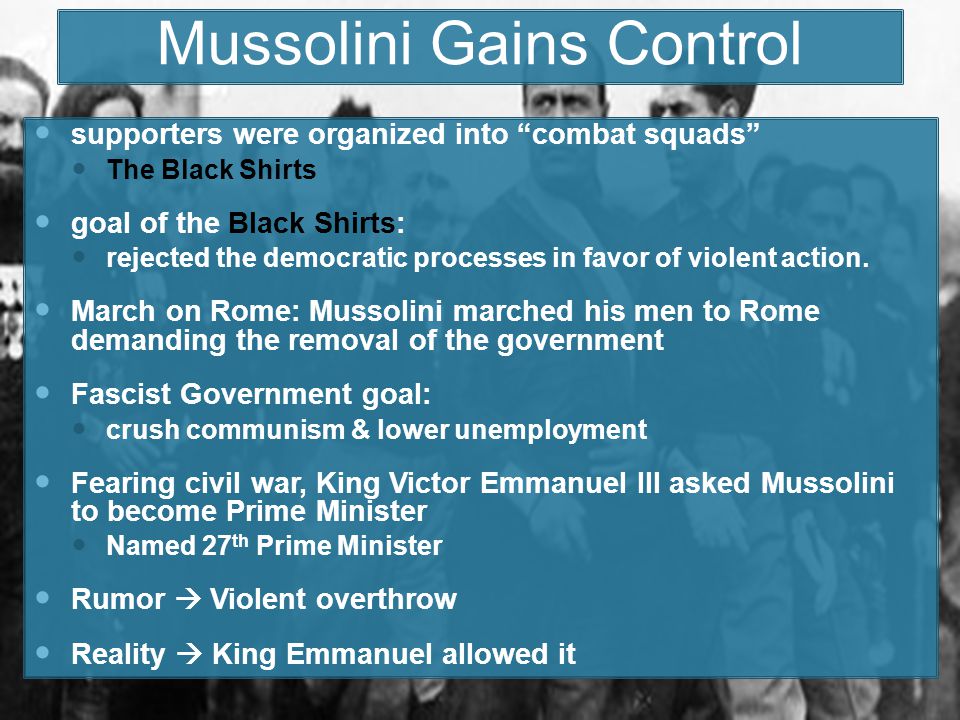 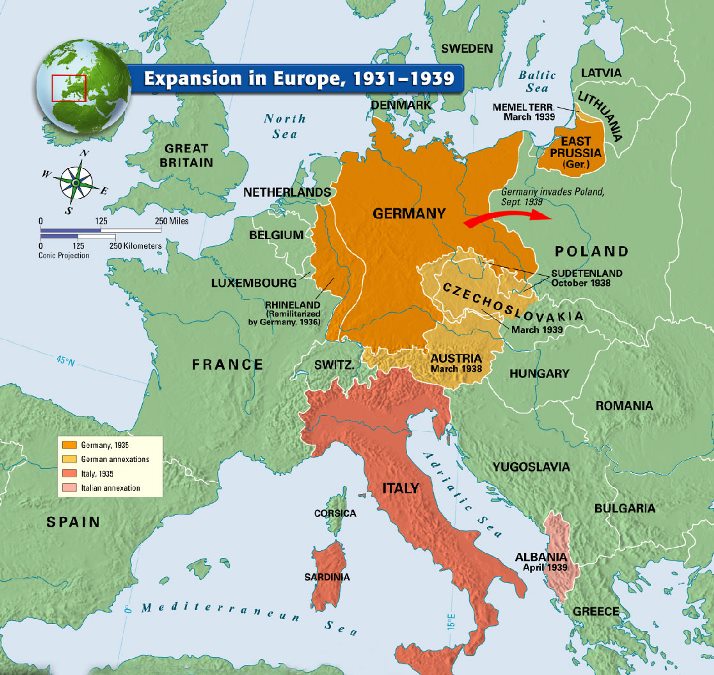 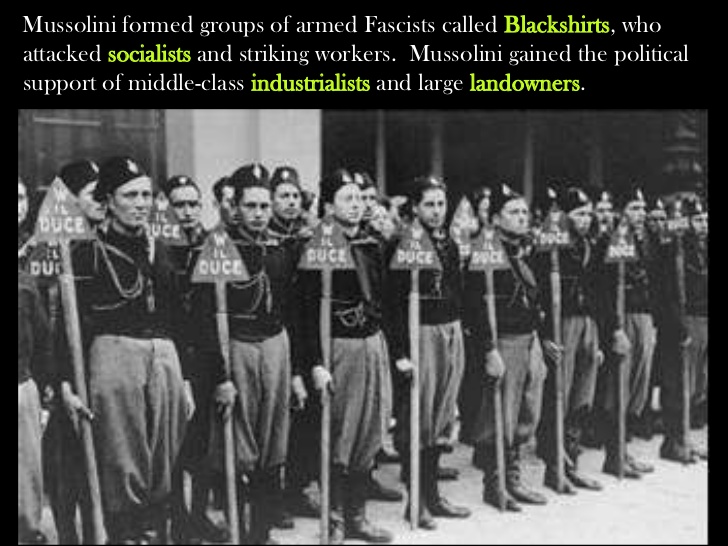 FASCIST ITALY
Mussolini ended freedom of the press and banned all political parties except his own.
Critics were jailed or murdered.
In schools, children recited the motto “Mussolini is always right.”
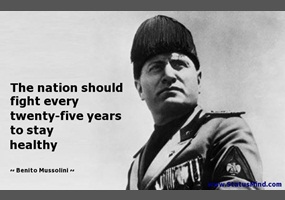 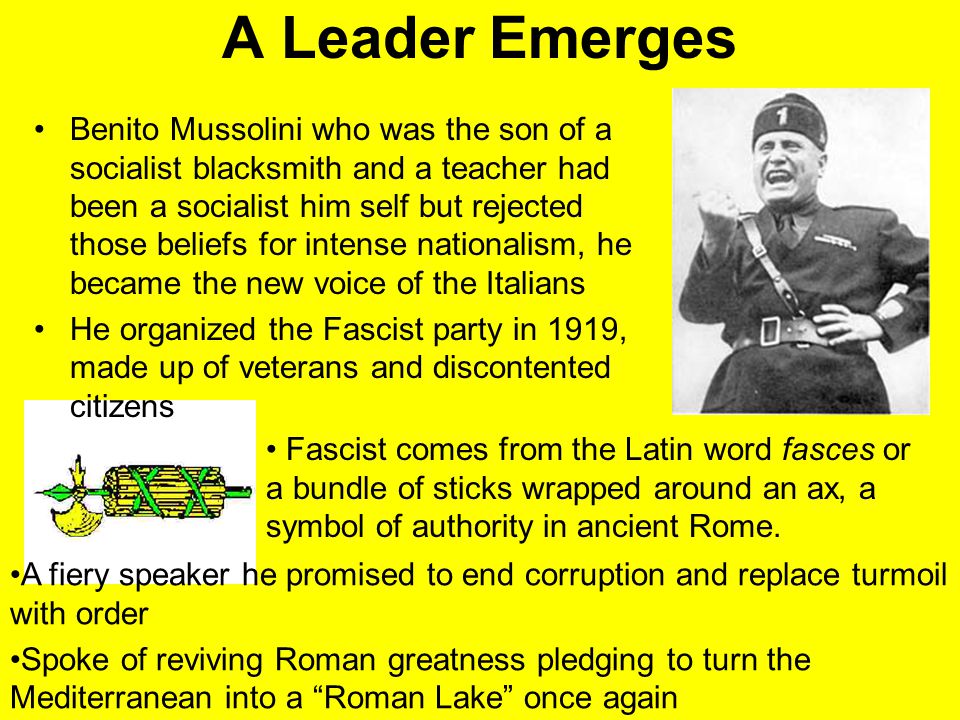 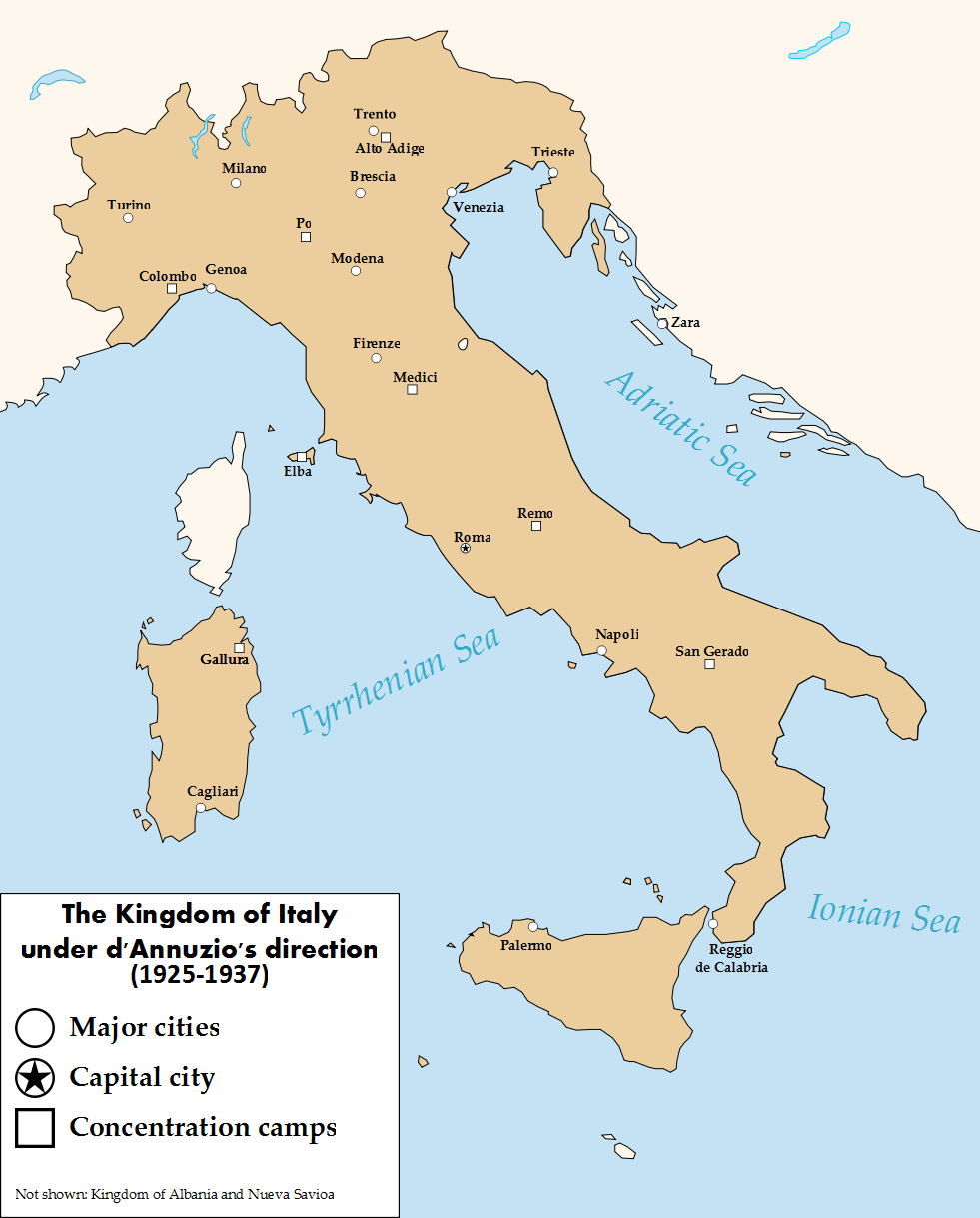 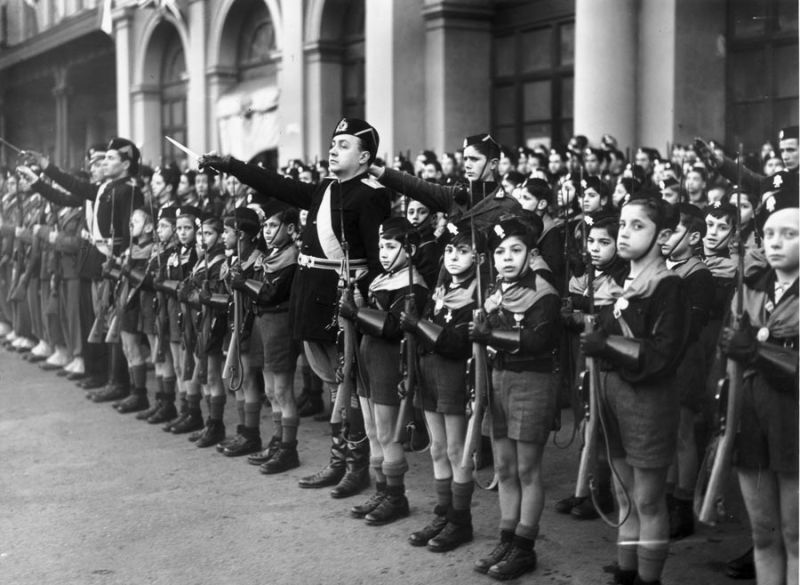 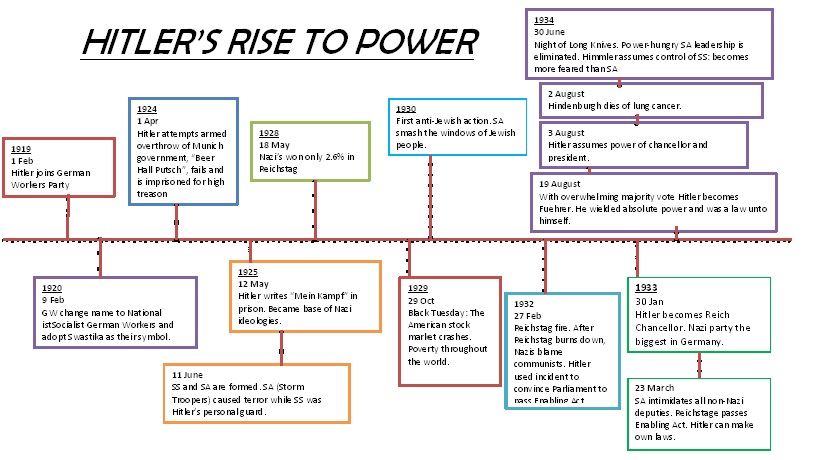 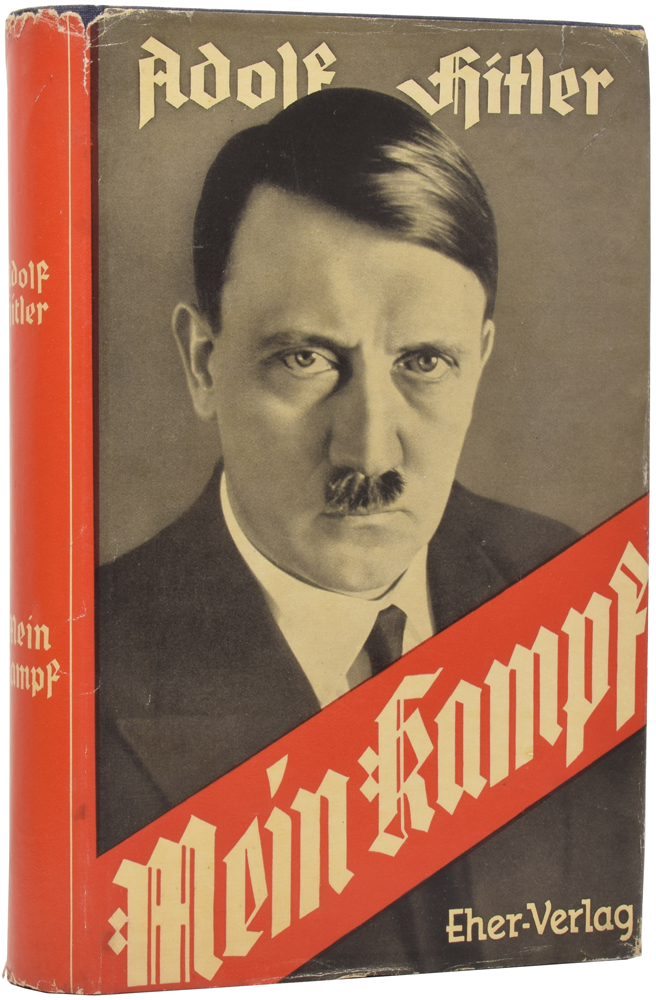 MAIN POINTS TO HITLER’S MEIN KAMPF
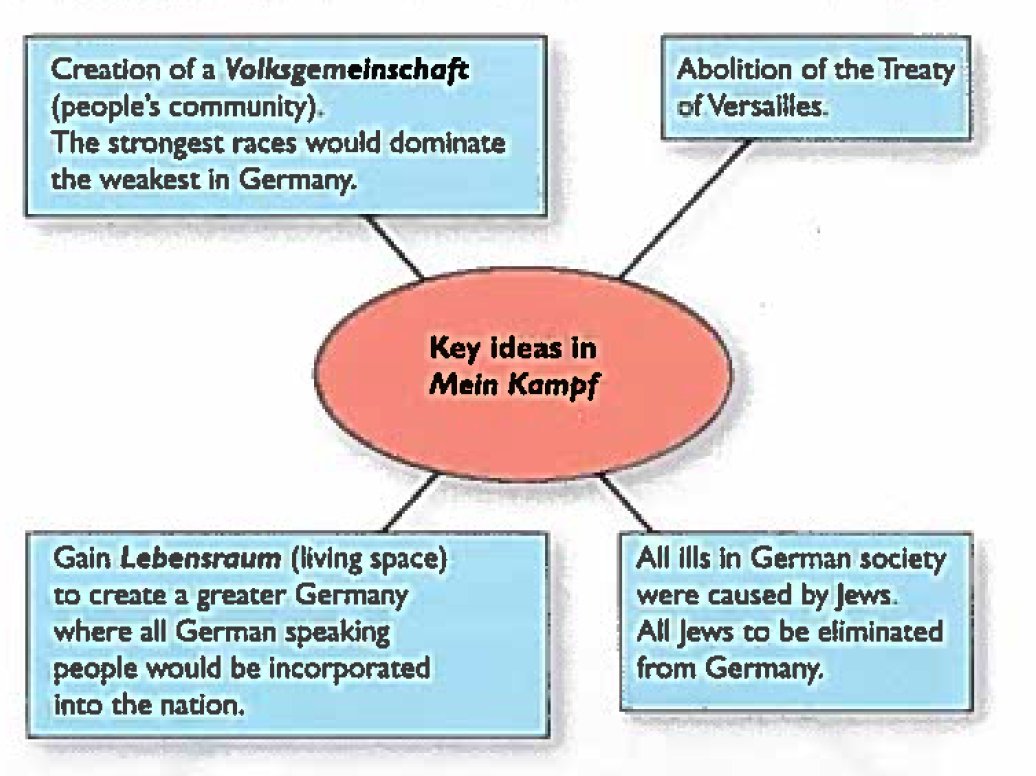 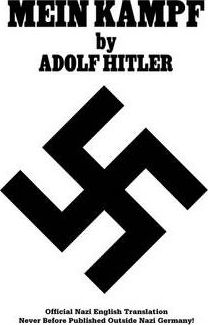 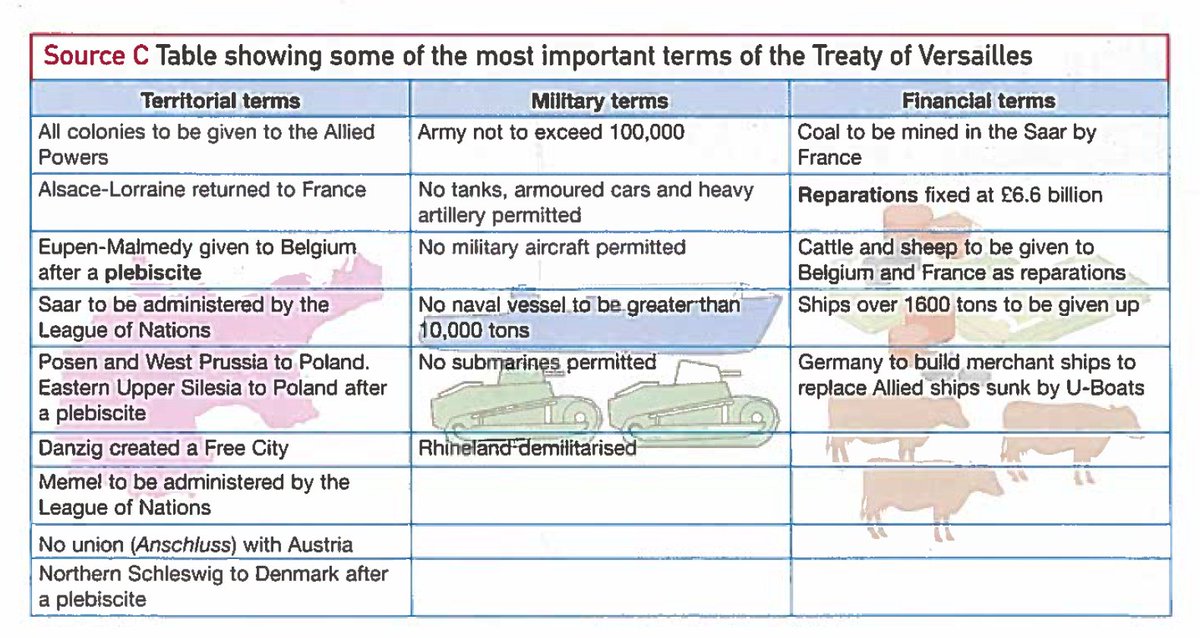 MASTER RACE
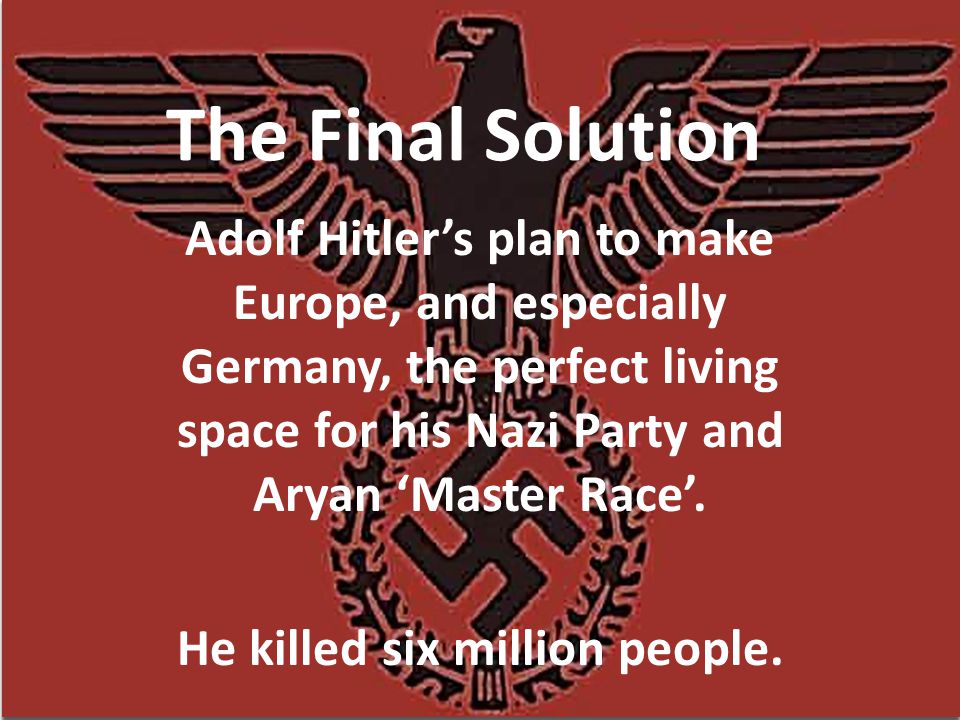 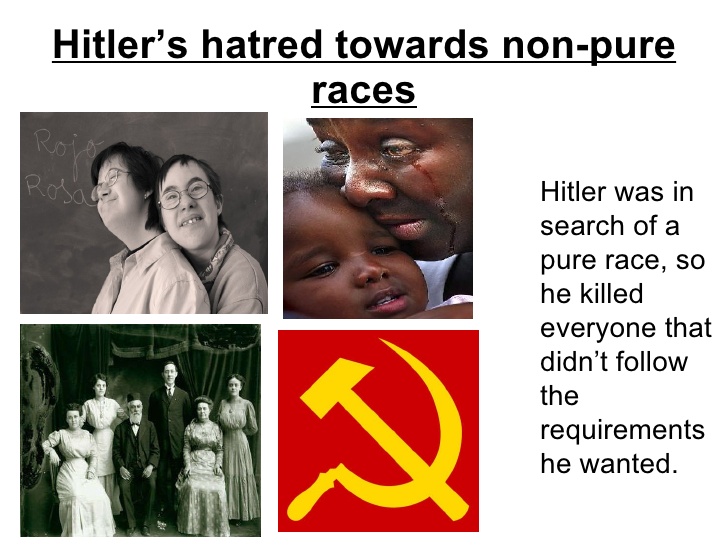 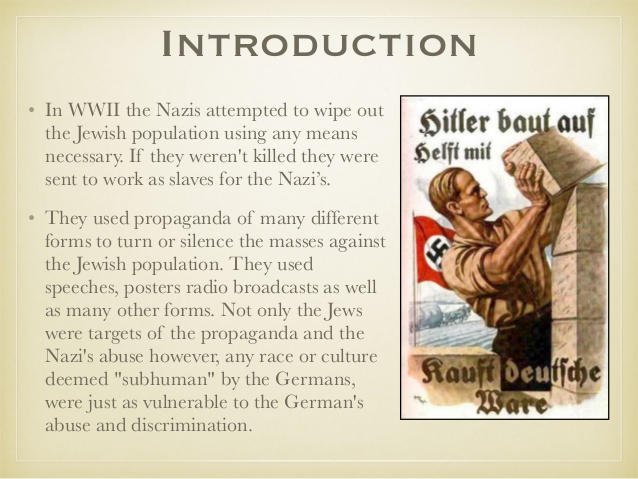 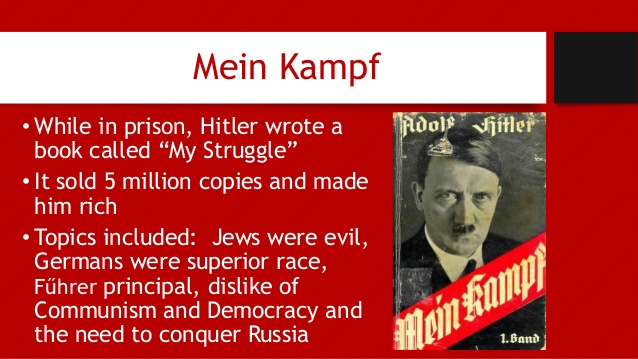 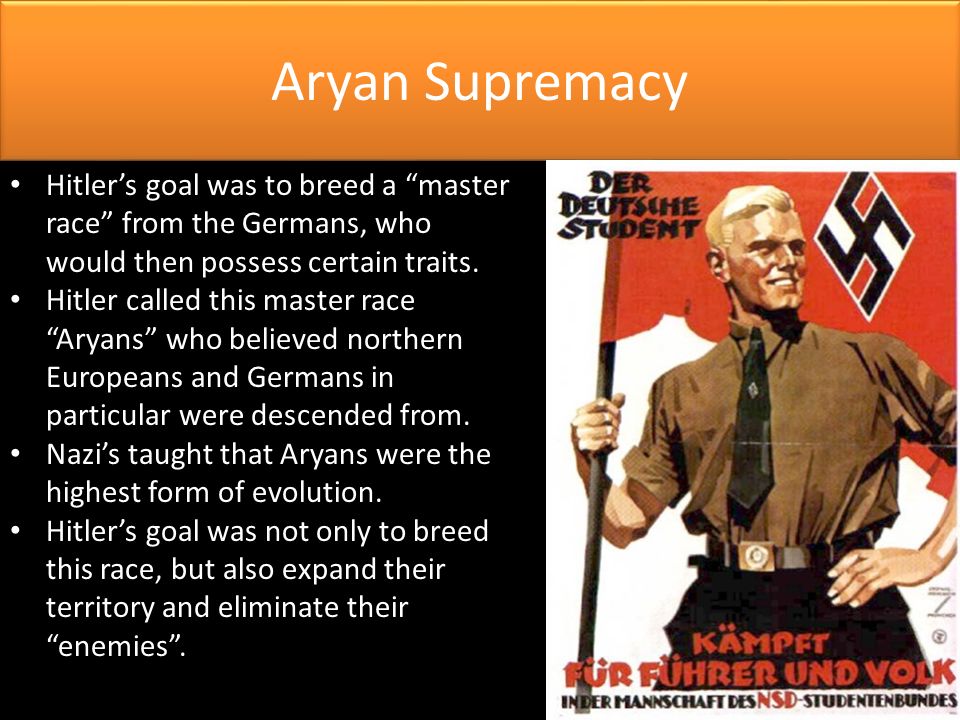 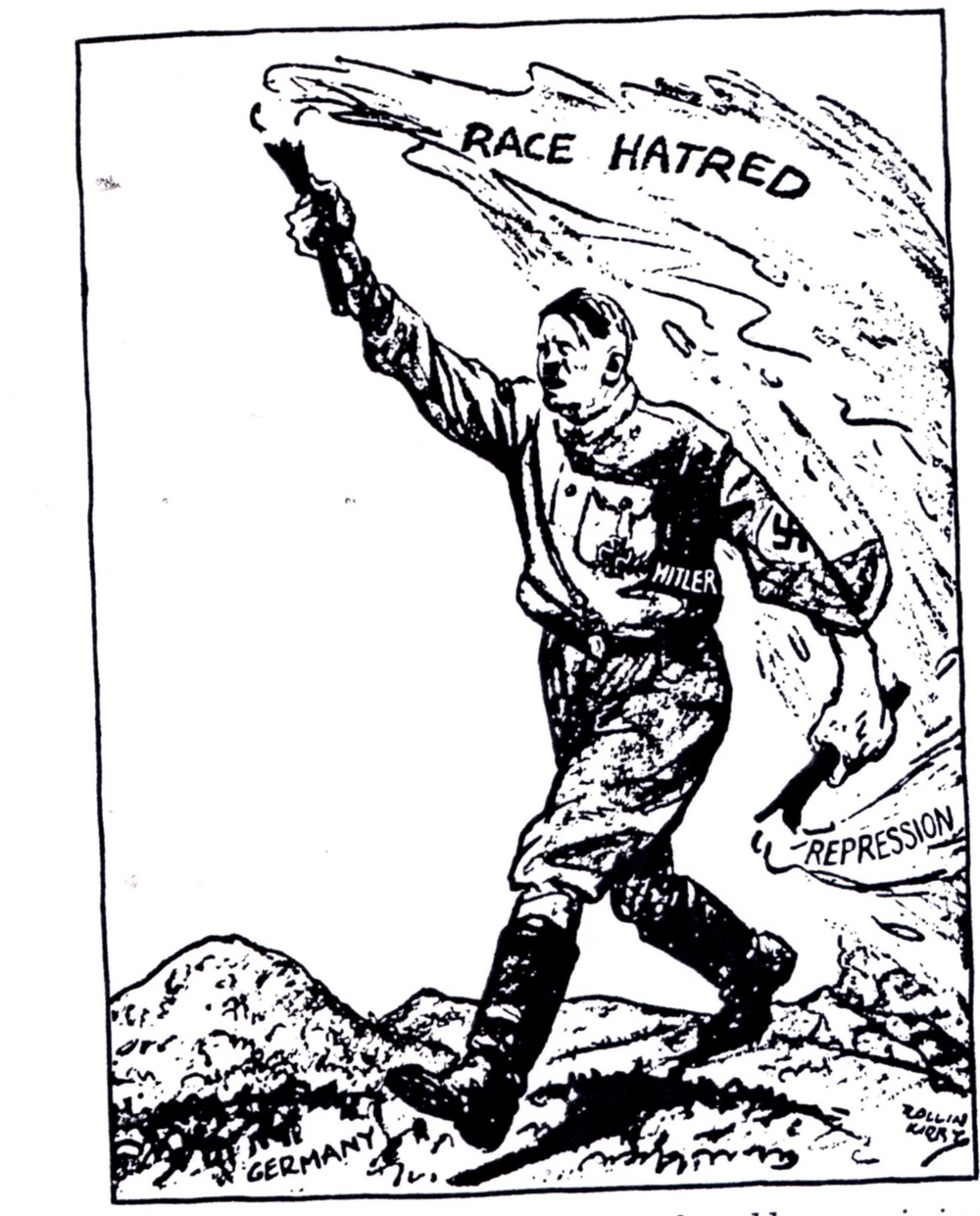 NAZISM
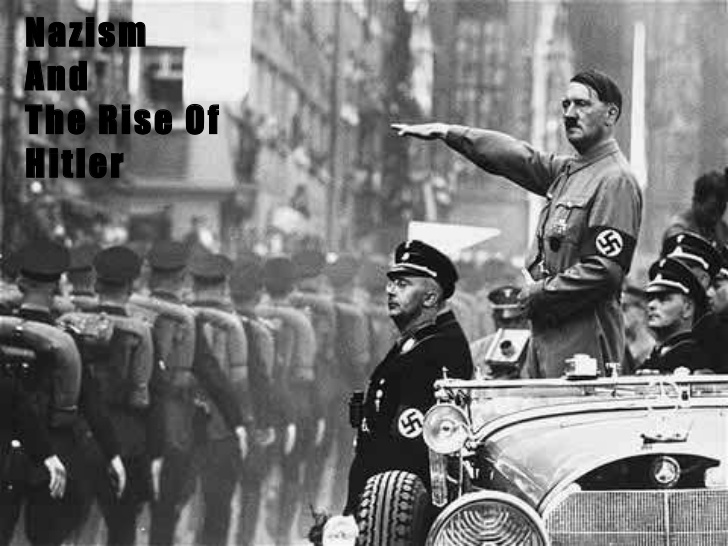 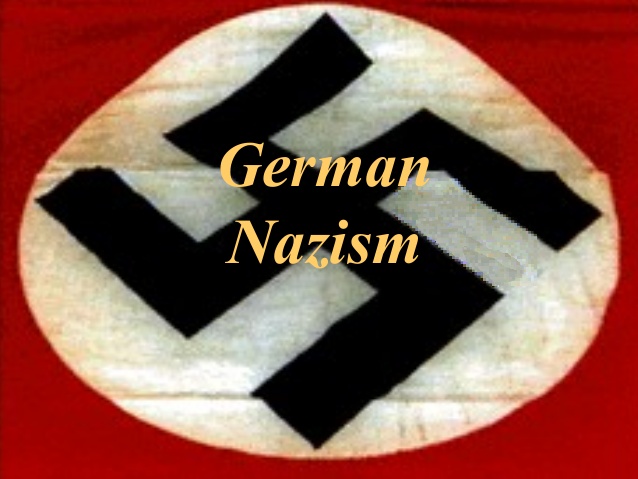 Historical context:
the political principles of the National Socialist German Workers' Party: 
"the rise of Nazism in prewar Germany"
extreme racist or authoritarian views or behavior: 
"the fascism, racism, and Nazism of white supremacy"
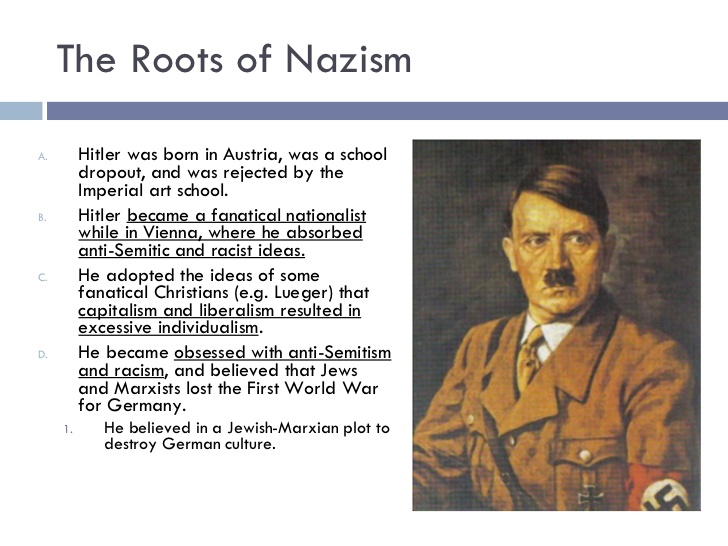 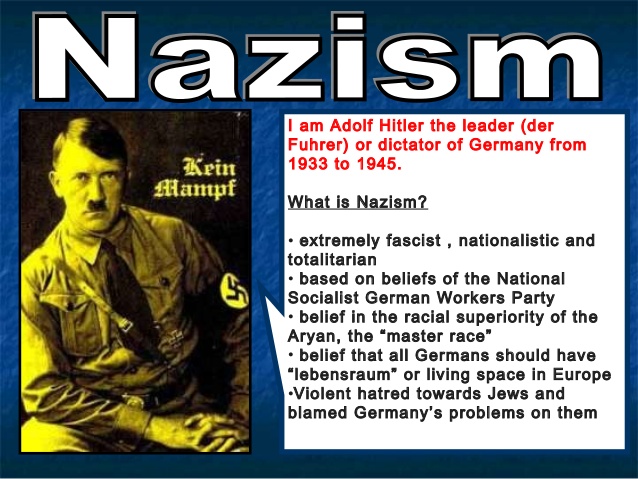 NAZI GERMANY
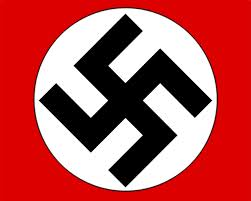 Many Germans were angry over their defeat in World War I and the heavy reparation payments.
Hitler had become leader of a small group known as the National Socialist, or Nazi Party.
NAZISM was a form of fascism.
Racism lay at the core of Nazi beliefs.
Hitler told Germans that they were the “master race.”
The cornerstone of Hitler’s racial theories was anti-Semitism.
Hatred of Jews
Hitler falsely claimed that Germany did not lose the war but was betrayed by Jews and other “traitors.”
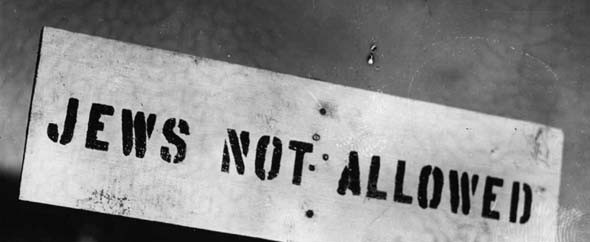 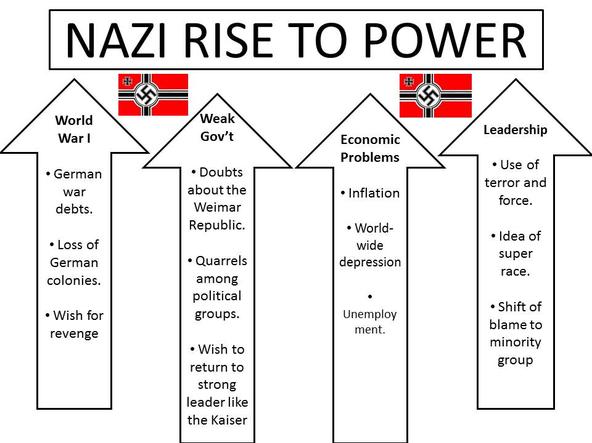 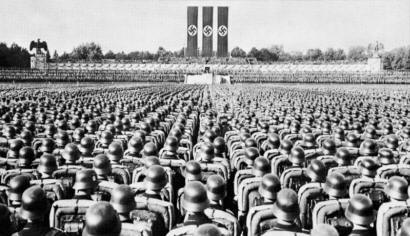 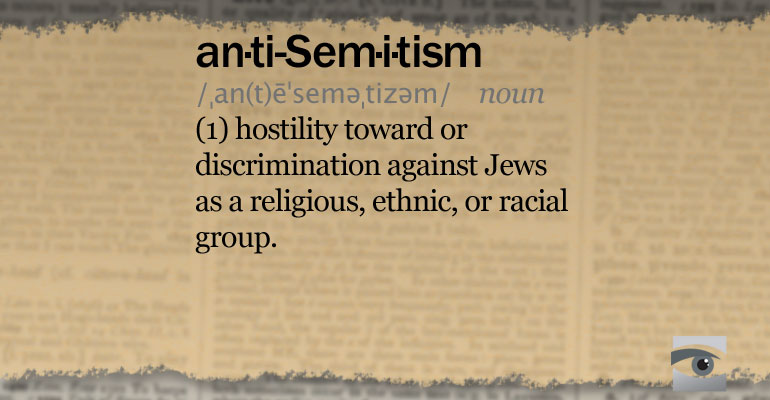 SWASTIKA
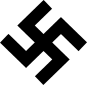 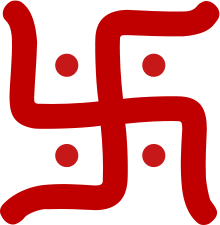 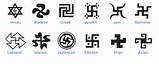 The word swastika comes from the Sanskrit svastika, which means “good fortune” or “well-being.“
The Swastika is an ancient religious symbol originating from the Indian subcontinent, that generally takes the form of an equilateral cross with four legs each bent at 90 degrees.
The motif (a hooked cross) appears to have first been used in Neolithic Eurasia, perhaps representing the movement of the sun through the sky. 
To this day it is a sacred symbol in Hinduism and Buddhism.
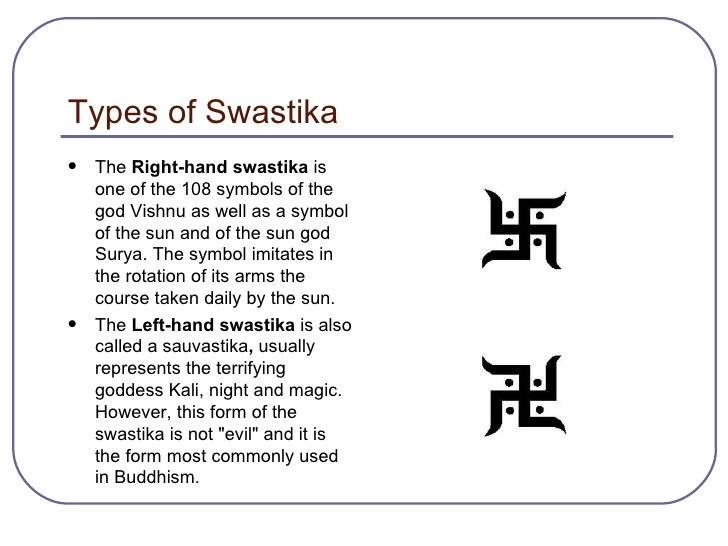 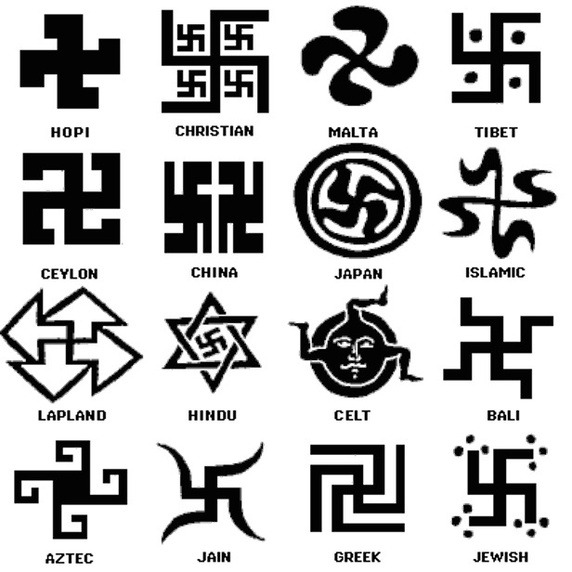 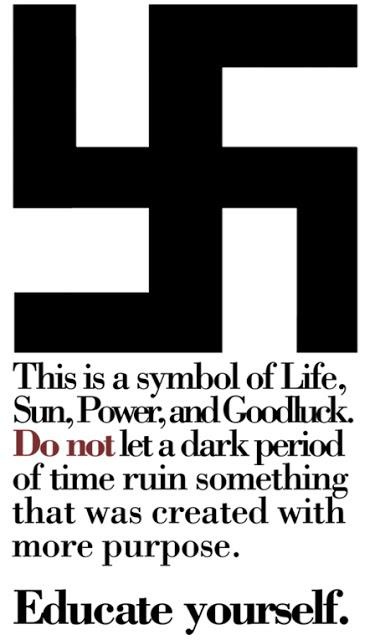 HITLER GAINS A FOLLOWING
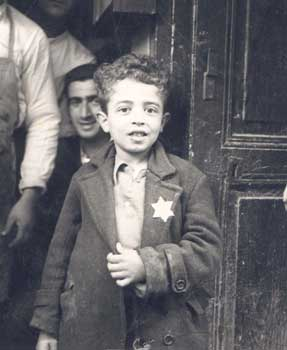 The Great Depression increased Hitler’s popularity.
Why?
In 1933, he was named chancellor, or leader of the German parliament.
Once in power, Hitler quickly created a totalitarian state.
All other political parties were outlawed.
Hitler’s secret police enforced strict loyalty.
Germany passed anti-Semitic laws.
Kristallnacht- “Night of the Broken Glass” (1938)
Jewish communities were attacked.
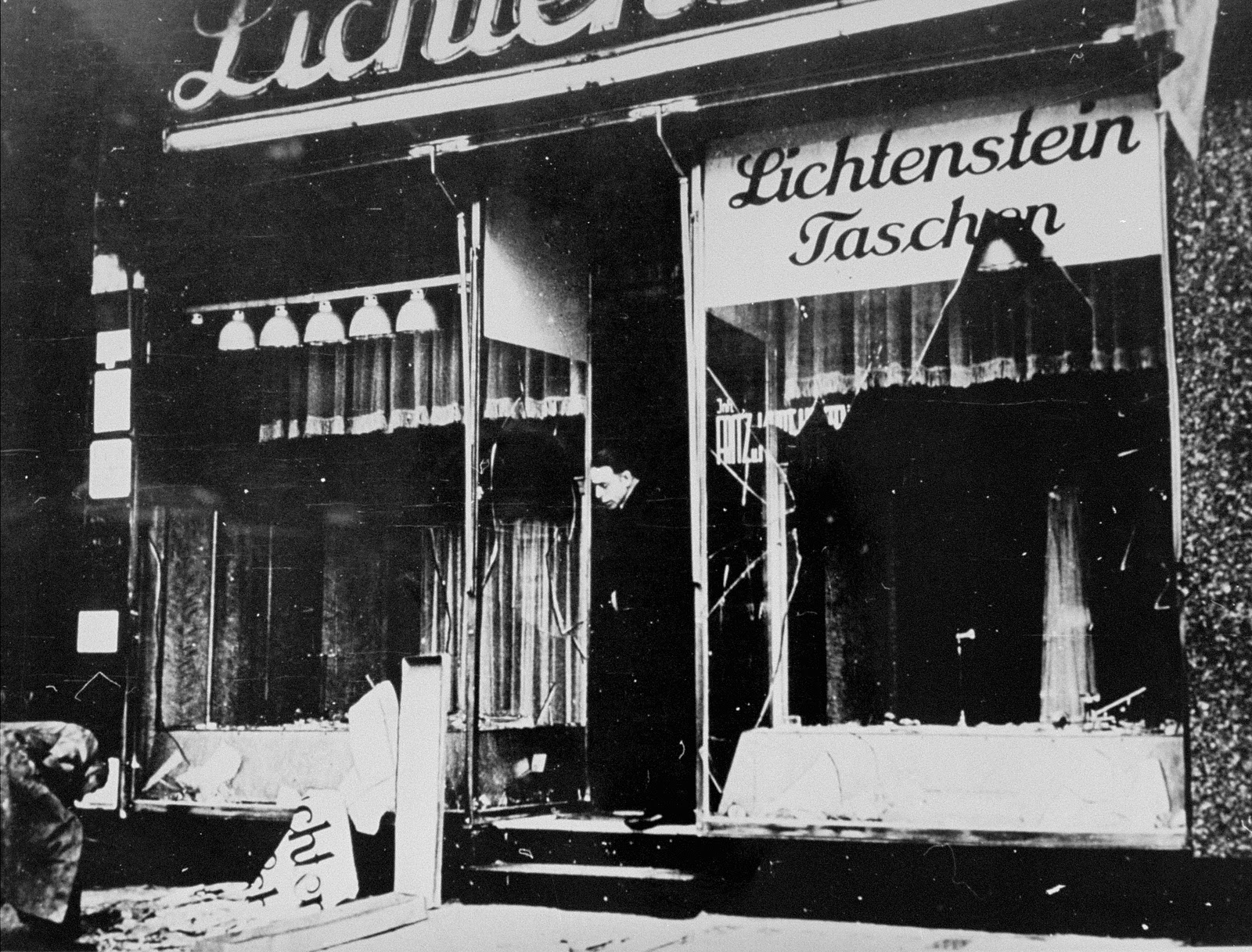 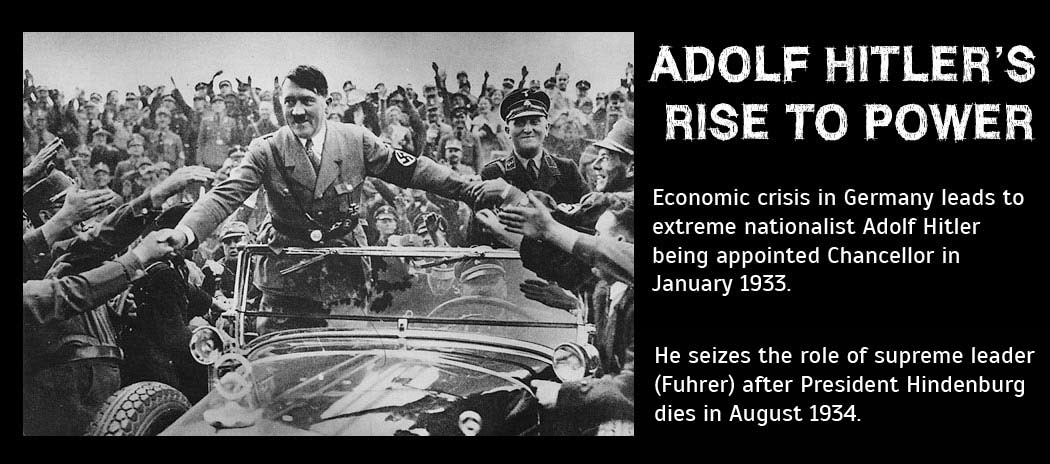 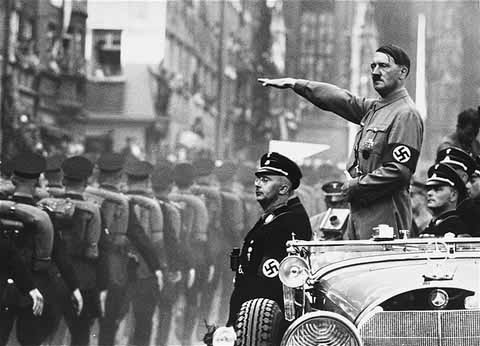 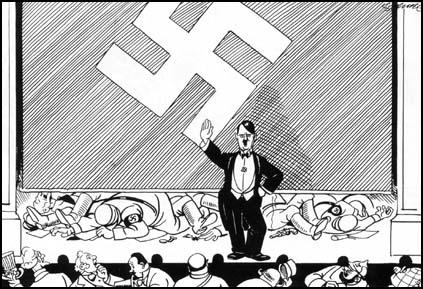 NIGHT OF LONG KNIVES
Night of the Long Knives, (June 30, 1934), in German history, purge of Nazi leaders by Adolf Hitler.
 Fearing that the paramilitary SA had become too powerful, Hitler ordered his elite SS guards to murder the organization's leaders, including Ernst Röhm.
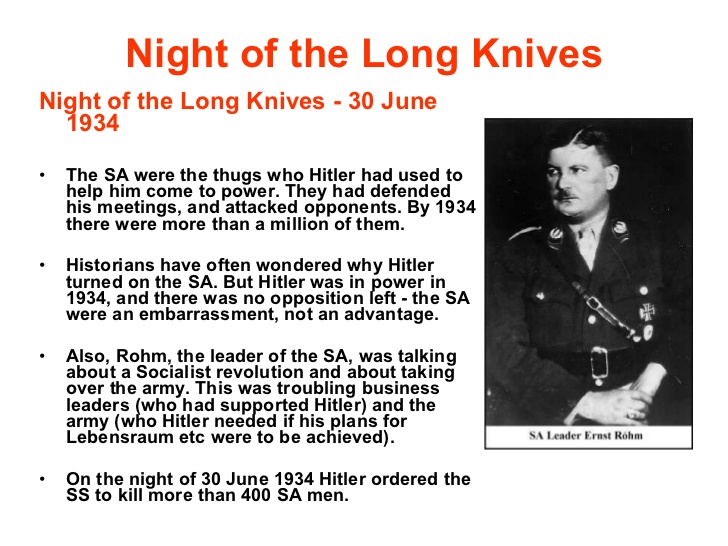 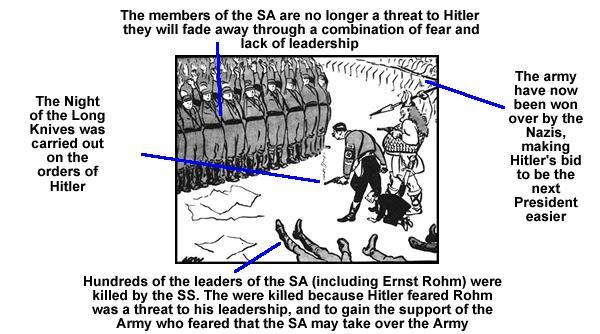 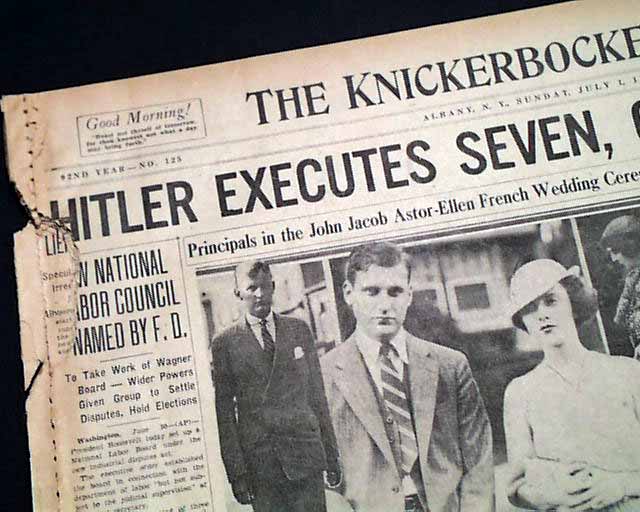 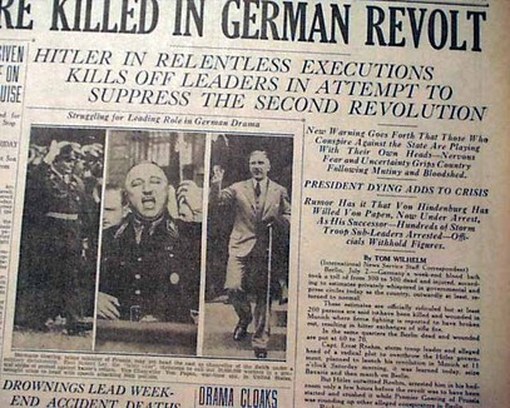 KRISTALLNACHT
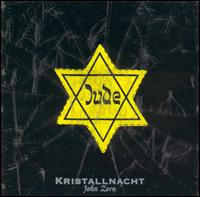 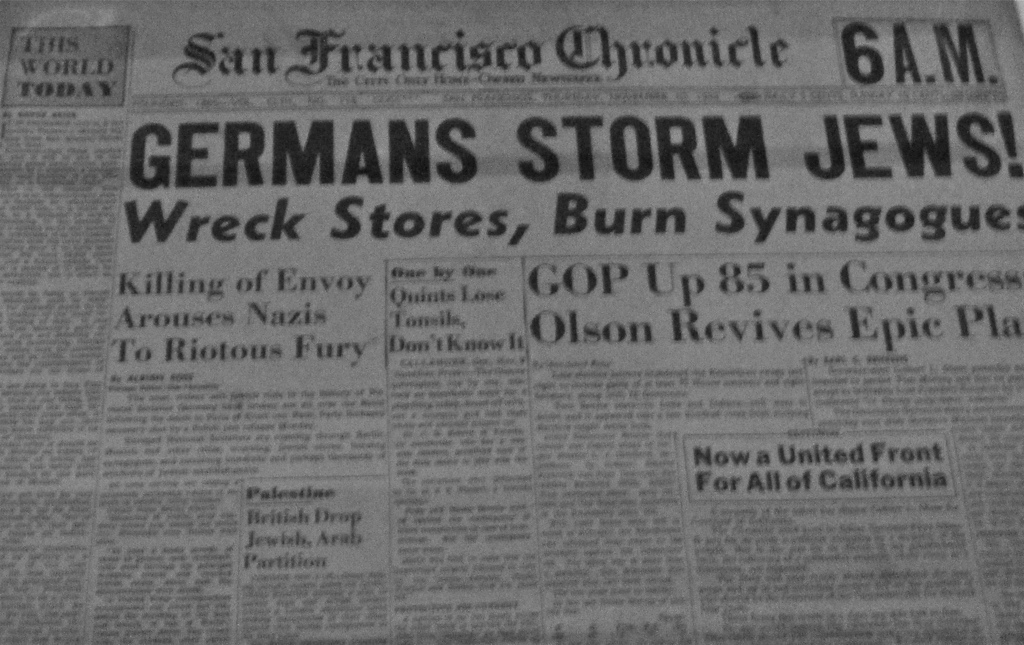 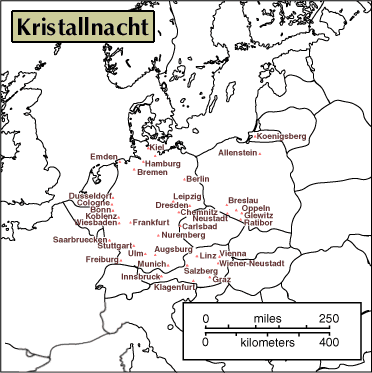 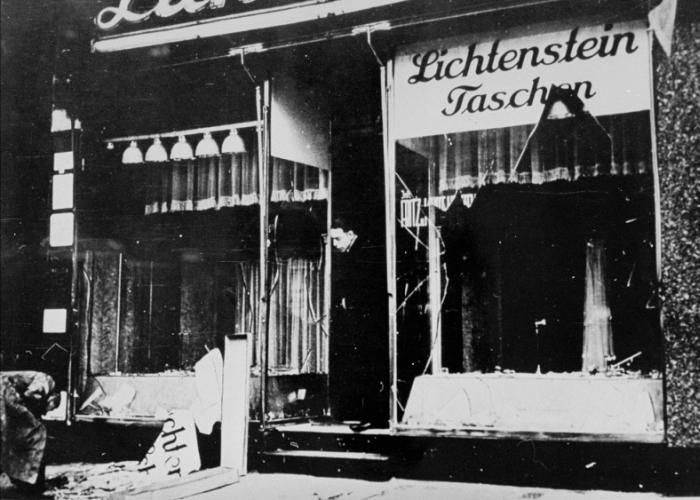 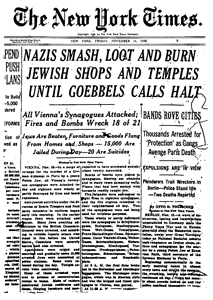 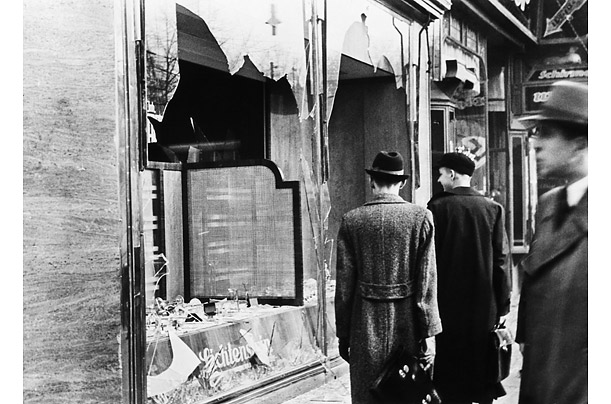 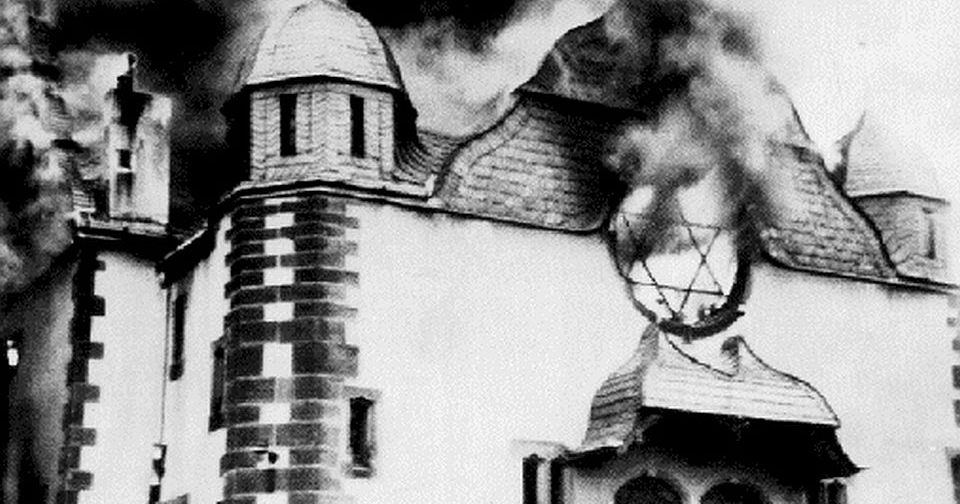 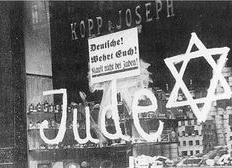 MILITARISM IN JAPAN
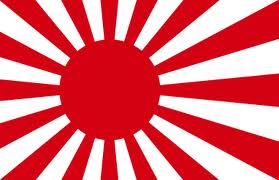 The Great Depression undermined faith in democratic rule.
Military leaders pressured the civilian government to take control of nearby countries.
Militarists argued that their country needed more space and raw materials.
By 1936, militarists were in complete control of the Japanese government.
Japanese militarists preached racism.
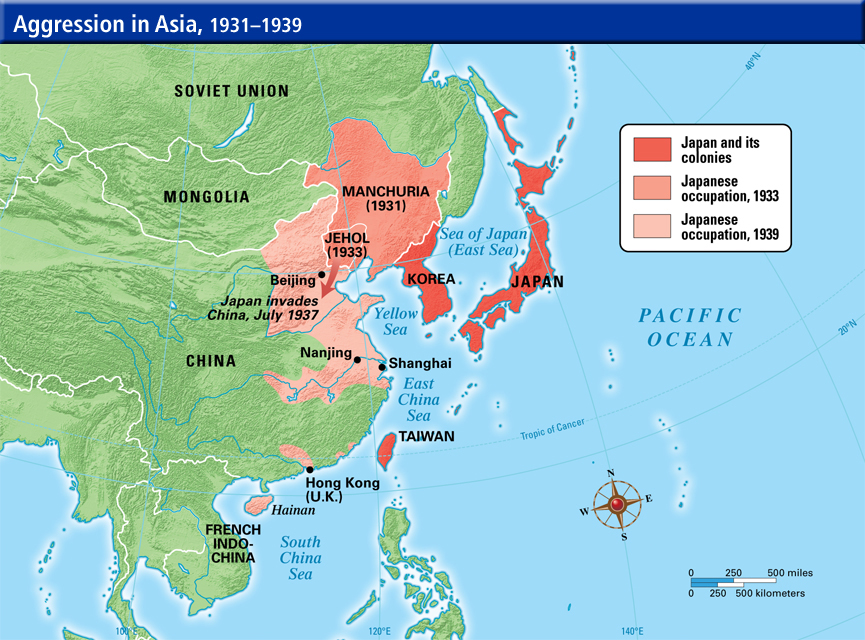 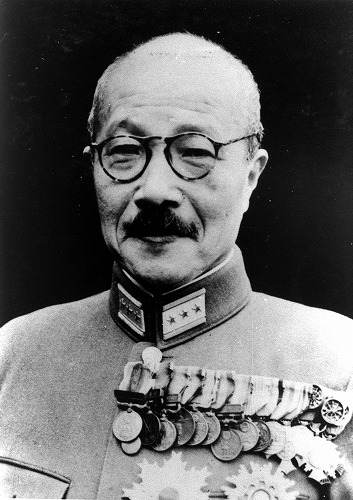 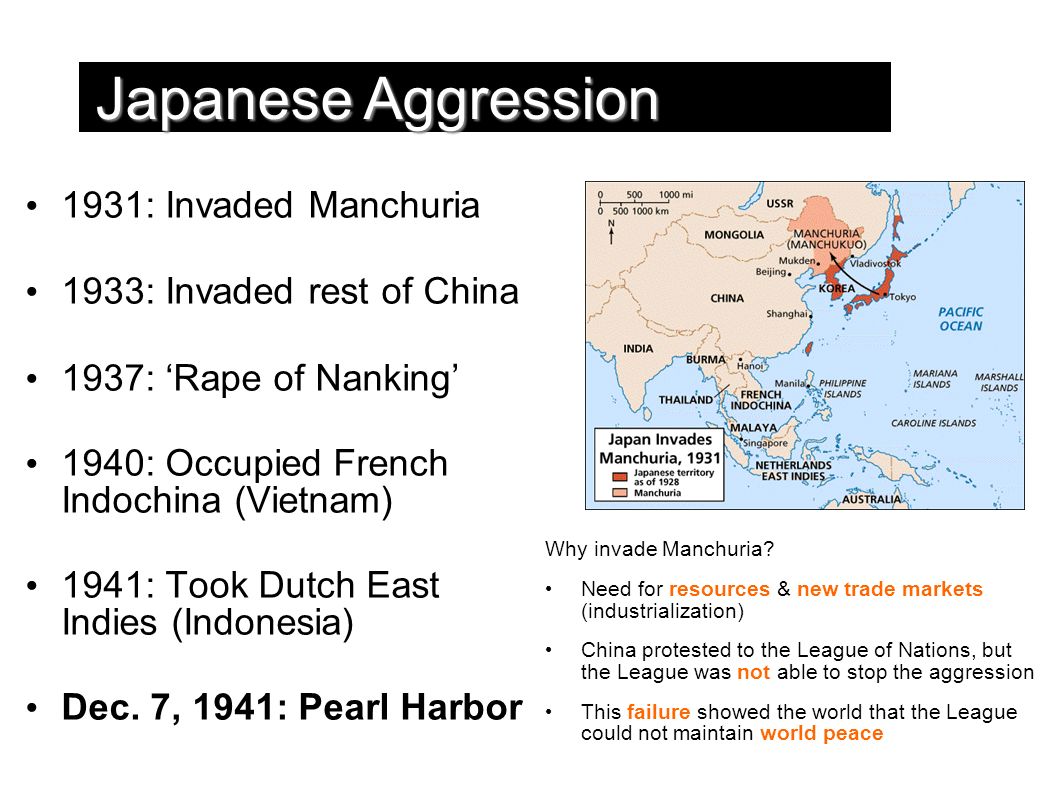 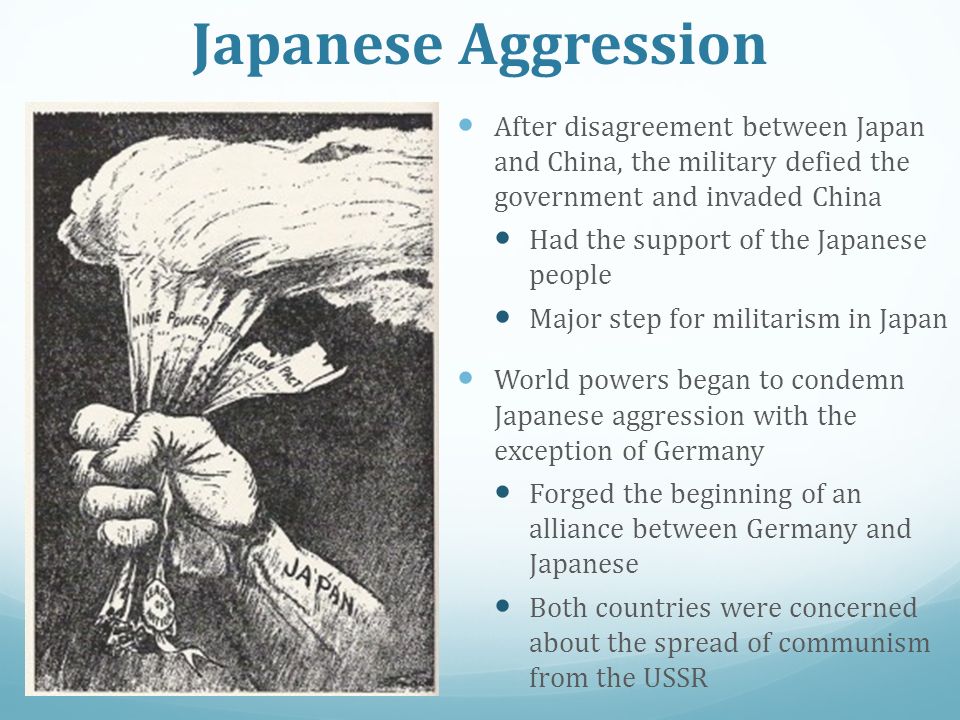 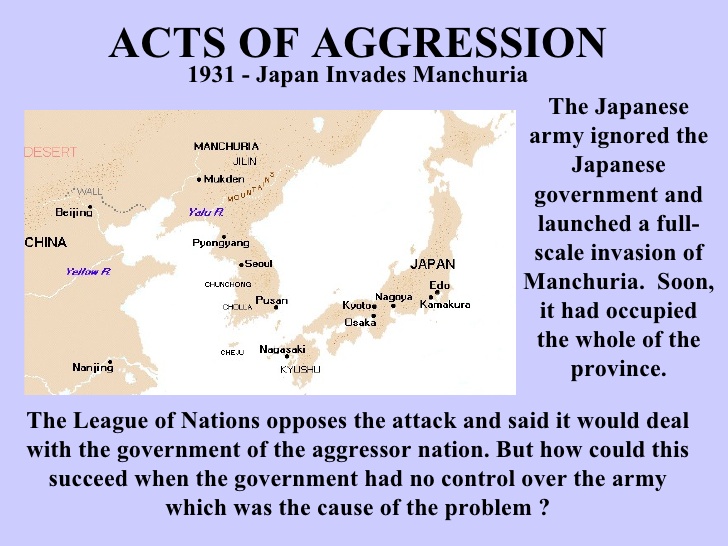 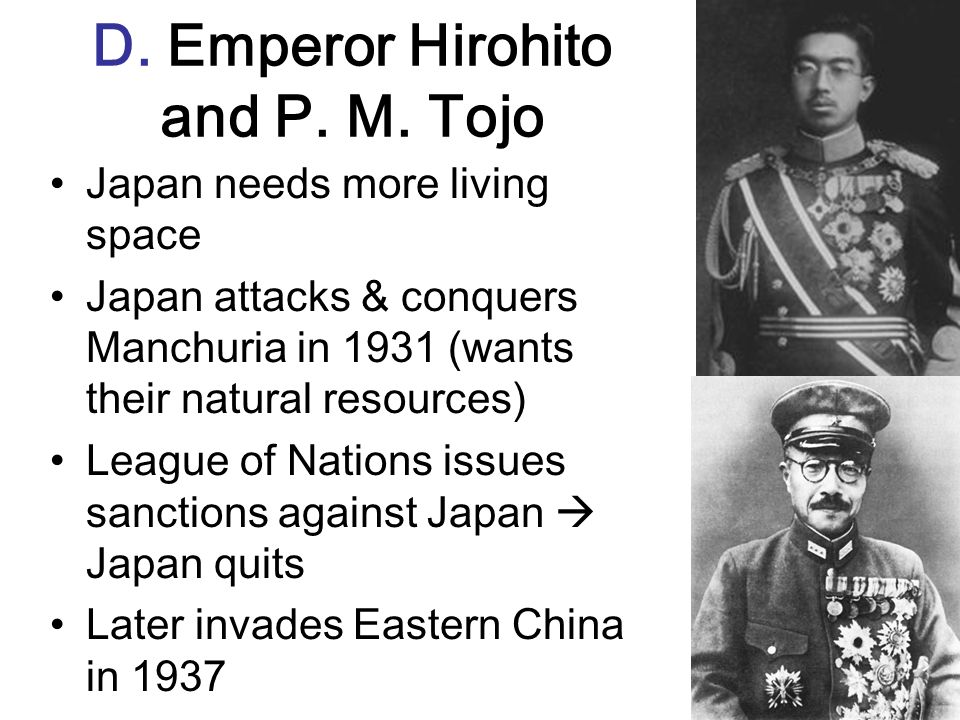 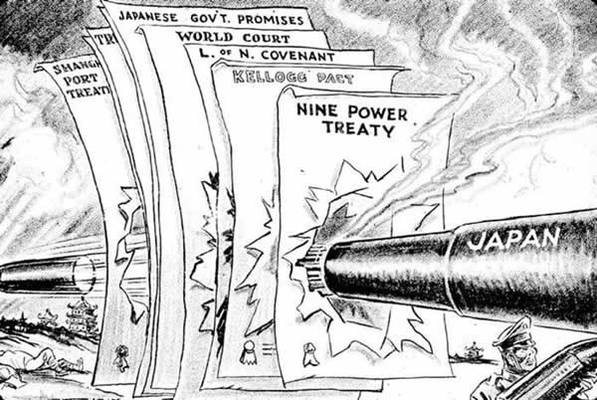 RAPE OF NANKING
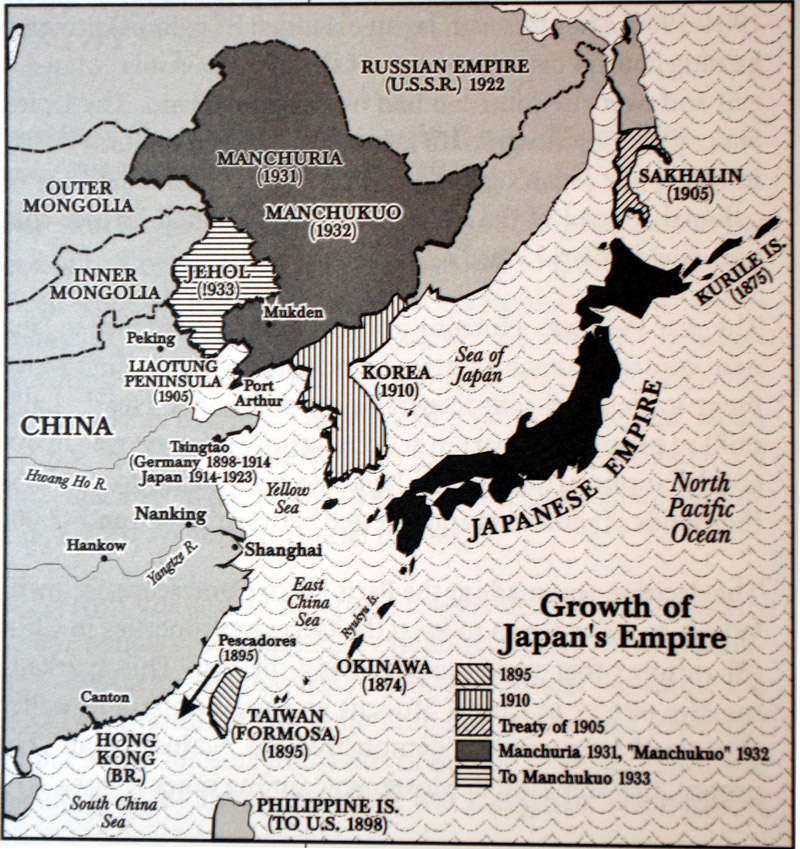 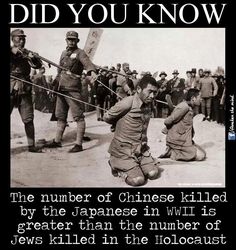 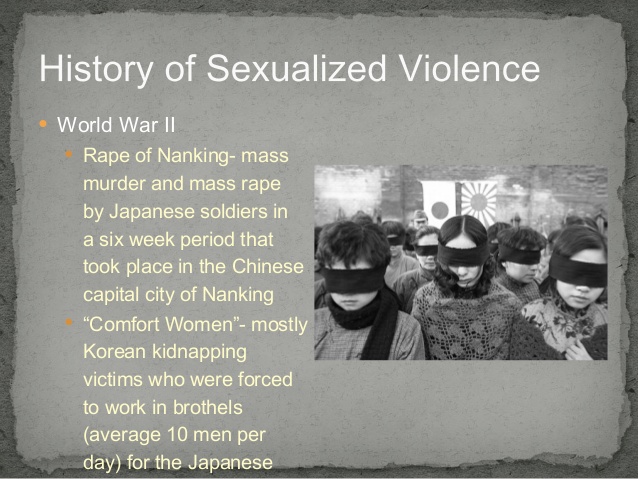 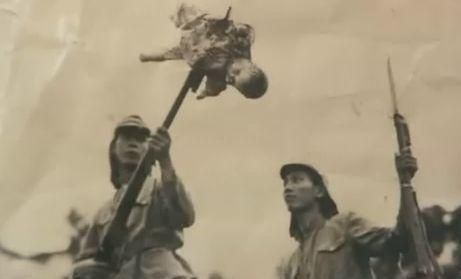 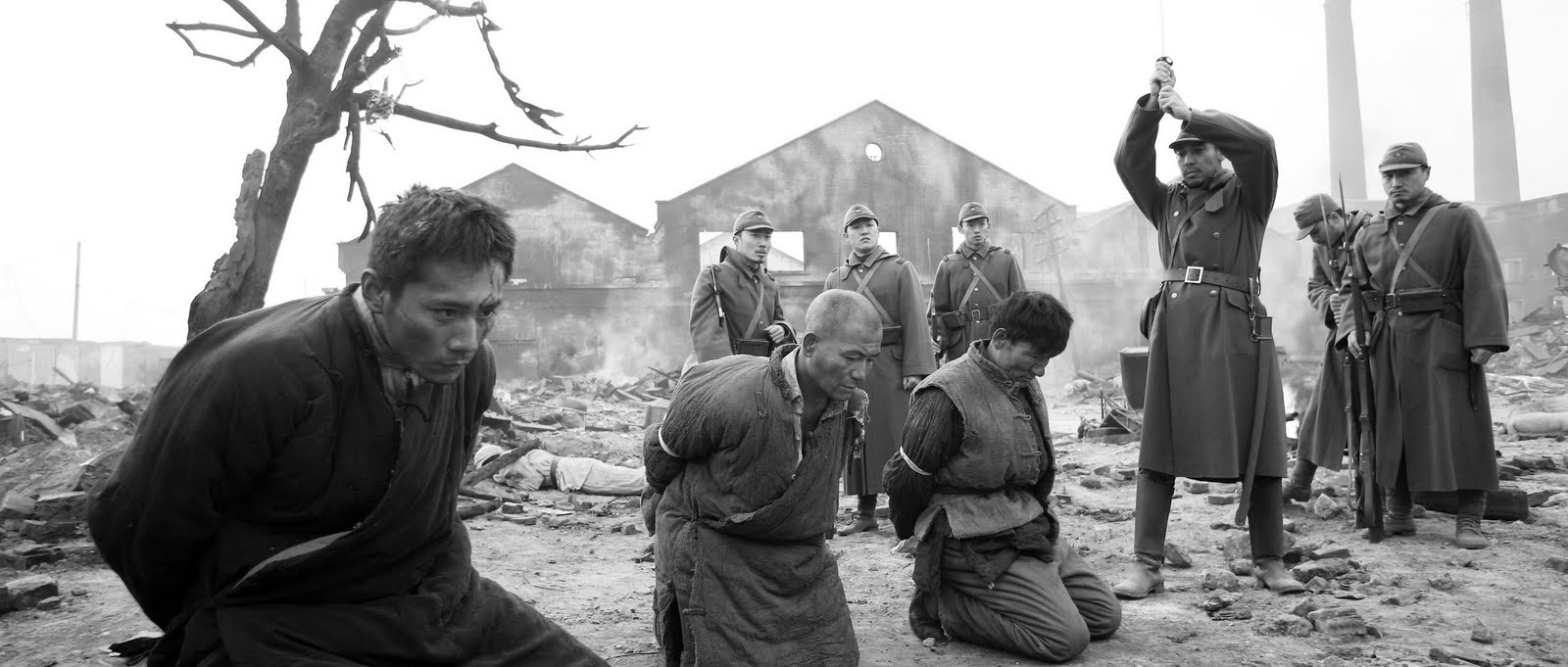 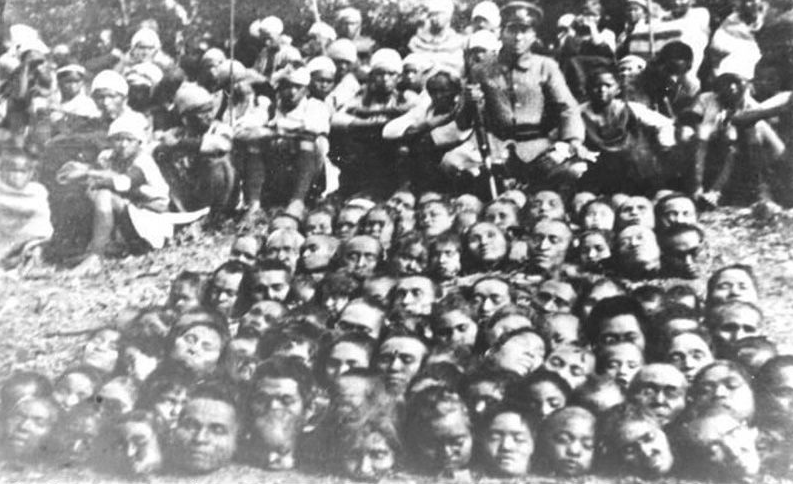 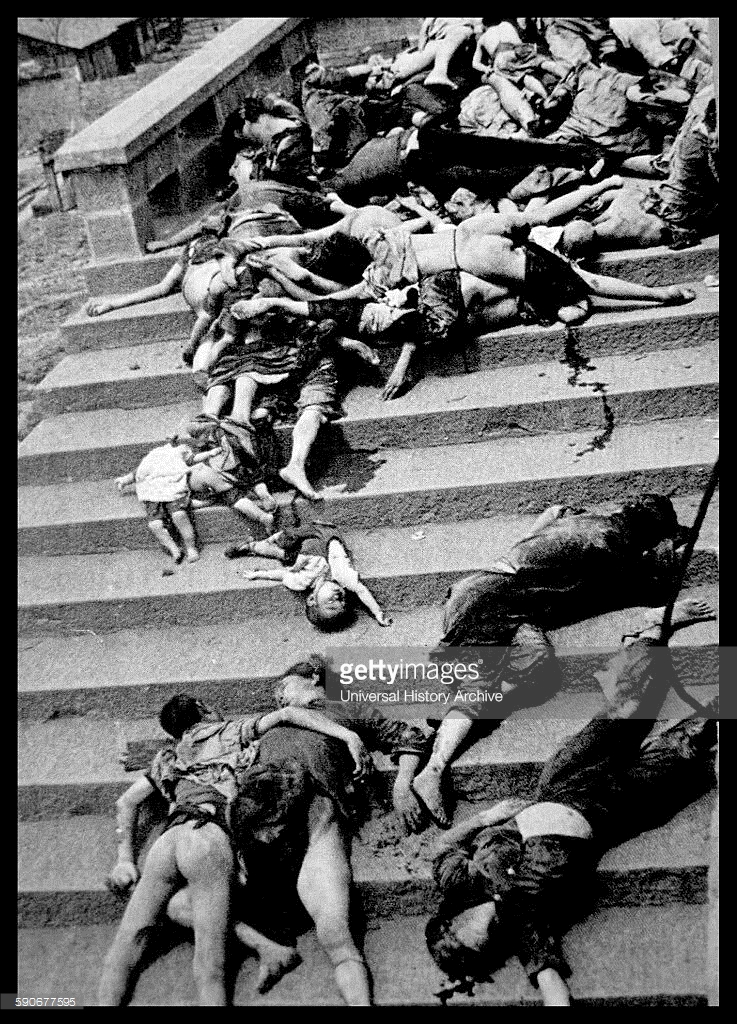 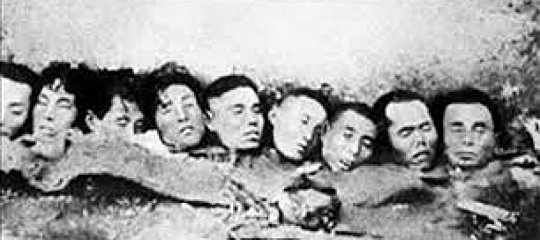 RAPE OF NANKING
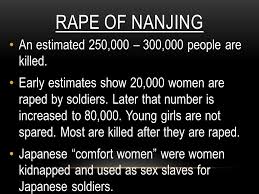 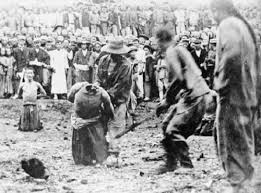 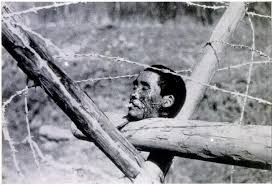 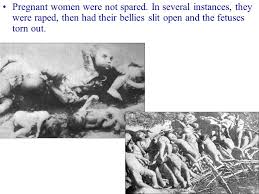 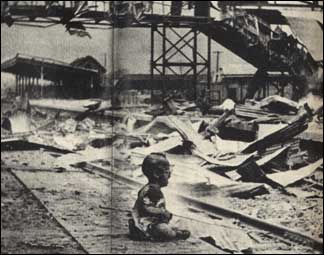 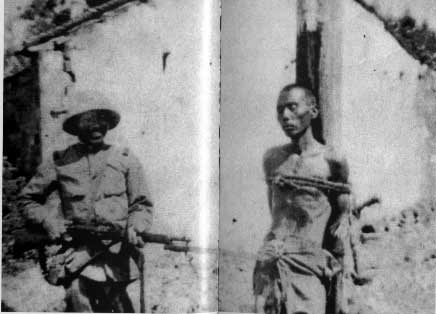 The Rape of Nanking was the mass murder and rape by Japanese soldiers that took place in the Chinese capital of Nanking.
The Good Man of Nanking: The Diaries of John Rabe
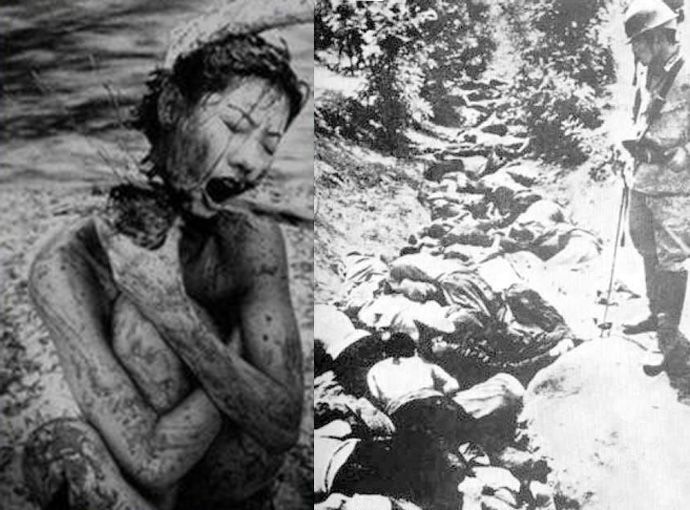 "It is not until we tour the city that we learn the extent of destruction. We come across corpses every 100 to 200 yards. The bodies of civilians that I examined had bullet holes in their backs. These people had presumably been fleeing and were shot from behind. The Japanese march through the city in groups of ten to twenty soldiers and loot the shops (...) I watched with my own eyes as they looted the café of our German baker.  The hotel was broken into as well, as almost every shop on Chung Shang and Taiping Road.”

"Two Japanese soldiers have climbed over the garden wall and are about to break into our house. When I appear they give the excuse that they saw two Chinese soldiers climb over the wall. When I show them my party badge, they return the same way. In one of the houses in the narrow street behind my garden wall, a woman was raped, and then wounded in the neck with a bayonet. I managed to get an ambulance so we can take her to the Hospital. (...) Last night up to 1,000 women and girls are said to have been raped, about 100 girls at Girls' College alone. You hear nothing but rape. If husbands or brothers intervene, they're shot. What you hear and see on all sides is the brutality and bestiality of the Japanese soldiers.”
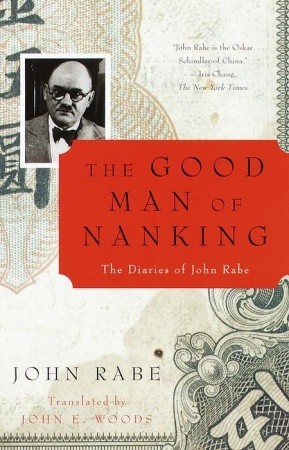 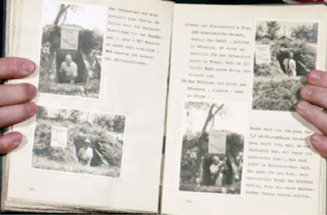 On December 13, 1937, about 30 Japanese soldiers murdered all but two of 11 Chinese in the house at No. 5. A woman and her two teenaged daughters were raped, and Japanese soldiers rammed a bottle and a cane into her …... An eight-year-old girl was stabbed, but she and her younger sister survived. They were found alive two weeks after the killings by the elderly woman.
MILITARY AGGRESSION
Italy, Germany, and Japan each followed policies of ruthless aggression.
AGGRESSION- is a warlike act by one country against another without cause.
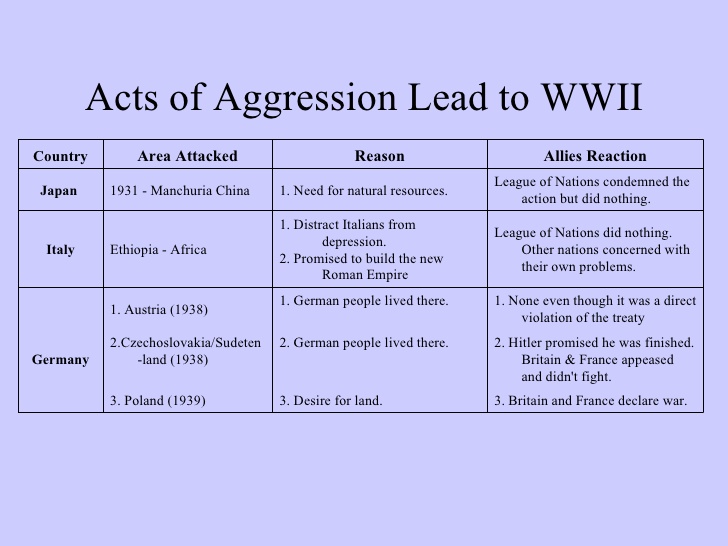 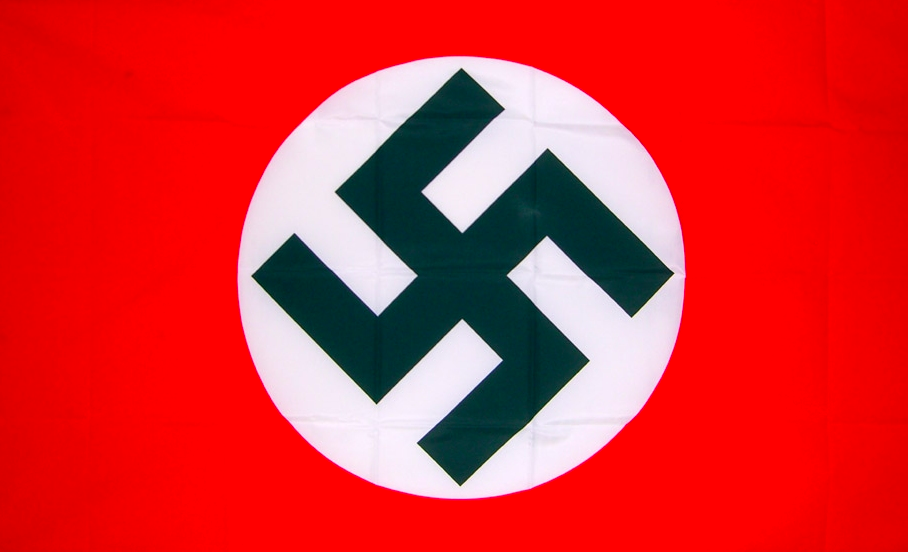 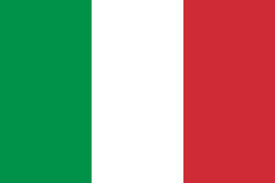 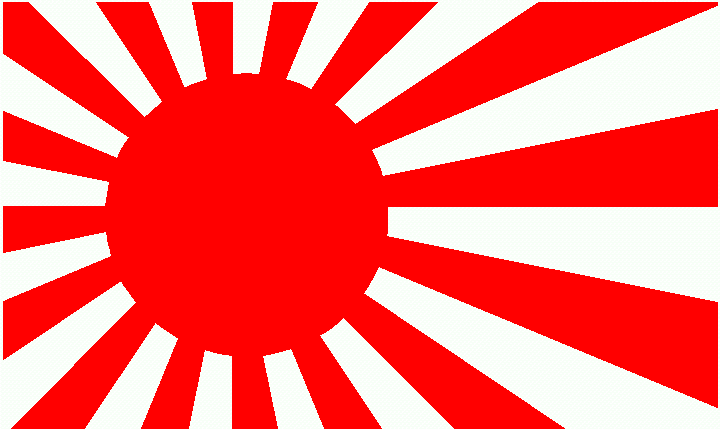 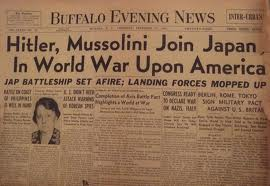 JAPAN ATTACKS CHINA
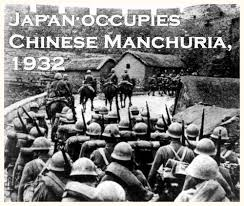 In 1931, without the approval of Japan’s government, the Japanese army seized Manchuria in northeastern China.
After 1937, Japan stepped up its aggression in China.
Japanese pillaged the Chinese city of Nanjing.
In the assault, more than a quarter of a million civilians and prisoners of war were massacred.
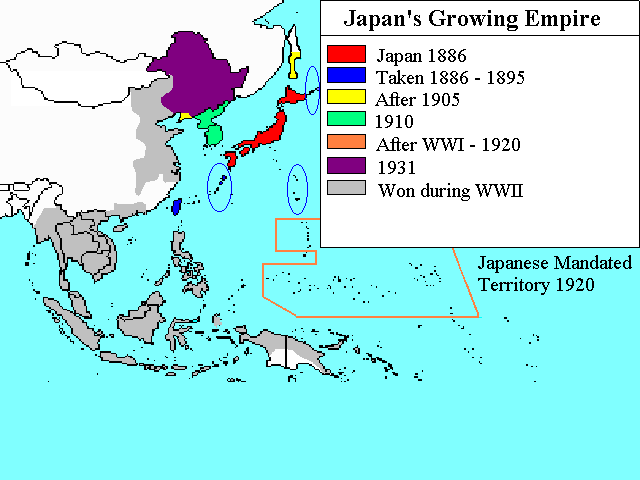 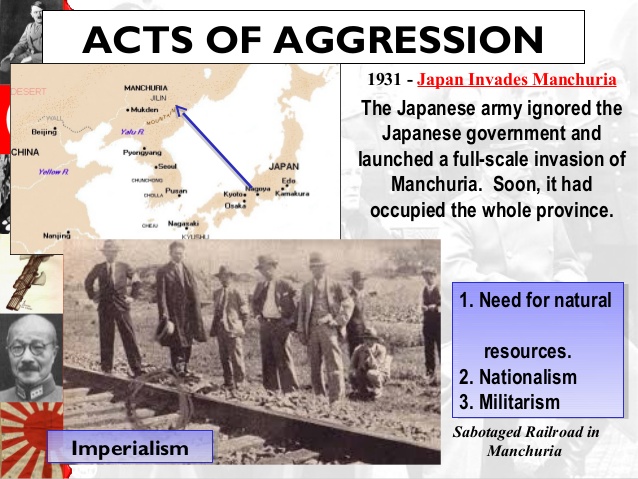 ITALY INVADES ETHIOPIA
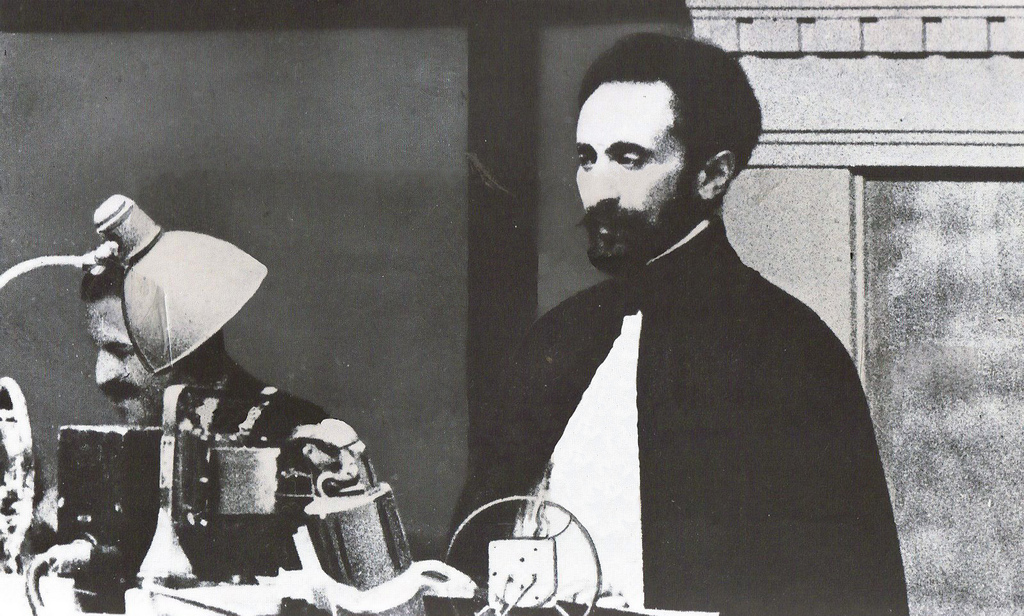 In 1935, Mussolini’s armies invaded the African country of Ethiopia.
Though the Ethiopians fought bravely, their cavalry and outdated rifles were no match for Italy’s modern tanks and airplanes
Ethiopia unsuccessfully pleaded with the League of Nations for help
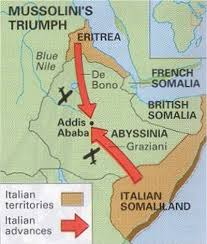 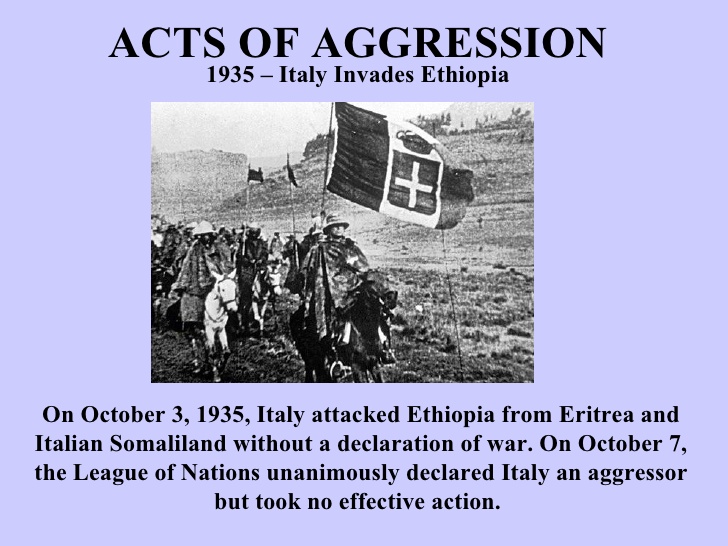 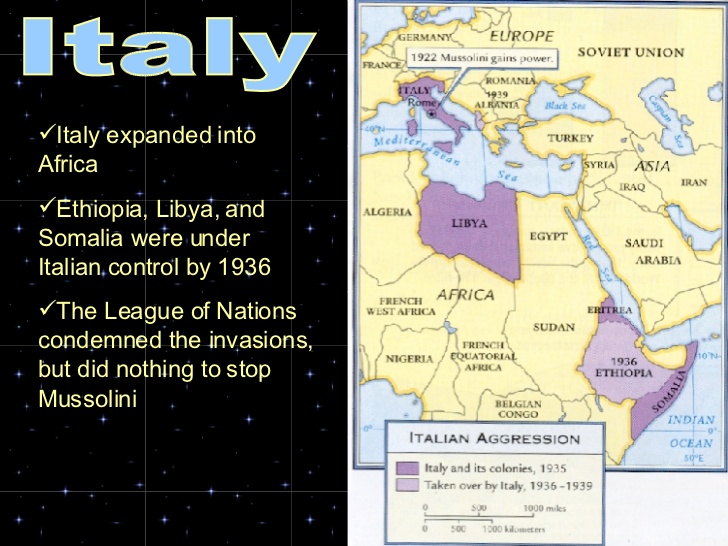 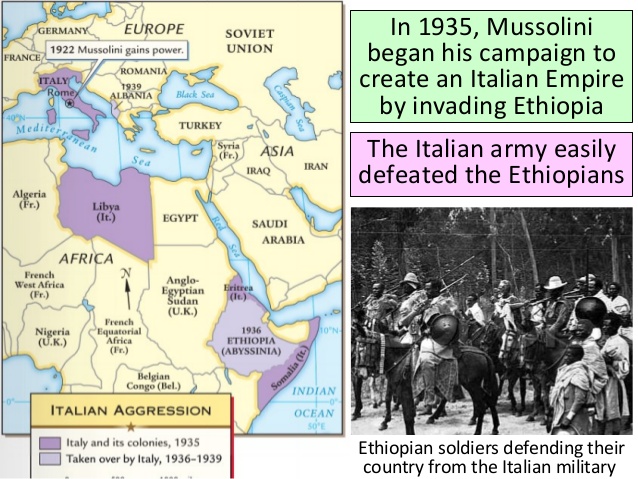 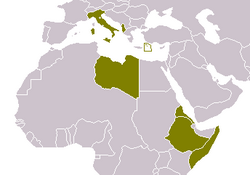 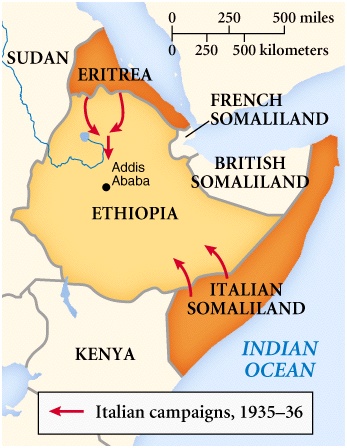 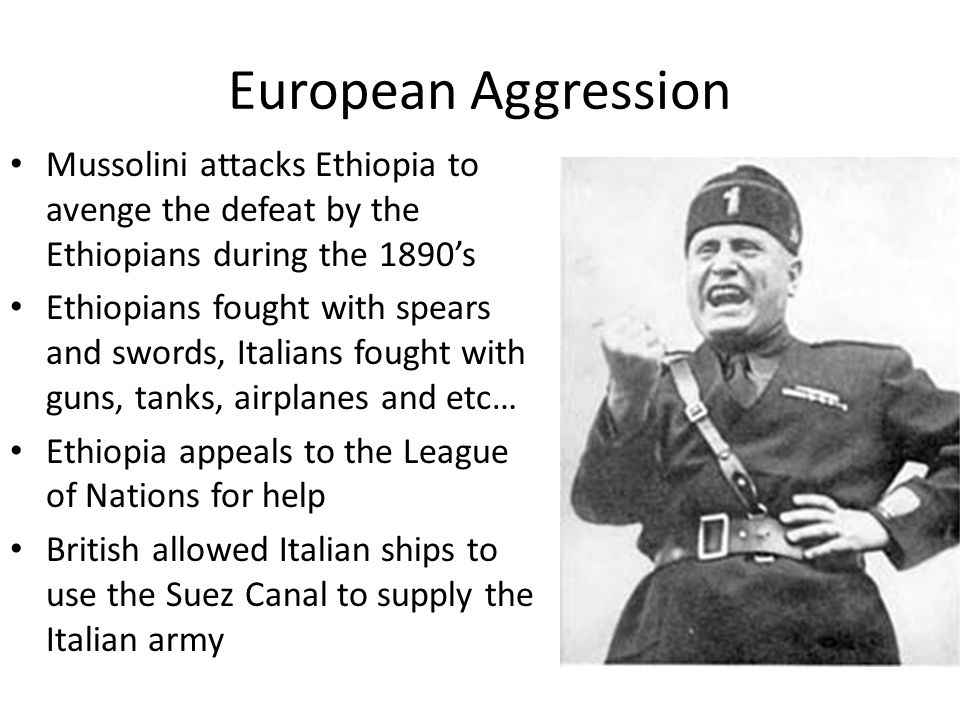 GERMAN AGGRESSION
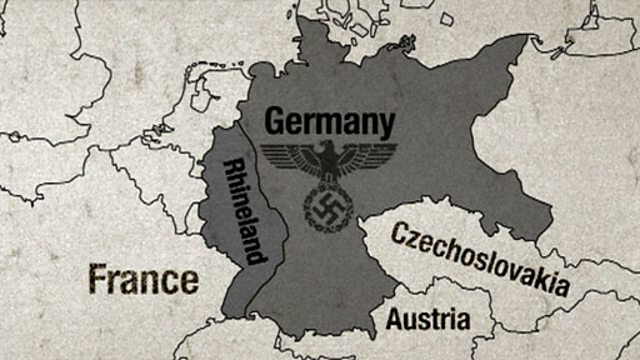 Hitler vowed to create an empire that united all German-speaking people, including those outside Germany.
In defiance of the Treaty of Versailles, he began to rebuild Germany’s armed forces.
He further defied the treaty by sending troops into the Rhineland region of Germany in 1936.
Two years later, German armies occupied Austria.
As Hitler predicted, the European democracies did nothing to stop him.
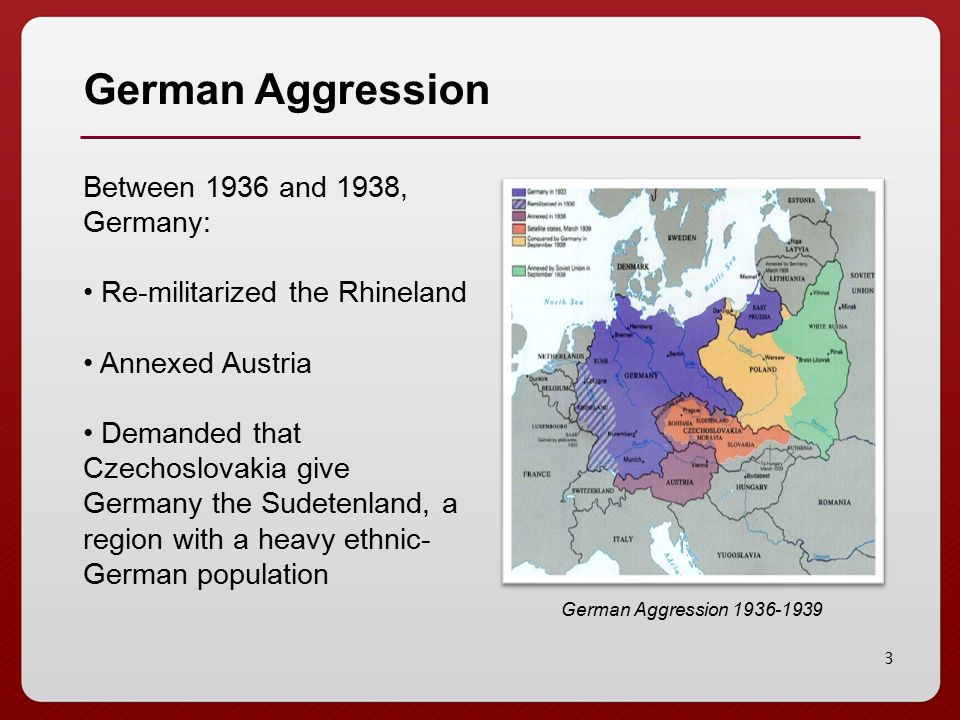 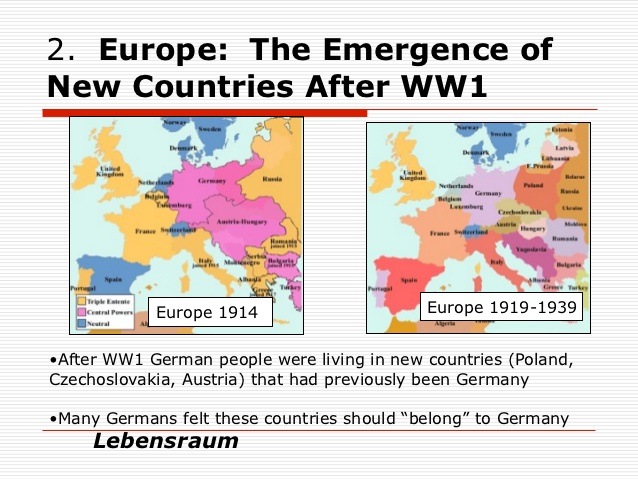 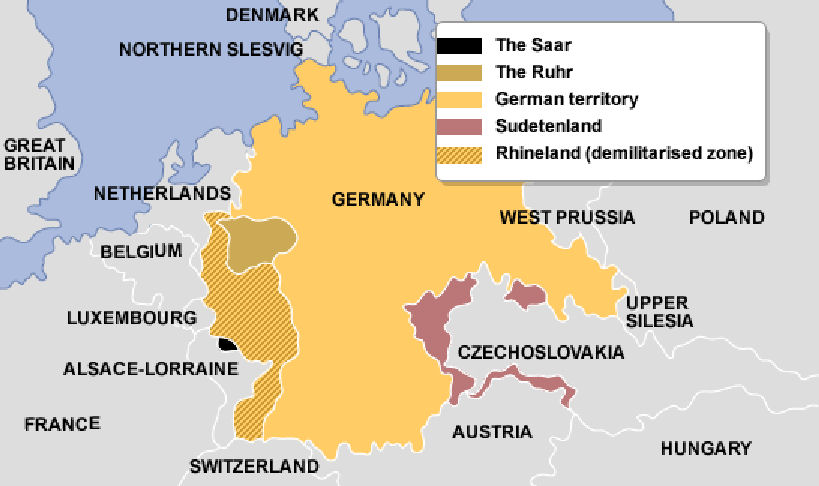 MUNICH CONFERENCE
France and Britain protested when Hitler threatened to invade Czechoslovakia.
In September 1938, European leaders met in the German city of Munich to ease the crisis.
The leaders of France and Britain hoped to appease Hitler.
APPEASEMENT- is a policy of giving in to aggression to avoid war.
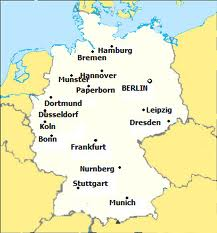 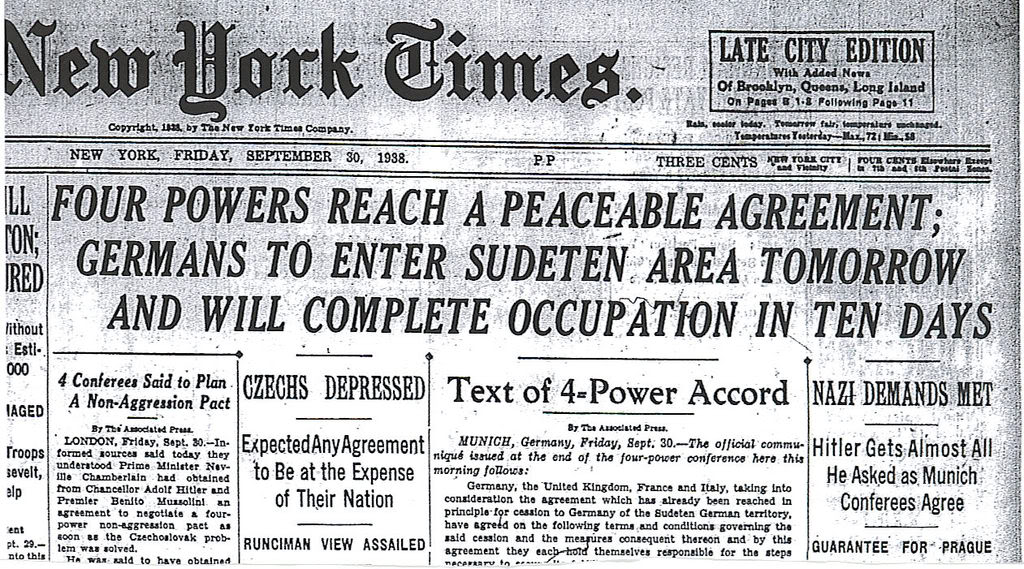 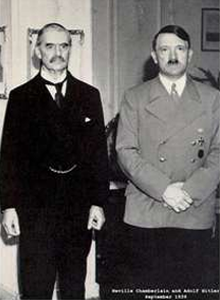 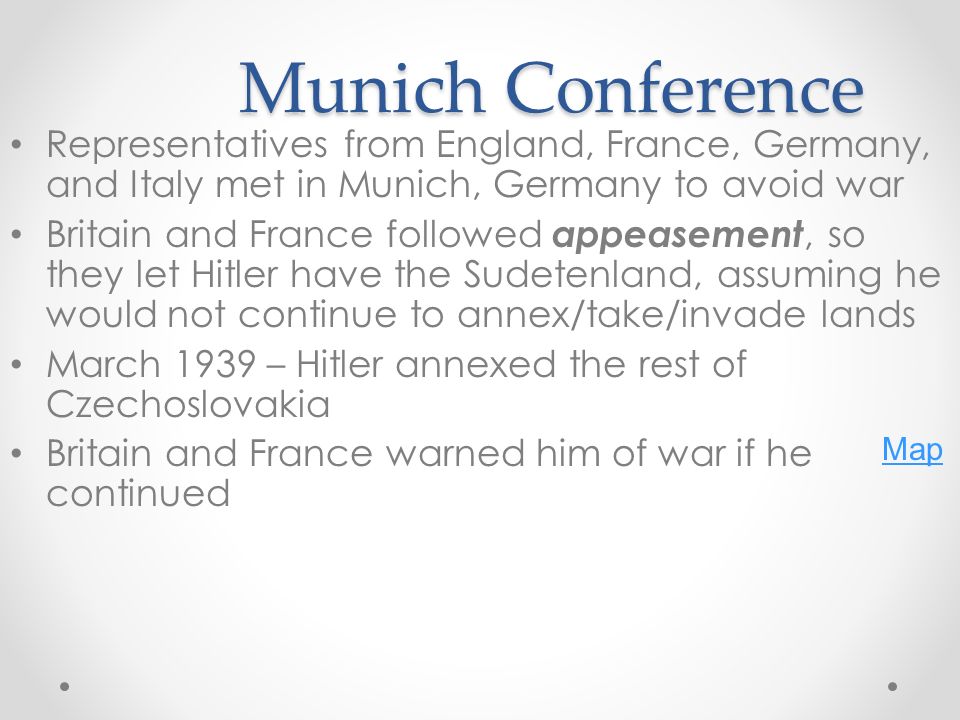 MUNICH PACT
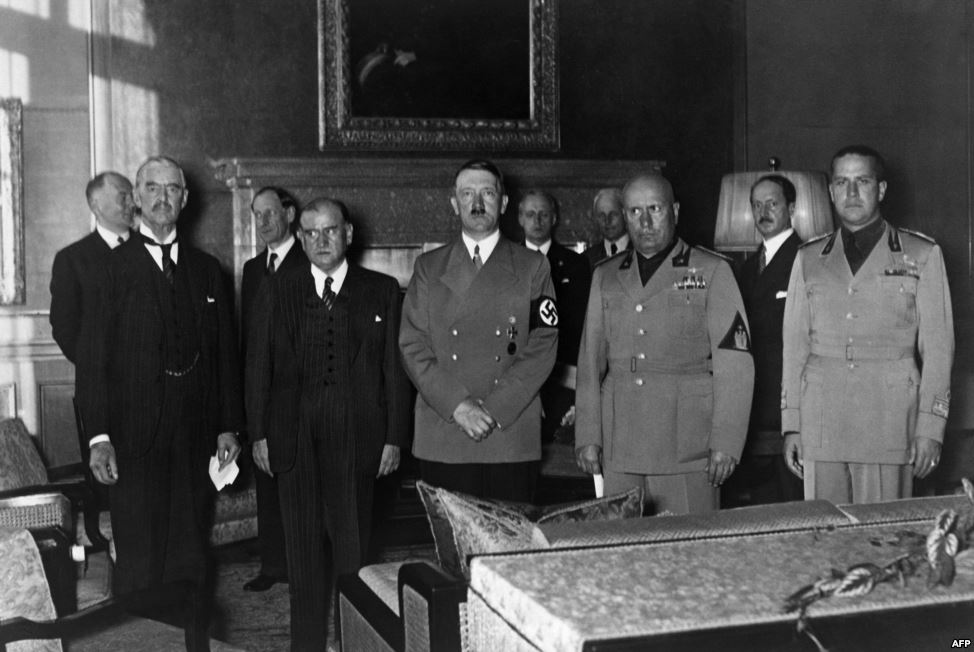 In the Munich Pact, Britain and France agreed to let the German leader occupy the Sudetenland, a portion of Czechoslovakia populated largely by people who spoke German.
In return, Hitler promised he would seek no further territory.
Do you believe Hitler kept to his promise?
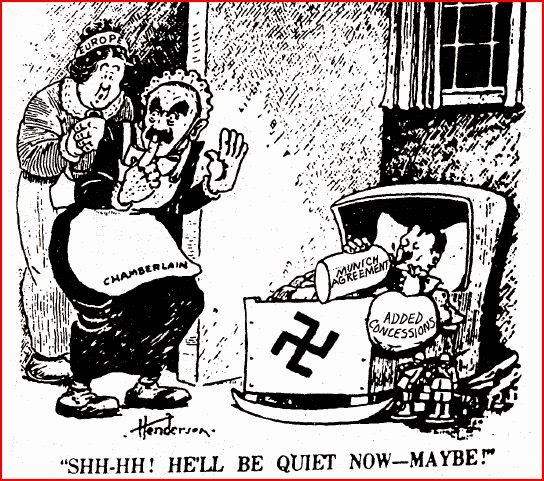 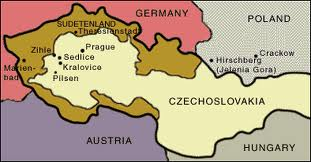 APPEASEMENT FAILS!!!!!!!!
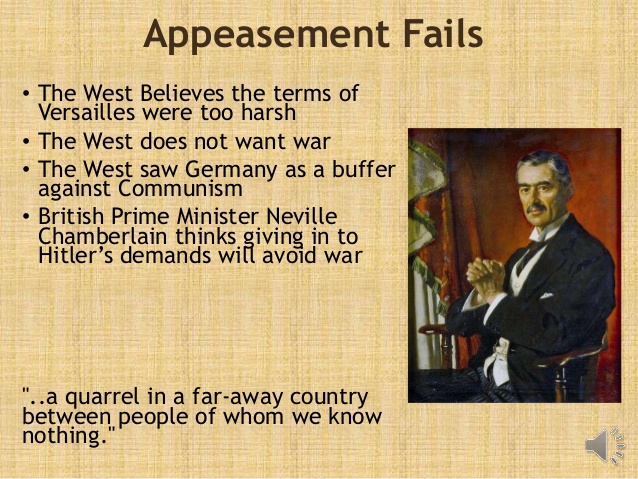 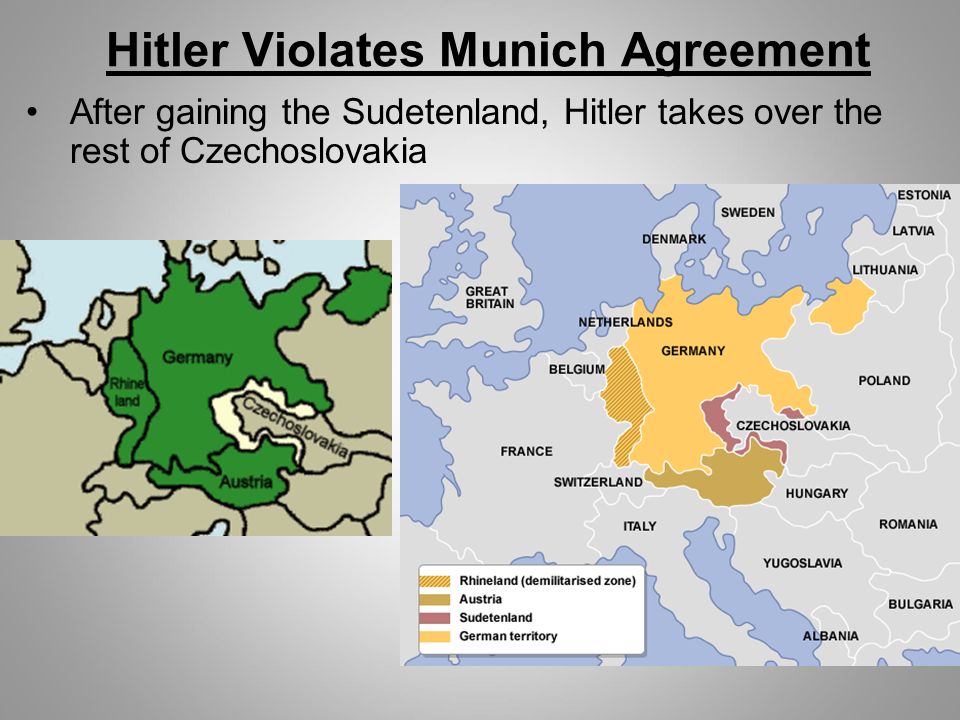 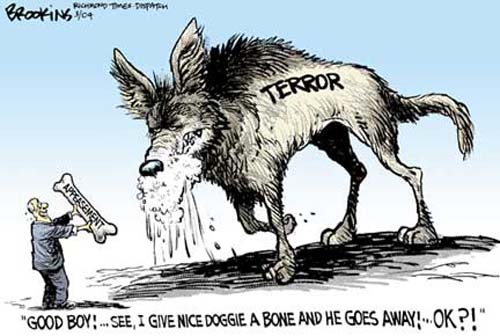 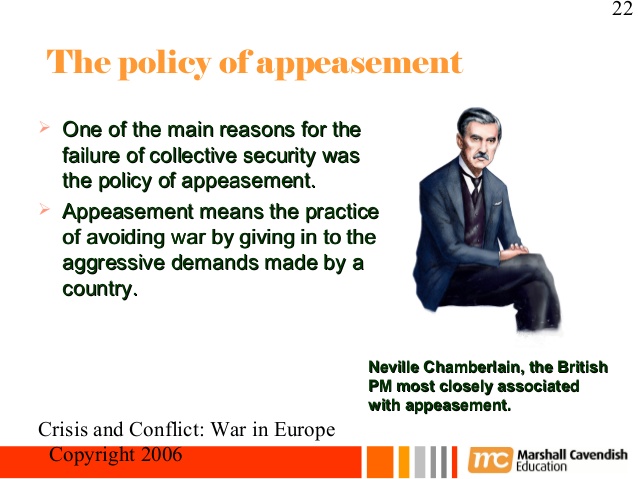 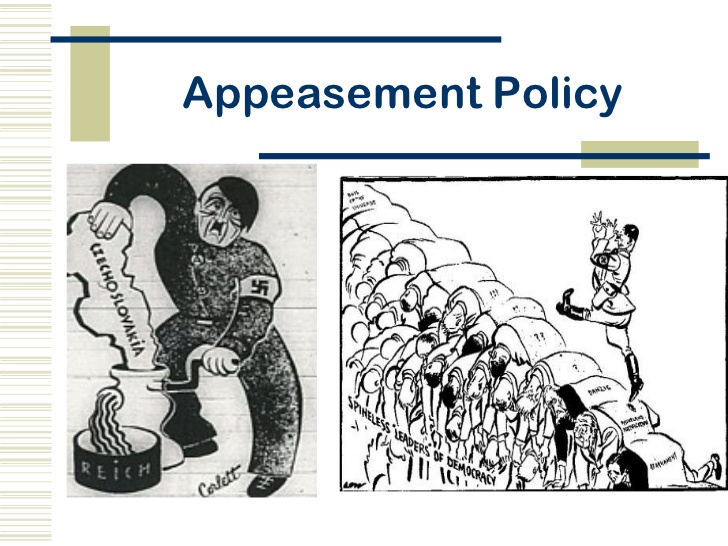 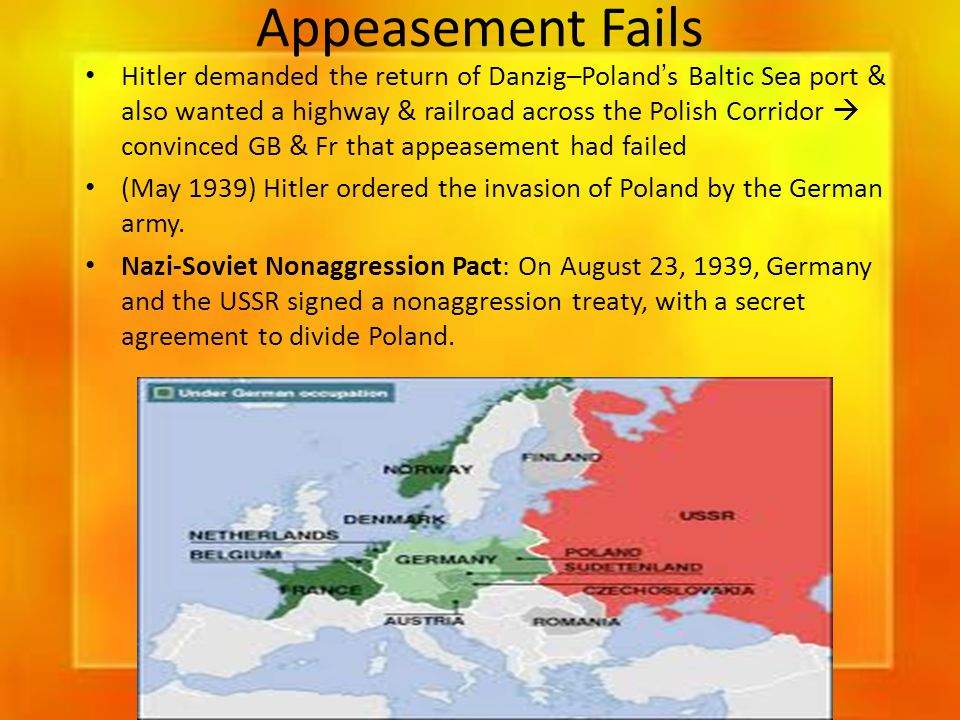 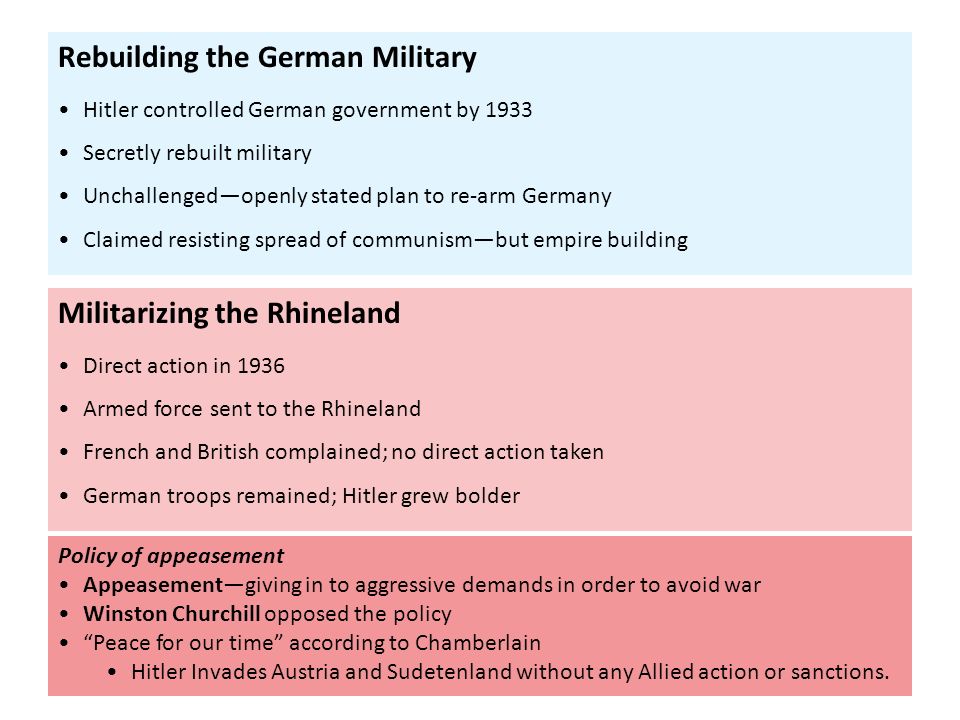 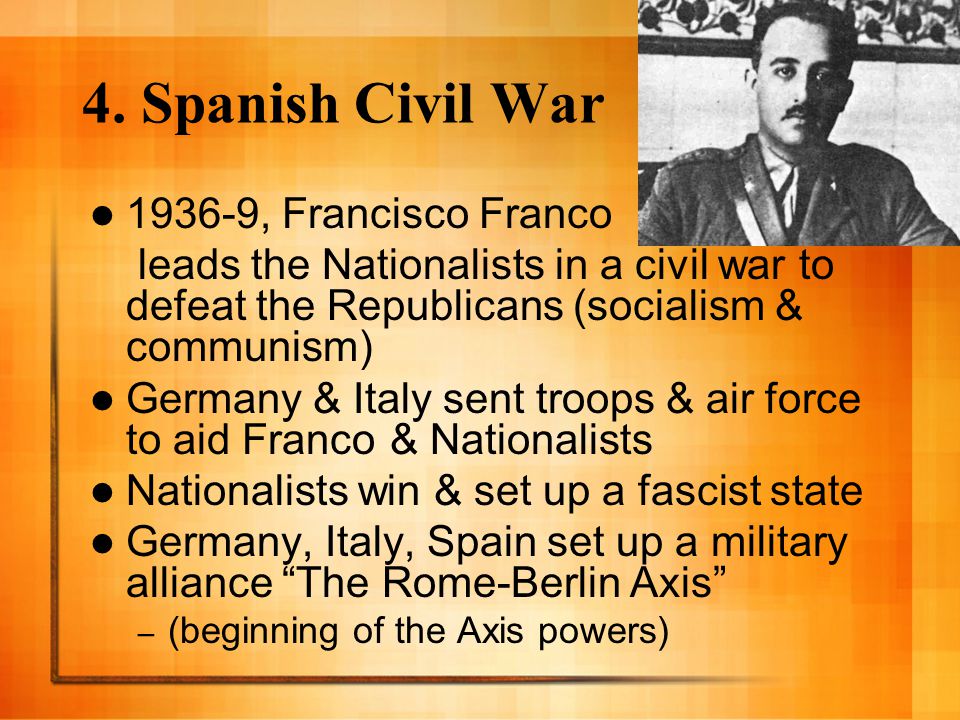 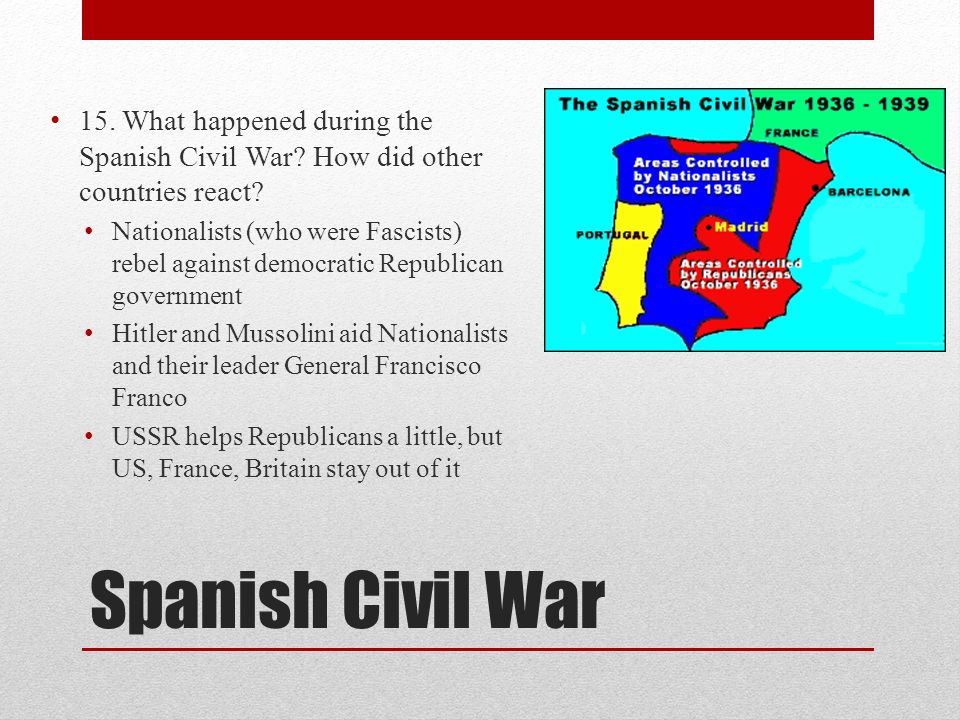 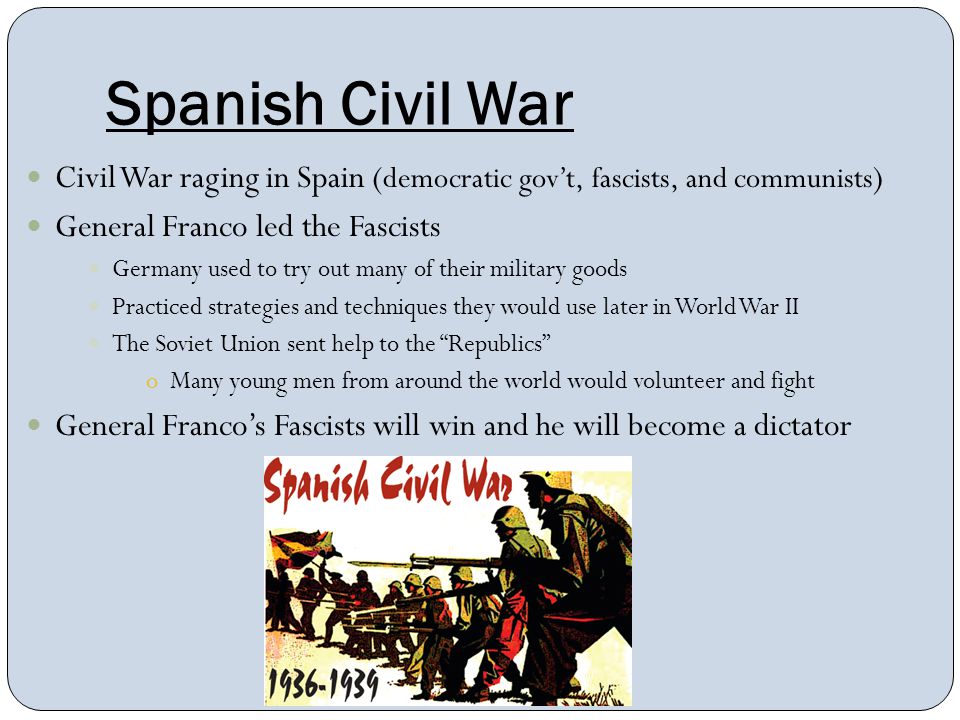 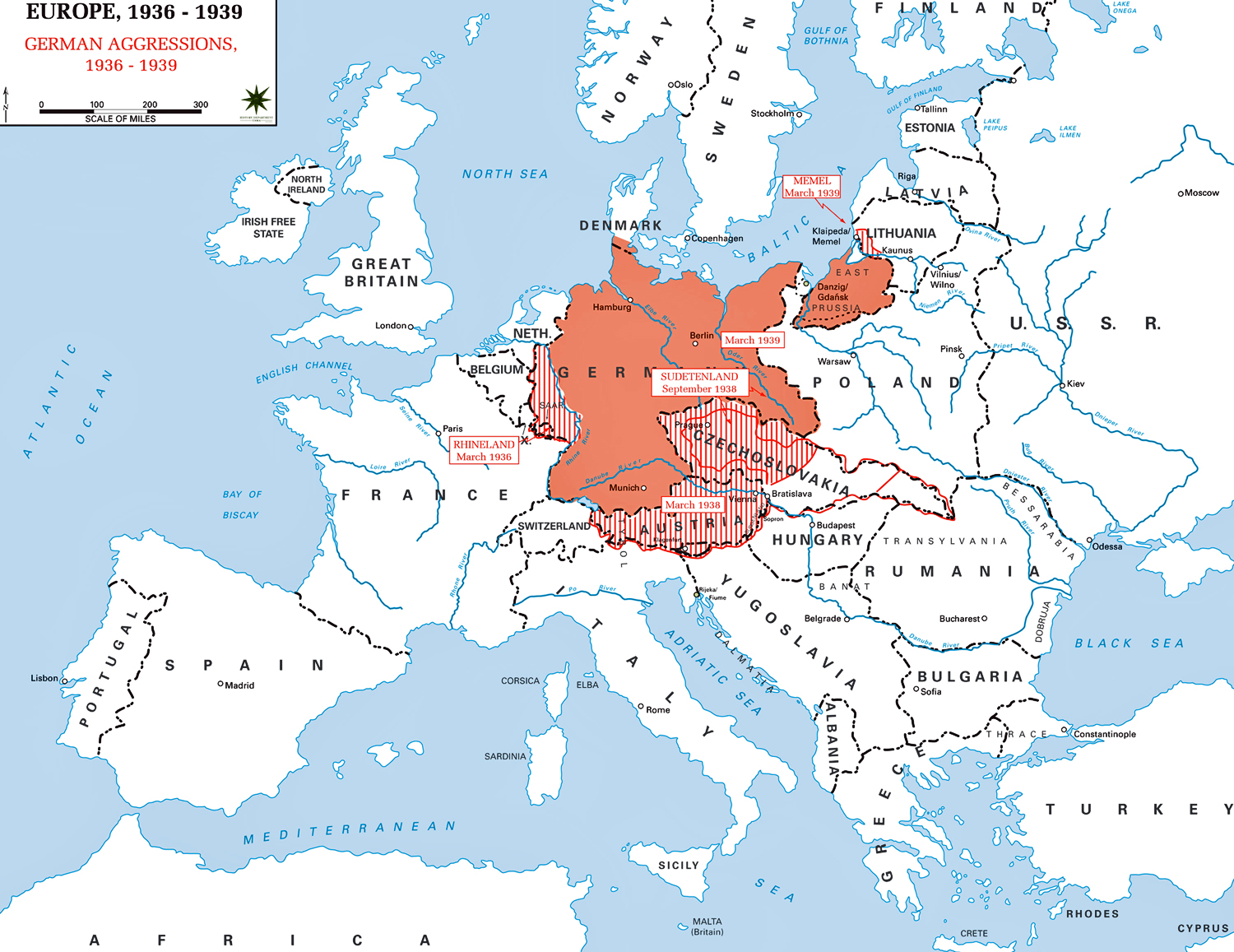 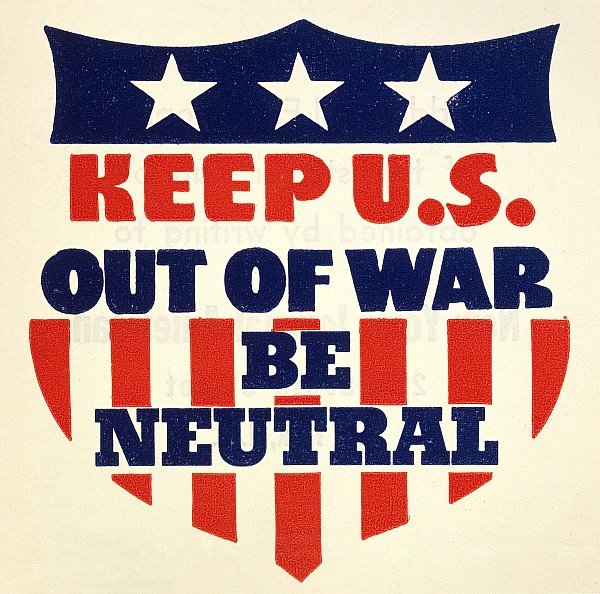 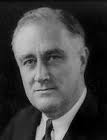 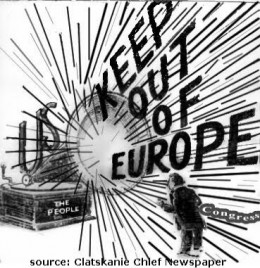 AMERICAN NEUTRALITY
After World War I, the United States returned to a policy of isolationism.
As aggression threatened to bring the world to war again, Americans were determined to avoid getting involved.
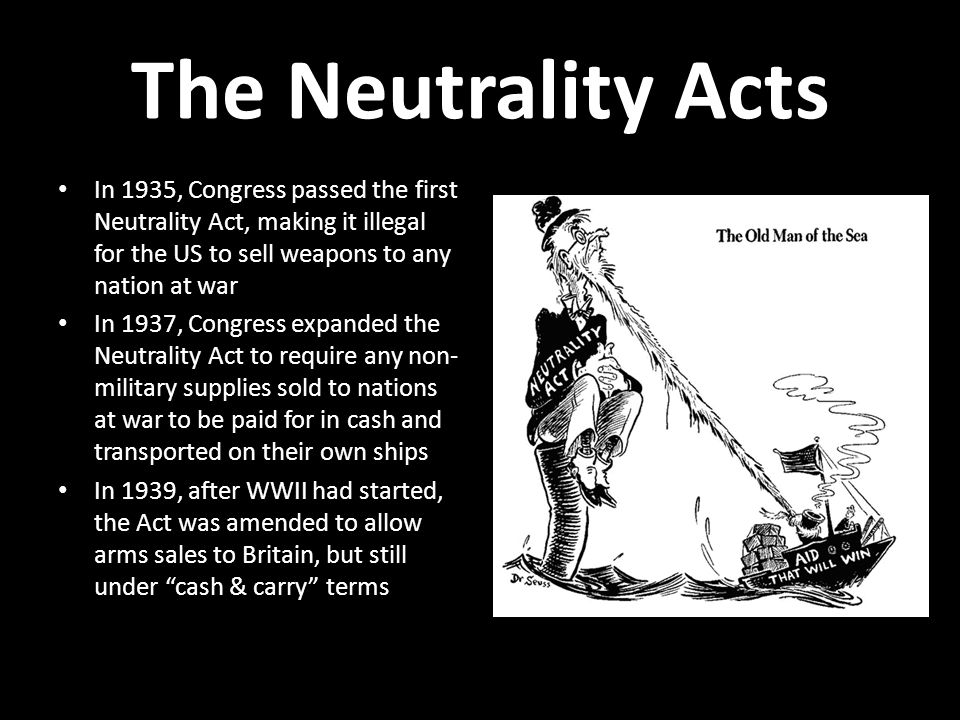 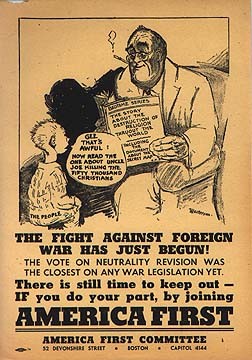 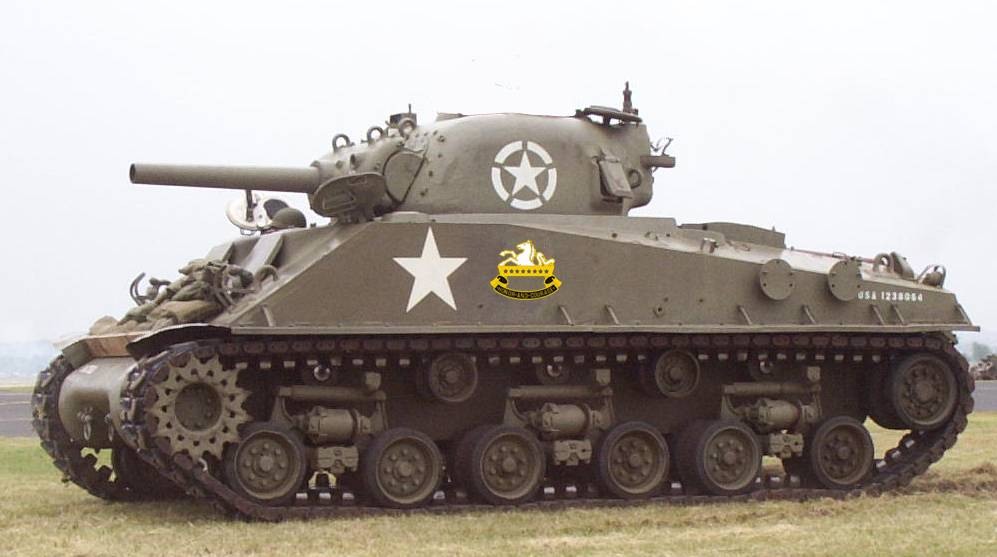 NEUTRALITY ACT
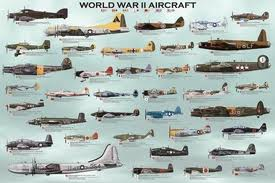 In 1935, Congress passed the Neutrality Act.
It was the first of several laws designed to keep the U.S. at peace.

The Neutrality Act forbade the President from selling arms, making loans, or giving any other kind of assistance to any nation involved in war.
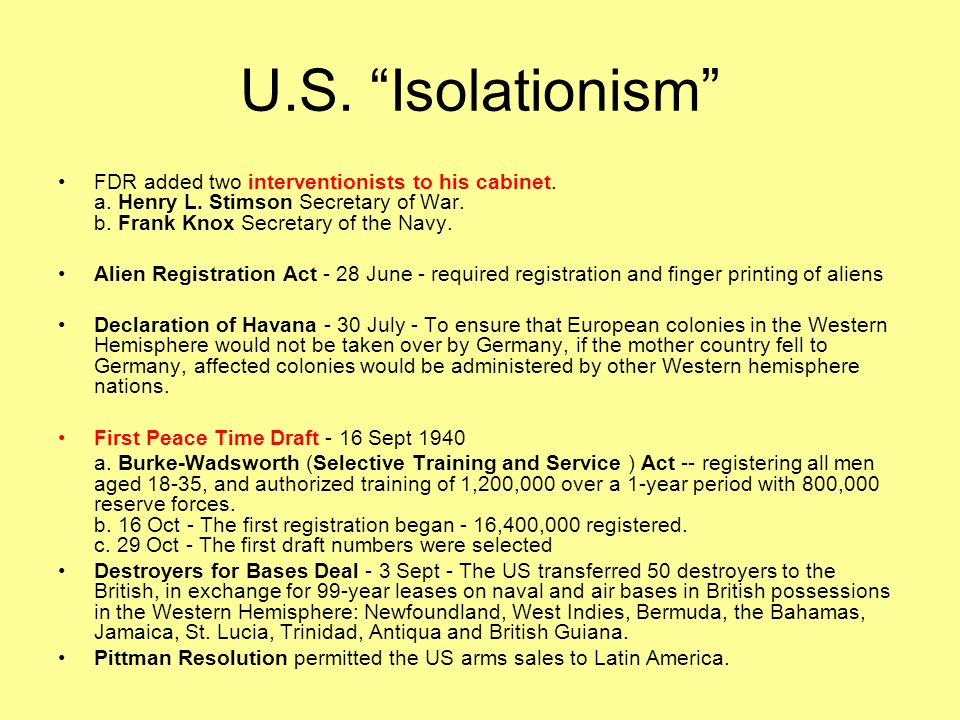 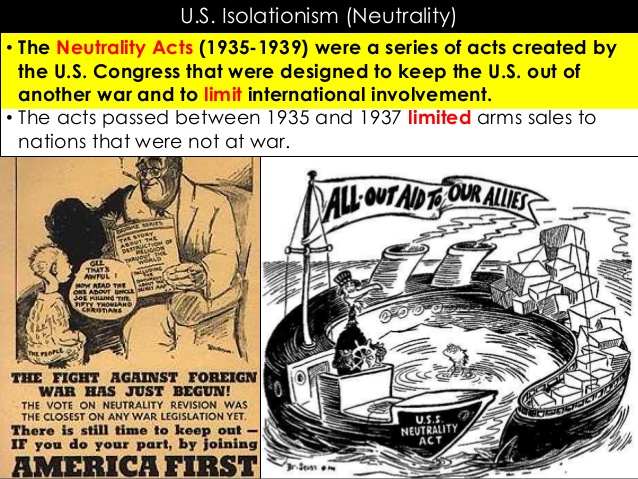 GOOD NEIGHBOR POLICY
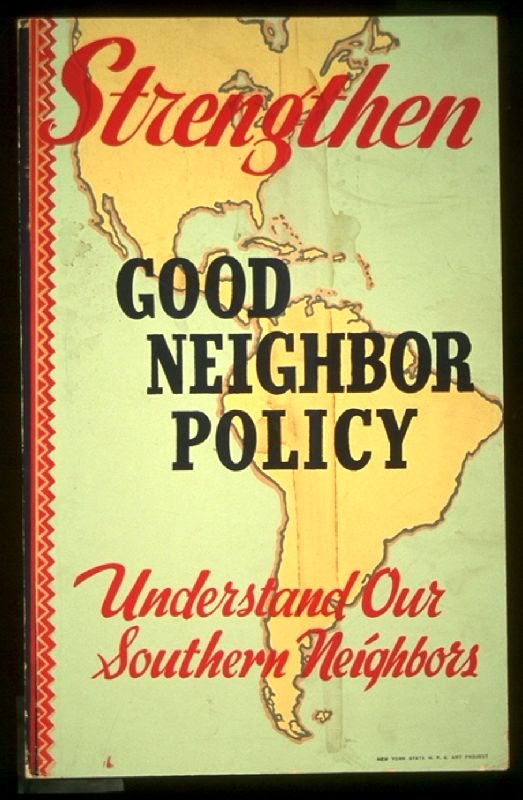 The U.S. sought to strengthen ties to Latin America.
Franklin Roosevelt withdrew American troops from Nicaragua and Haiti.
He also cancelled the Platt Amendment, which had limited the independence of Cuba.

Why would withdrawing troops create better ties between the United States and Latin America?
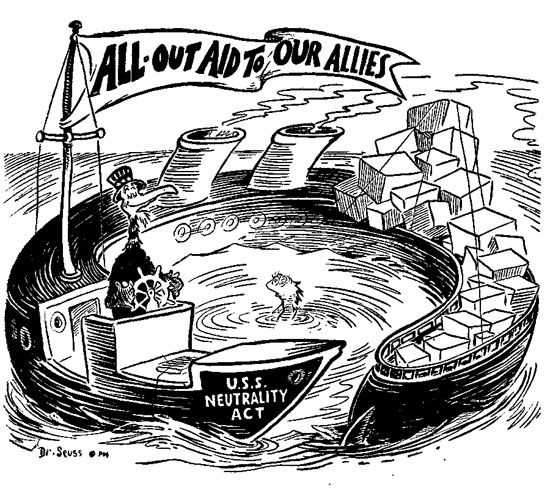 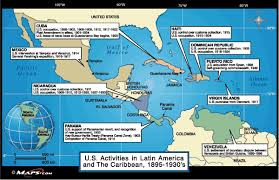 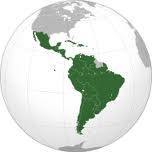 WAR BEGINS IN EUROPE
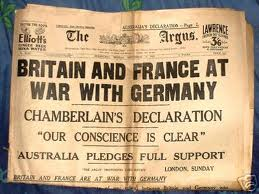 In Europe, Poland loomed as Hitler’s next target.
France and Britain now realized that the policy of appeasement had FAILED.
They promised to come to Poland’s aid if Germany invaded Poland.
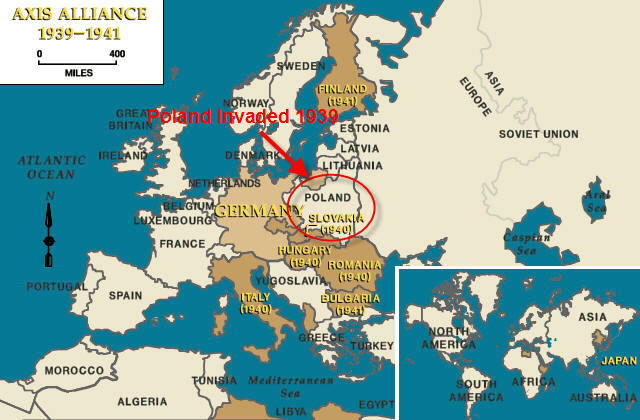 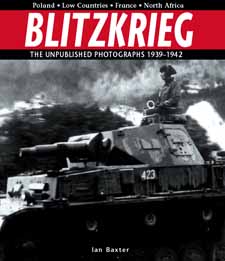 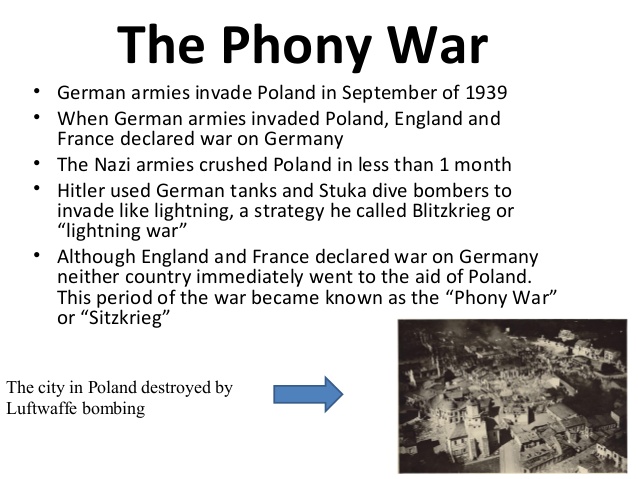 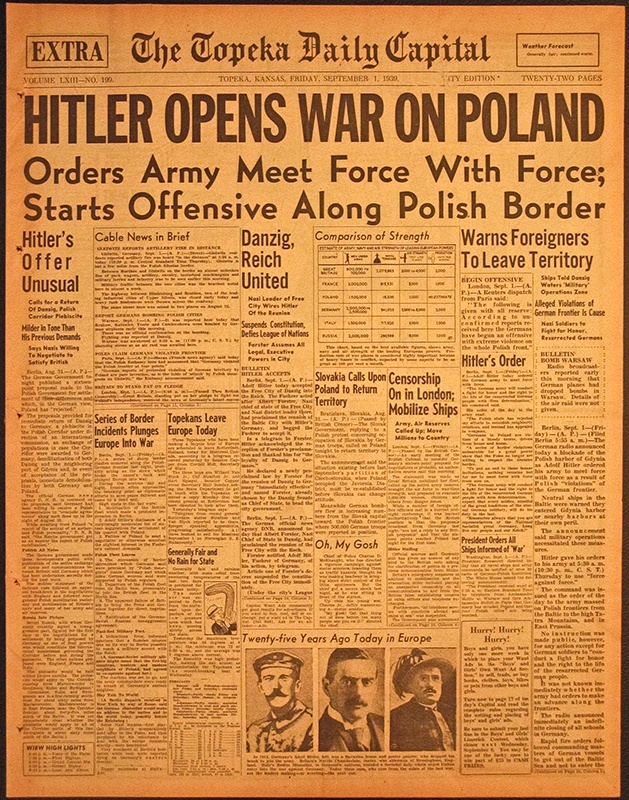 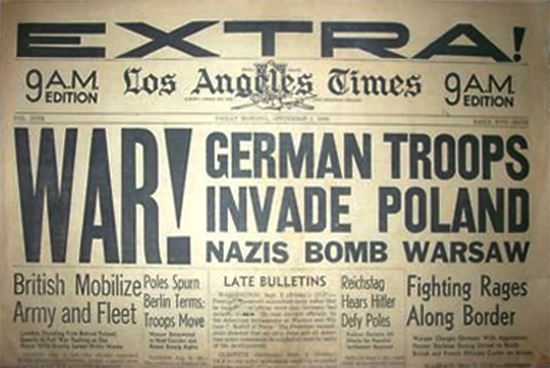 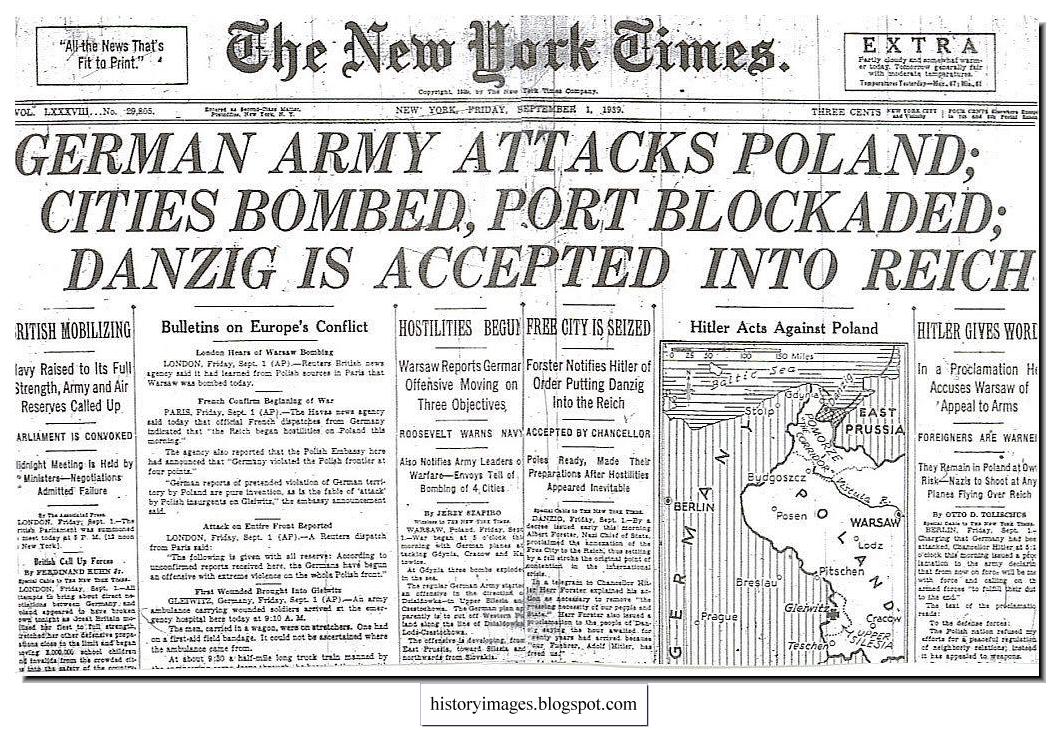 NAZI-SOVIET PACT OF 1939
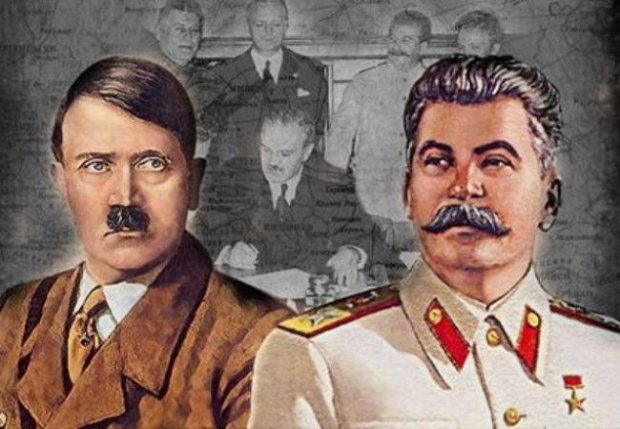 In late August 1939, the world was shocked to learn that Hitler and Stalin- two sworn enemies-had signed a non-aggression agreement.
The two dictators promised not to attack one another.
Secretly, they agreed to divide up Poland.
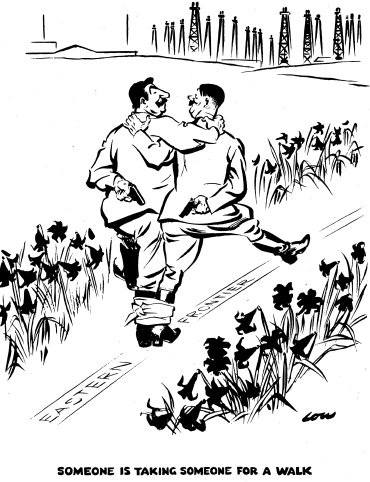 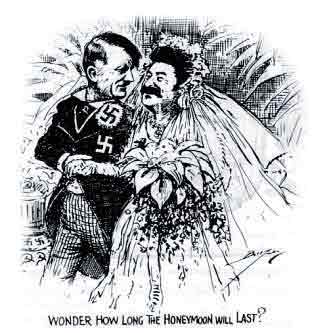 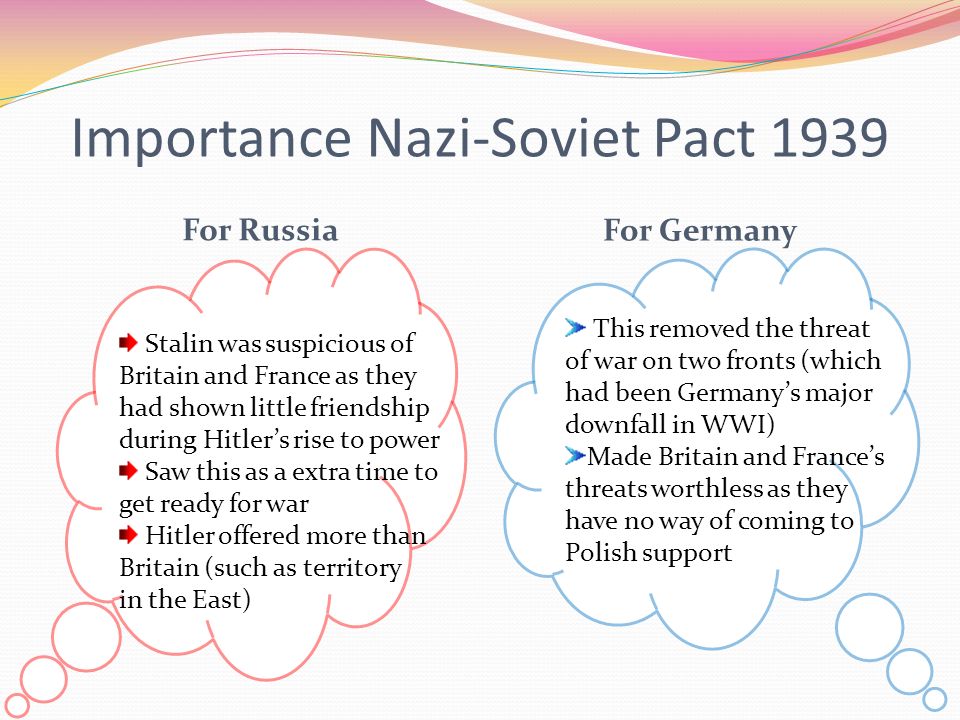 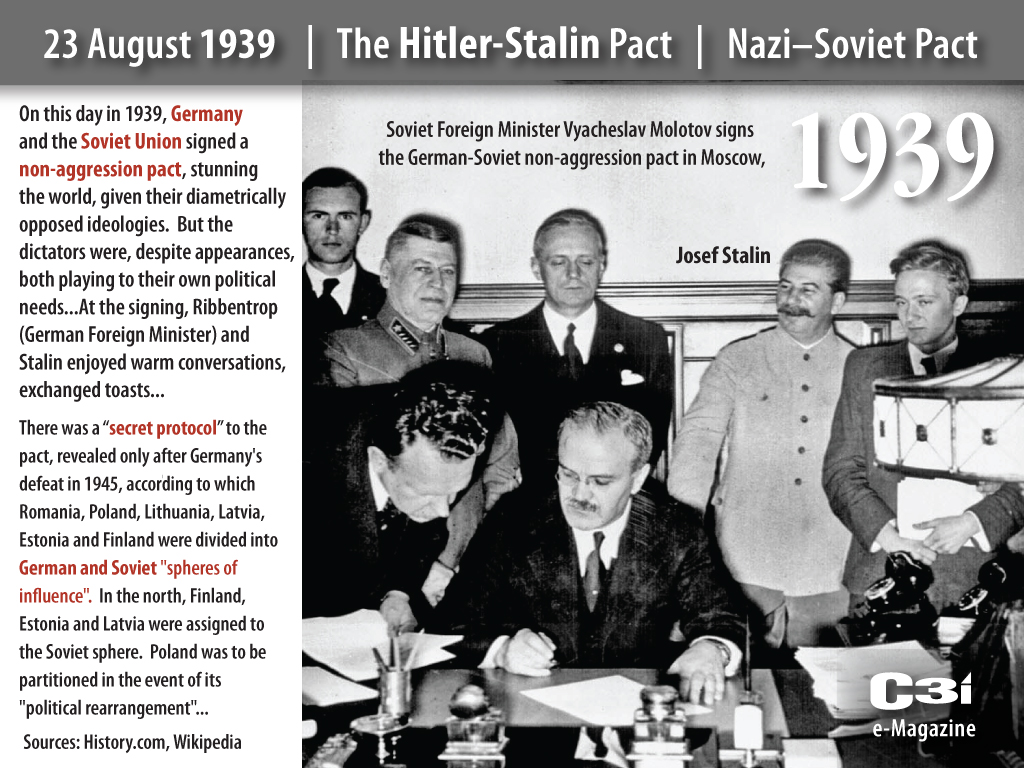 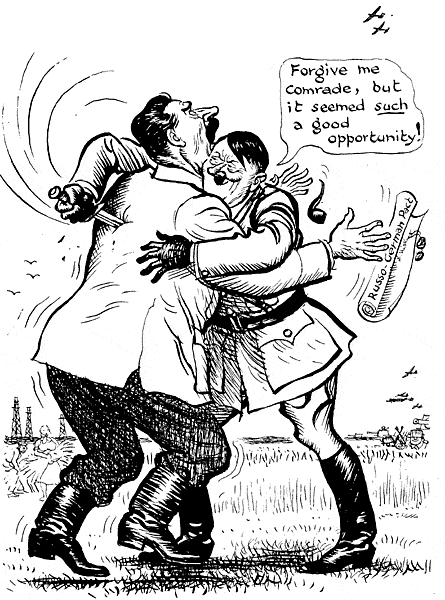 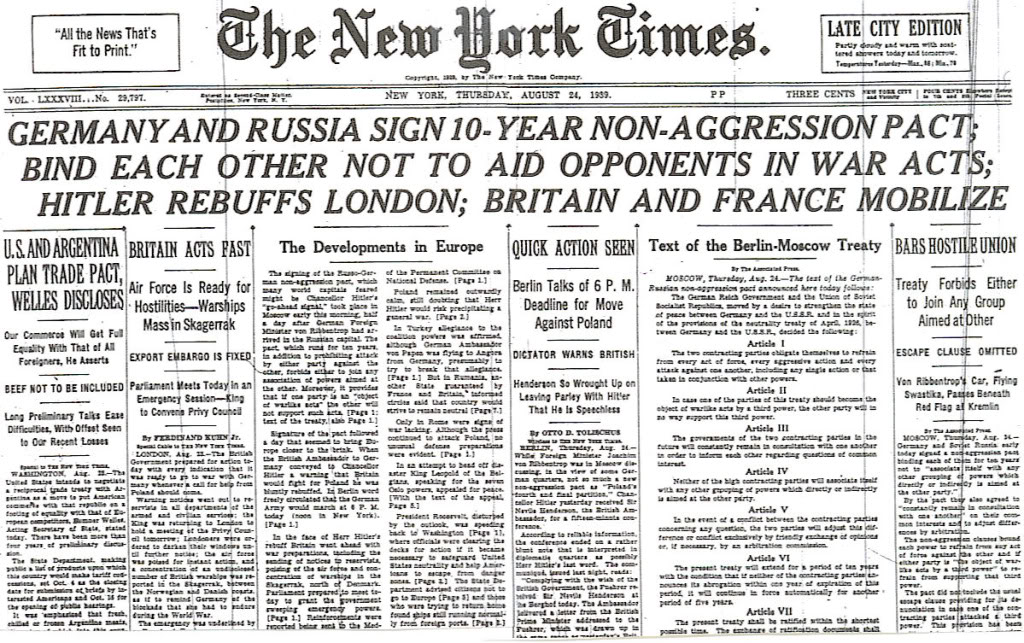 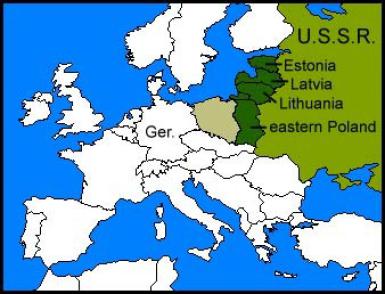 INVASION OF POLAND
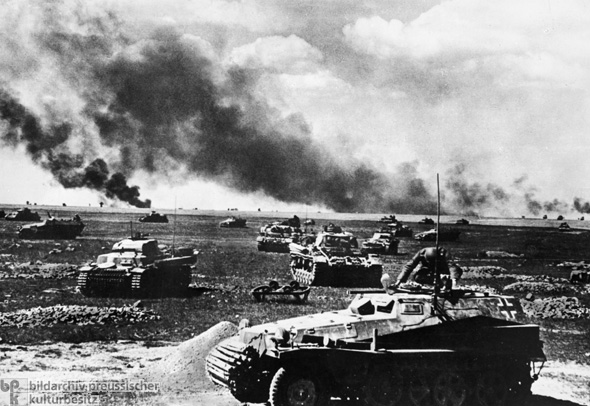 On September 1, 1939, Nazi troops invaded Poland. 
Blitzkrieg (“Lightening Warfare”)
Sixteen days later, the Soviet Union seized eastern Poland.
Two days after Hitler’s invasion of Poland, Britain and France declared war on Germany.
World War II had begun.
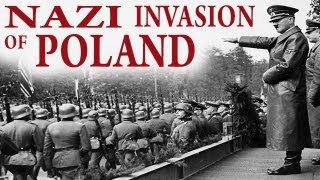 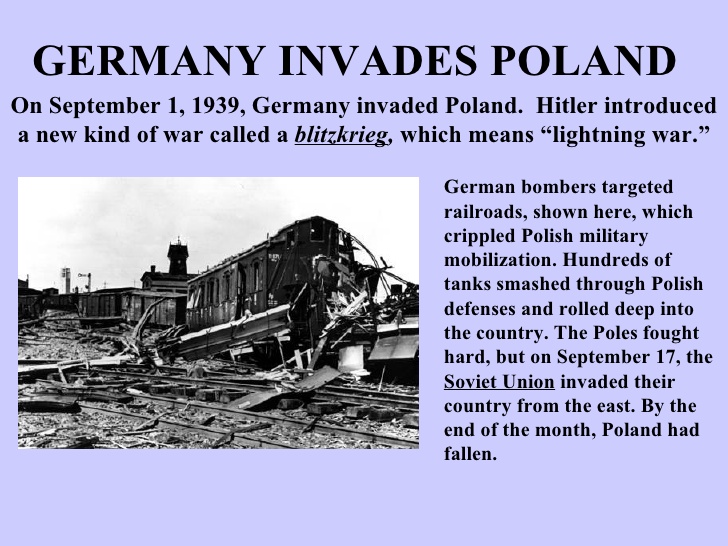 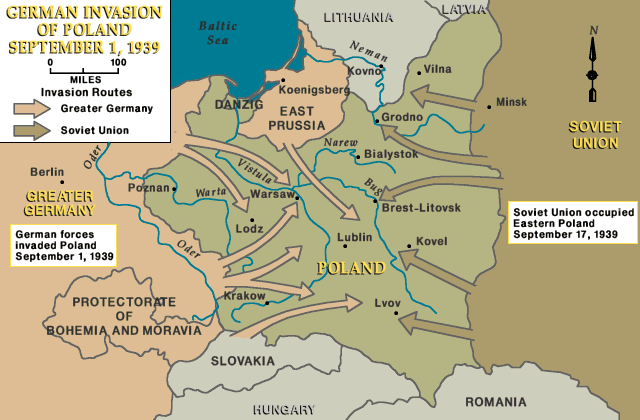 PHONY WAR???
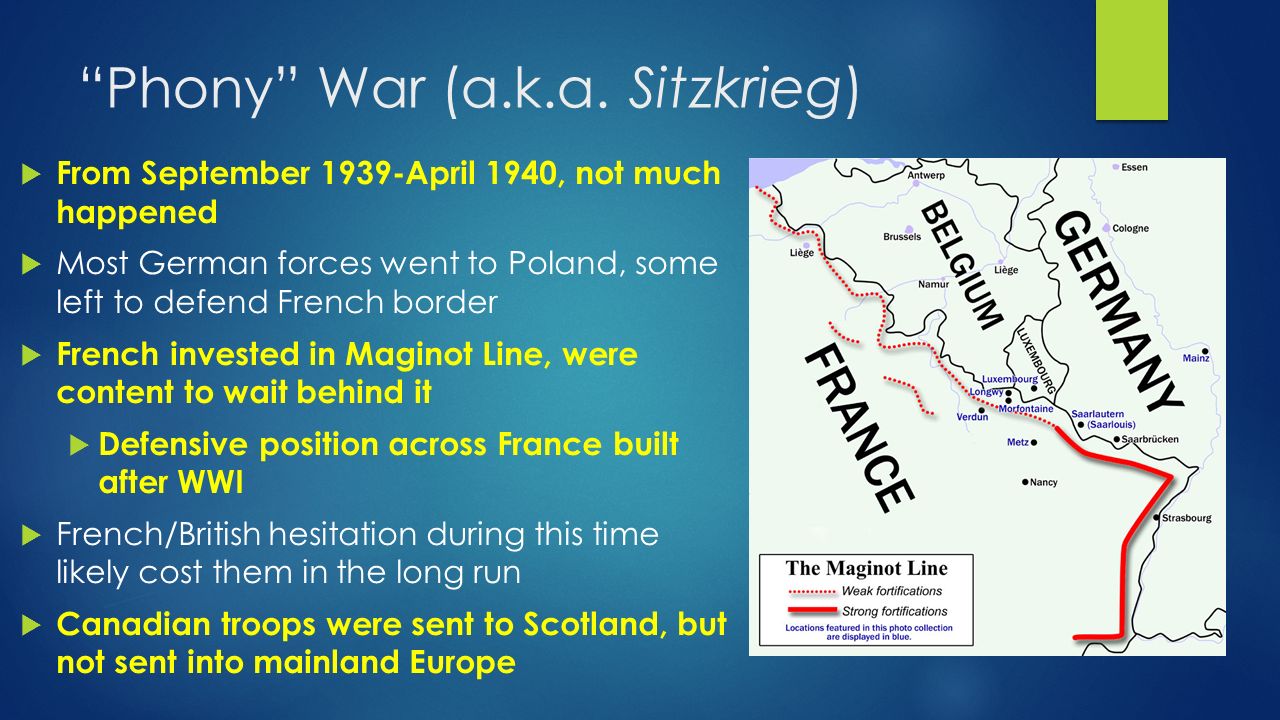 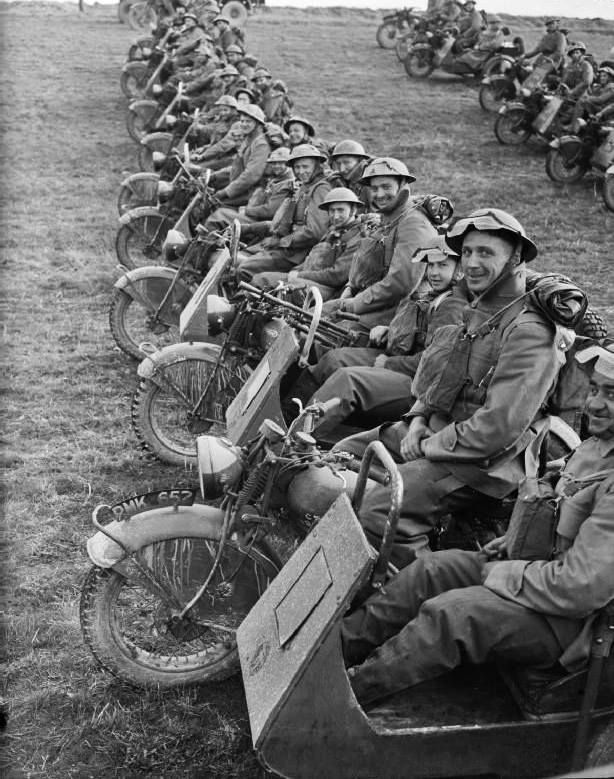 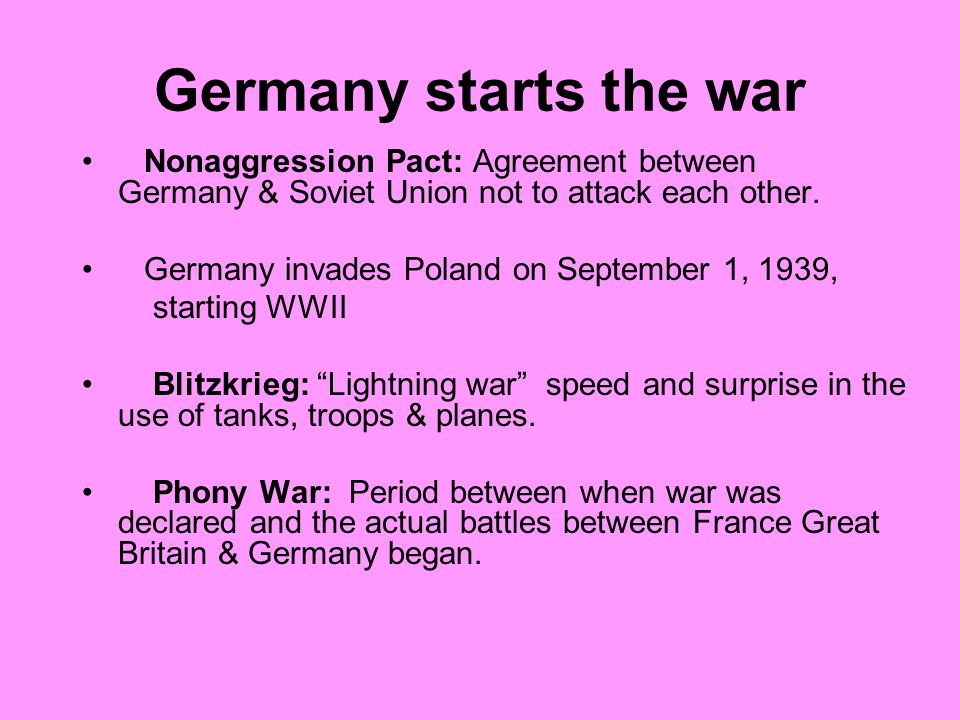 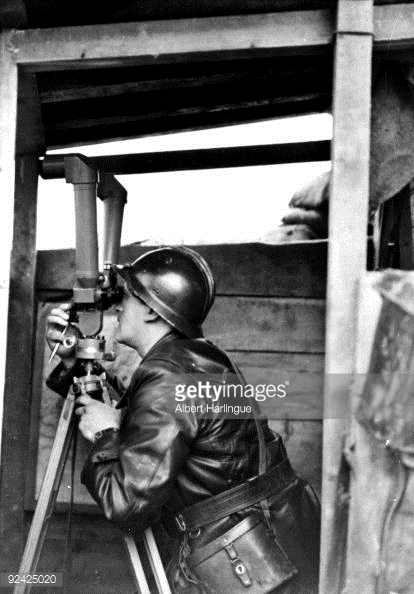 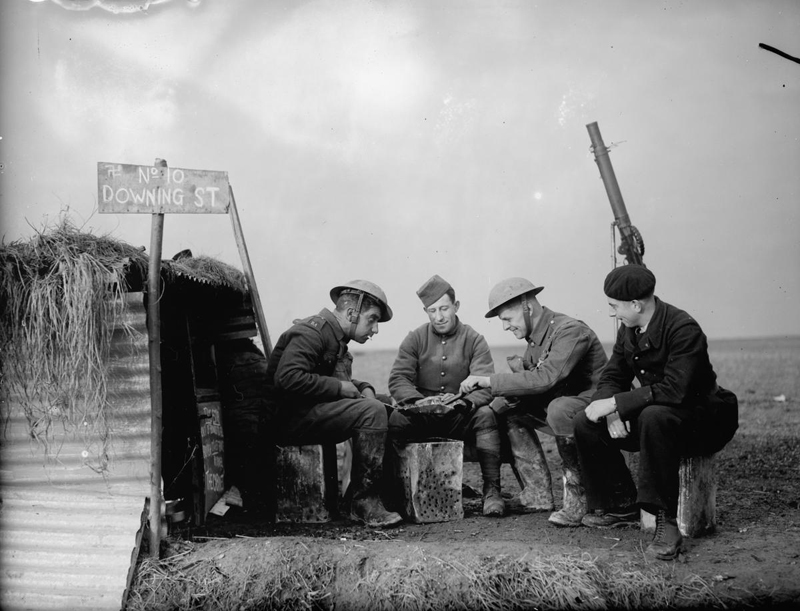 MAGINOT LINE
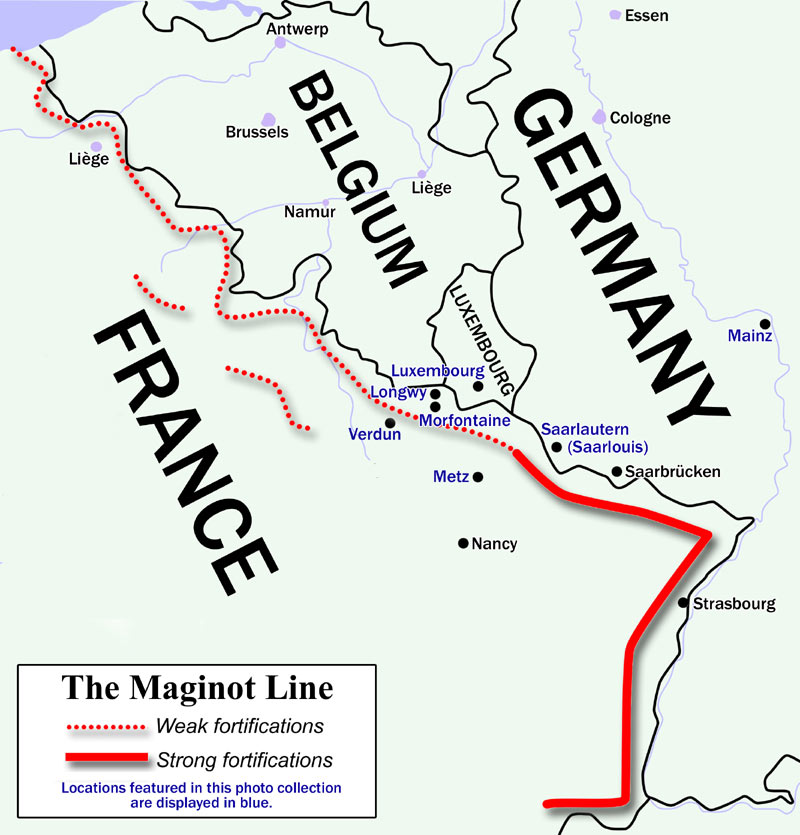 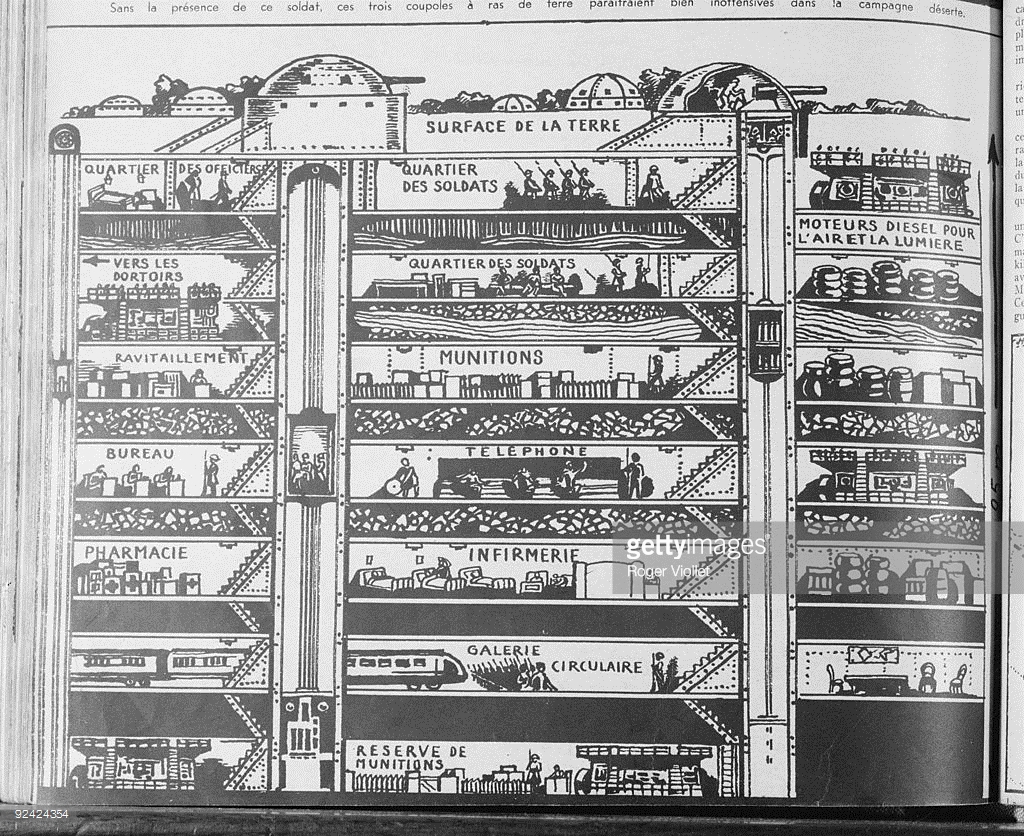 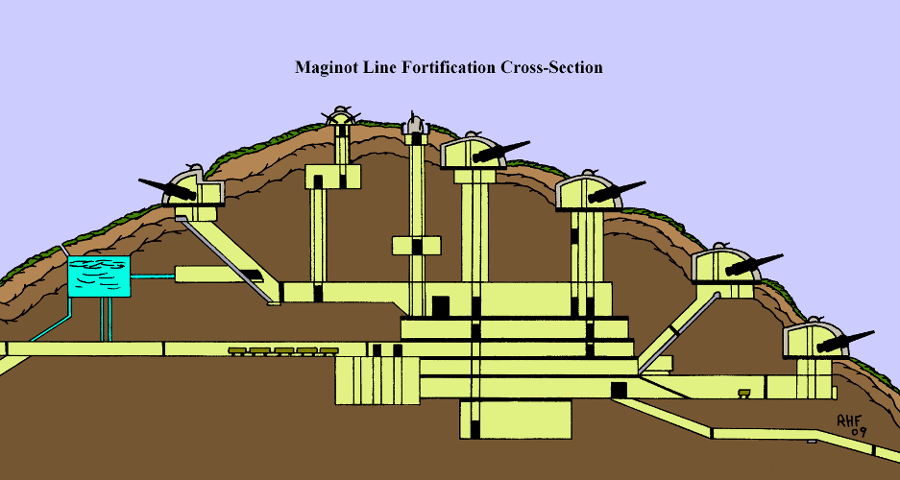 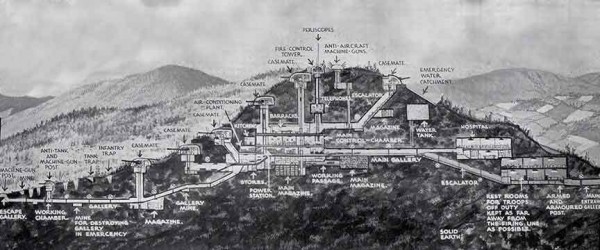 EARLY DAYS OF THE WAR
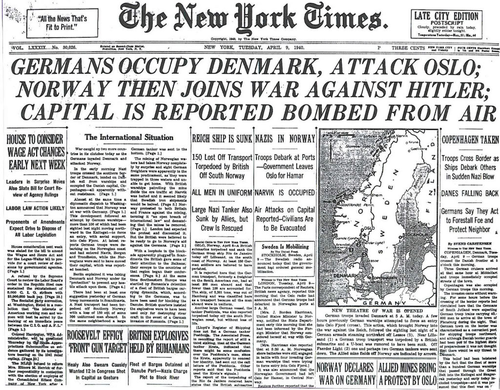 Hitler’s armies seemed unstoppable.
In April 1940, they moved north, seizing Denmark and Norway.
In May, they marched west to conquer the Netherlands, Luxembourg, and Belgium.
They then moved into France.
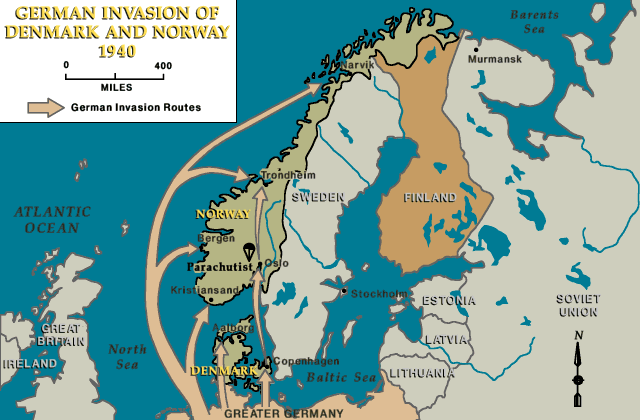 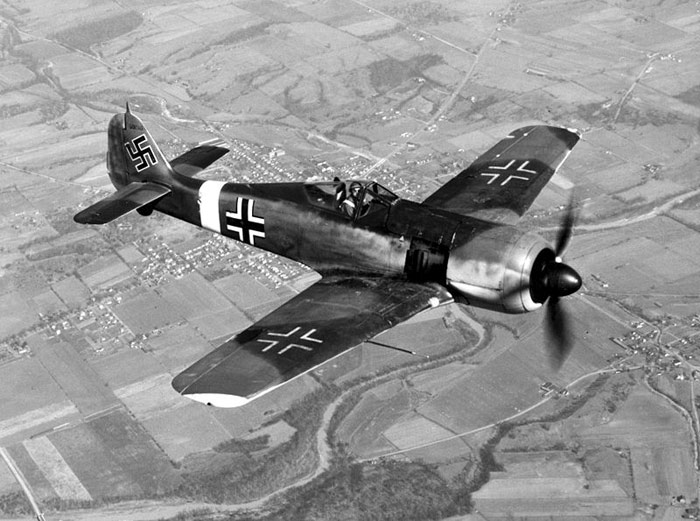 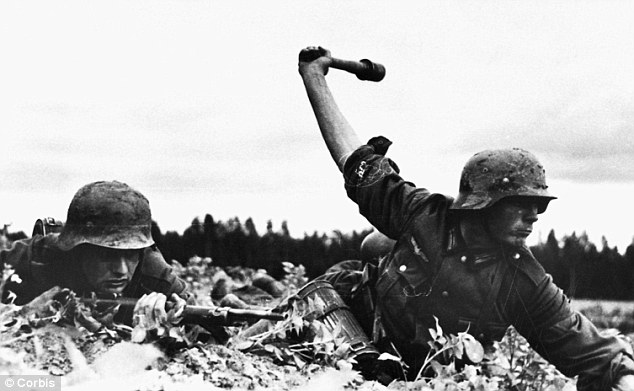 SMART MOVE
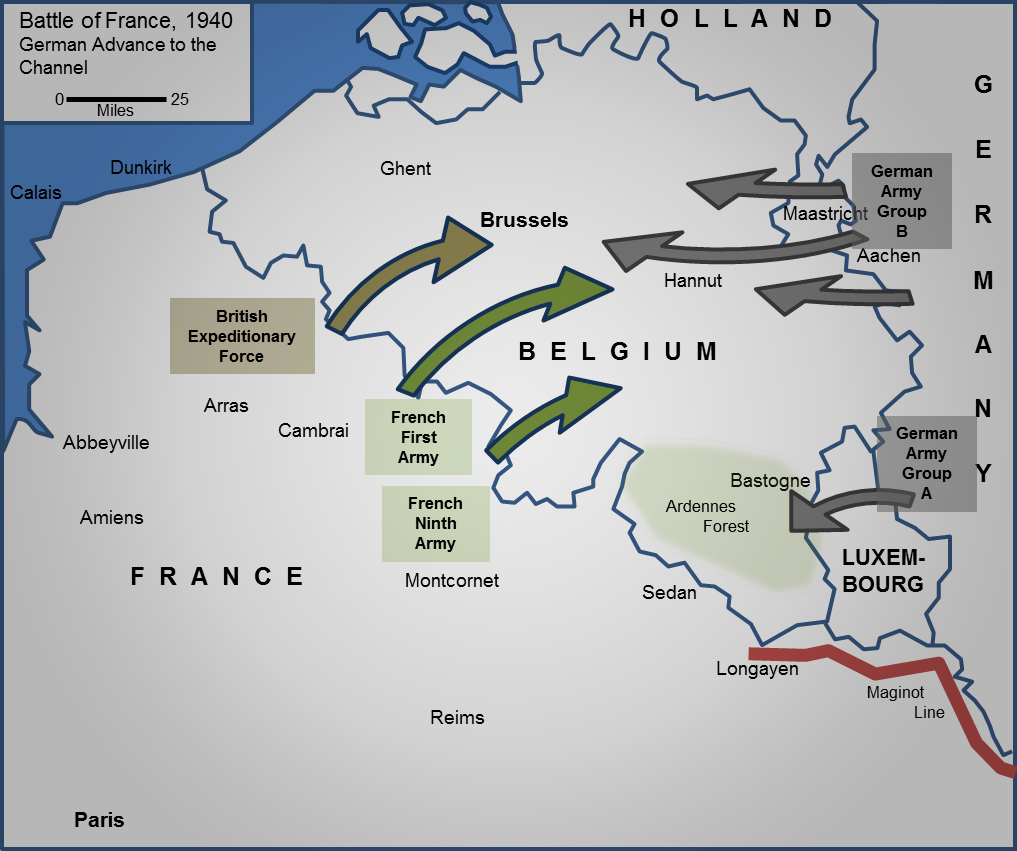 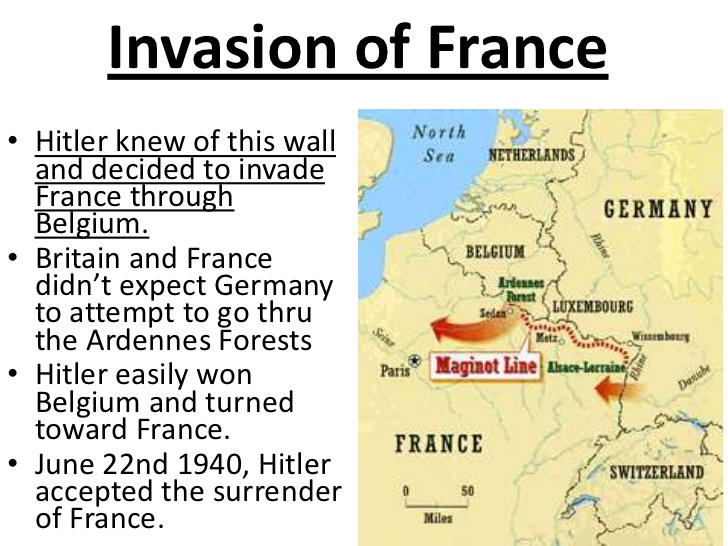 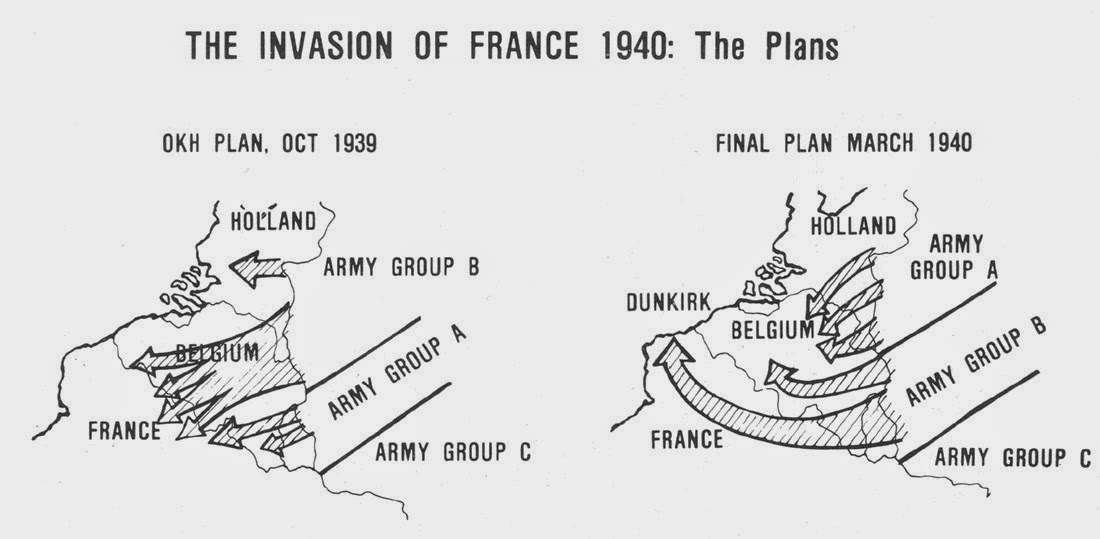 OPERATION DYNAMO
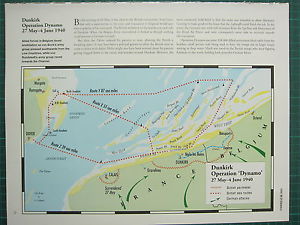 Britain sent troops to help France resist the assault.
The British and French, however, were quickly overpowered.
By May, the Germans had forced them to retreat to Dunkirk, a French port on the English Channel.
In a bold action, the British sent every available ship and boat across the channel to rescue the trapped soldiers.
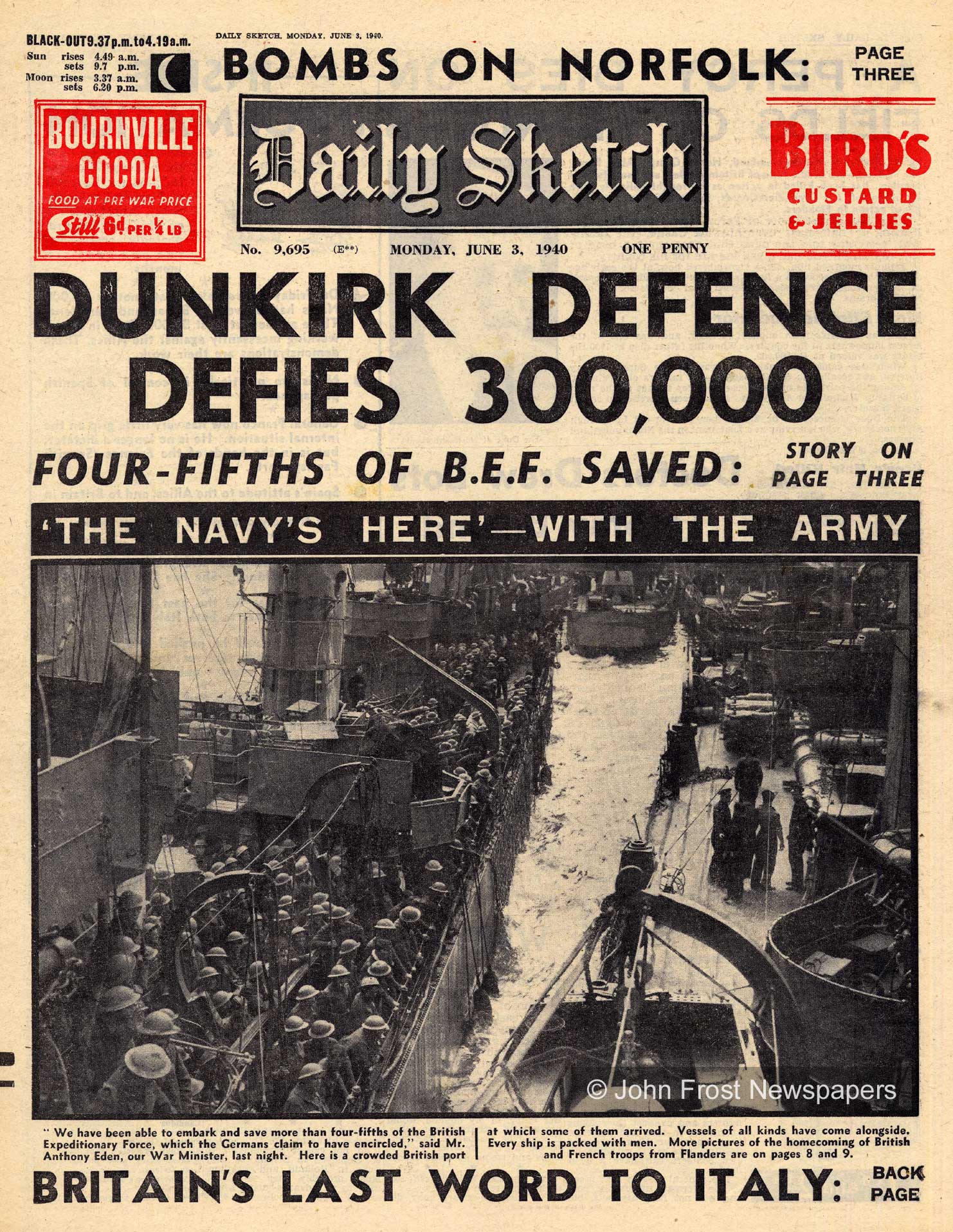 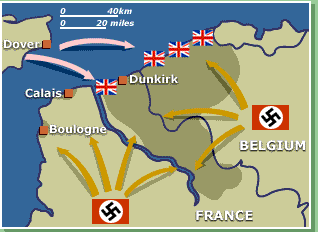 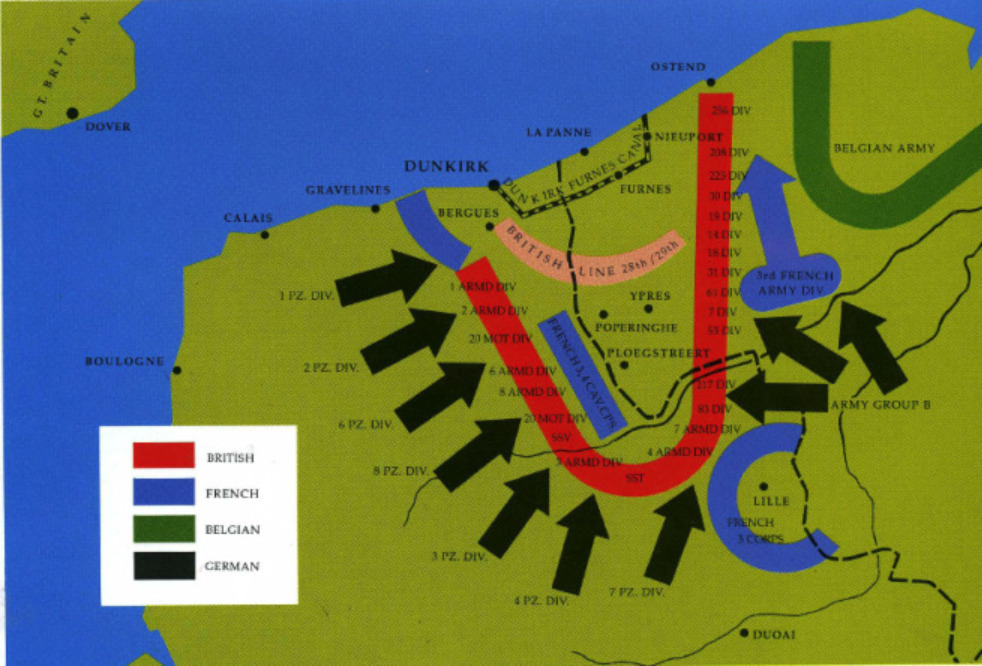 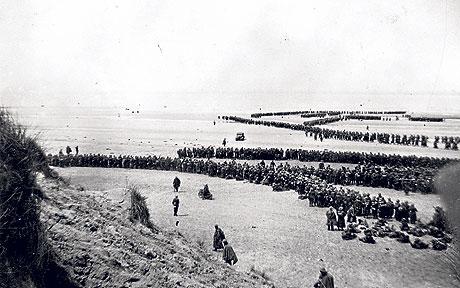 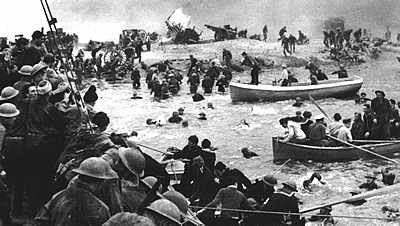 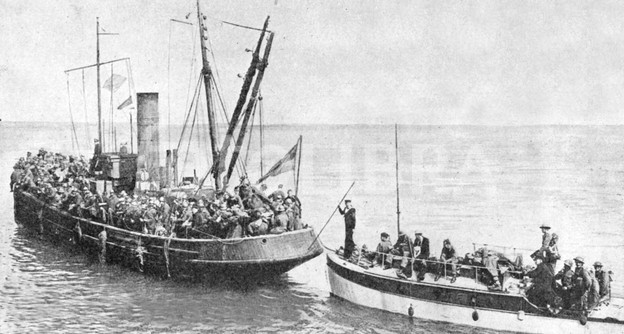 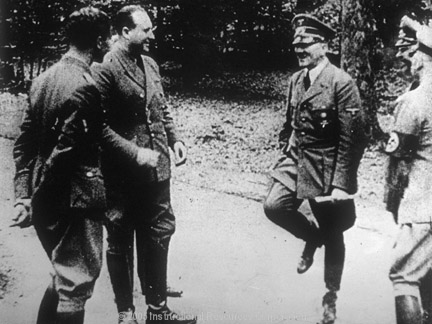 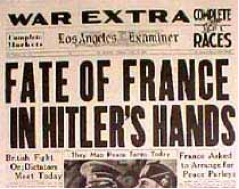 PARIS FALLS
German armies entered France and marched on to Paris, the French capital.
On June 22, 1940, barely six weeks later, Hitler gleefully accepted the surrender of France.
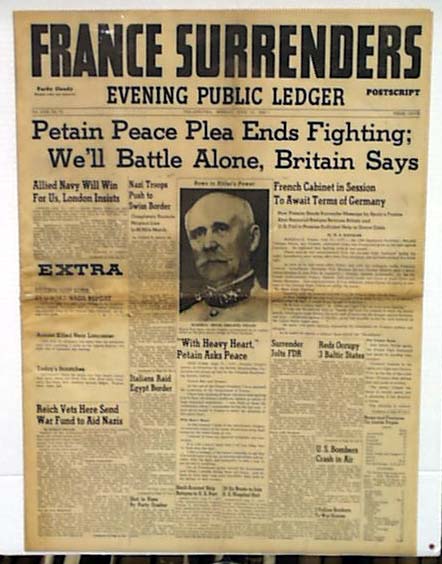 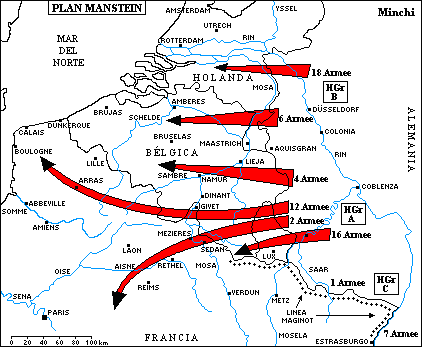 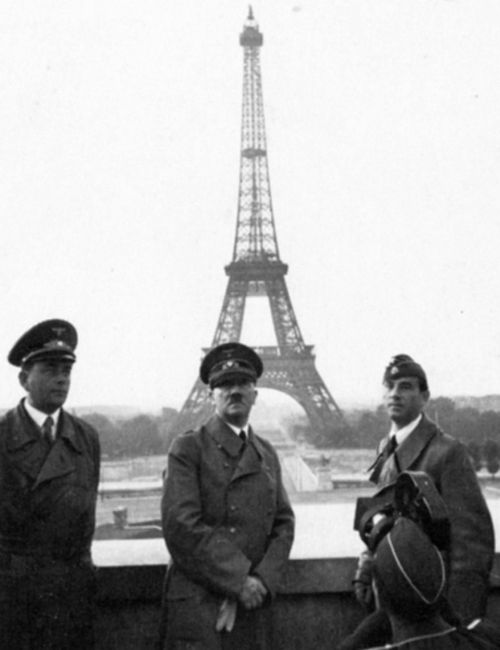 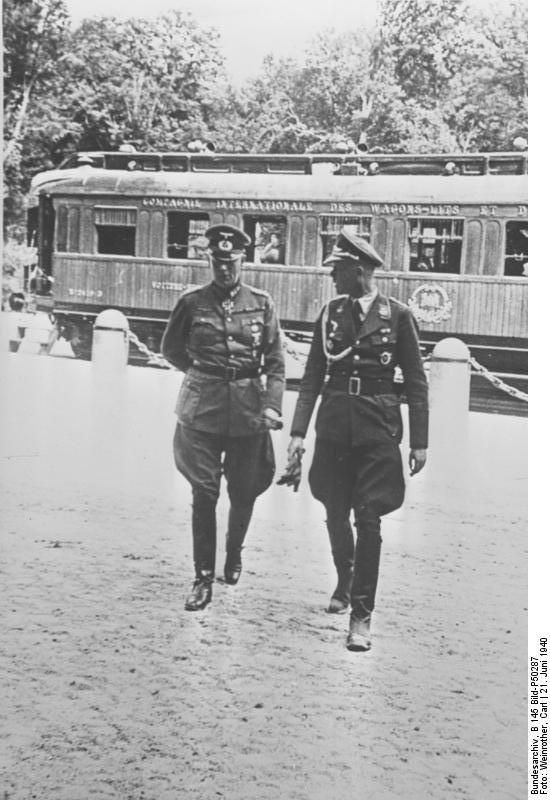 FRENCH RESISTANCE
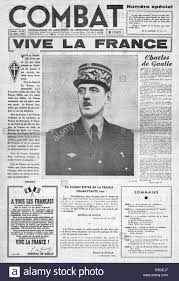 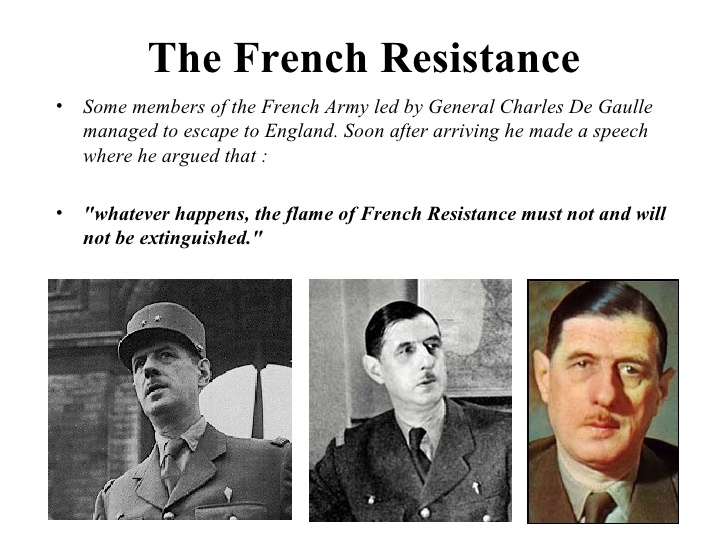 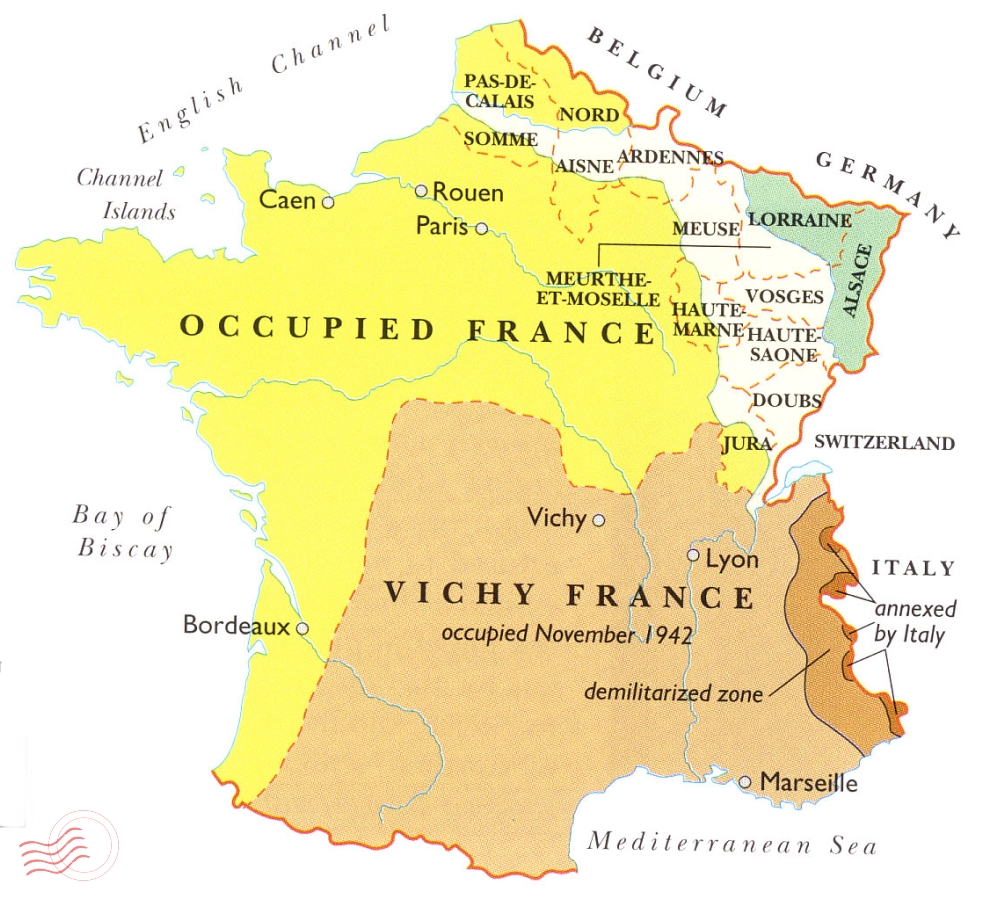 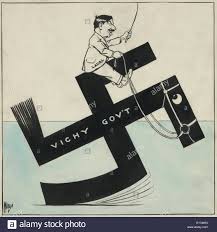 BATTLE OF BRITAIN
With the fall of France, Britain stood alone against the Nazi war machine.
Hitler ordered an air assault on Great Britain.
Day after day, German planes attacked British cities.
The raids took tens of thousands of lives.
The Battle of Britain continued through the summer and into the fall.
By the fall, Hitler became frustrated with British resistance.
Hitler abandoned all plans to invade Britain.
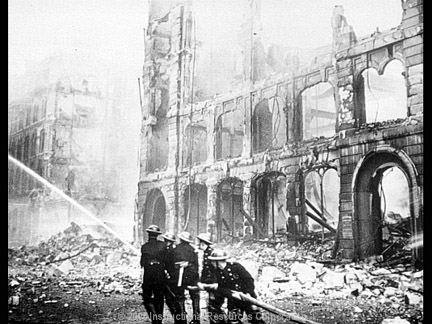 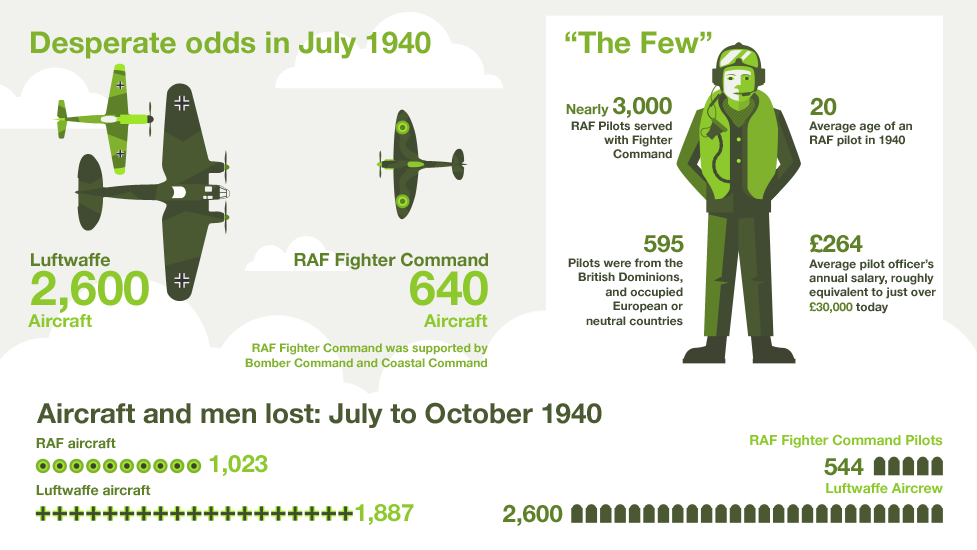 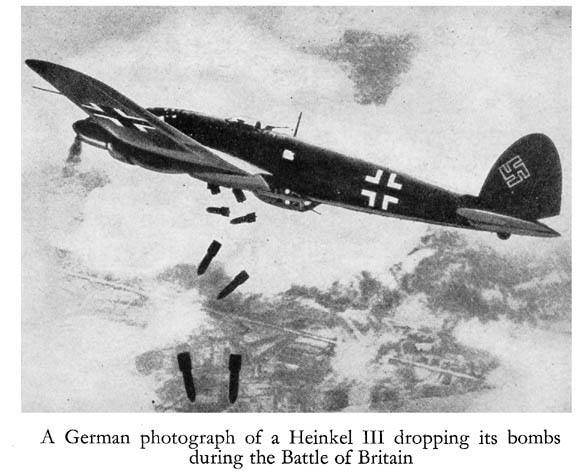 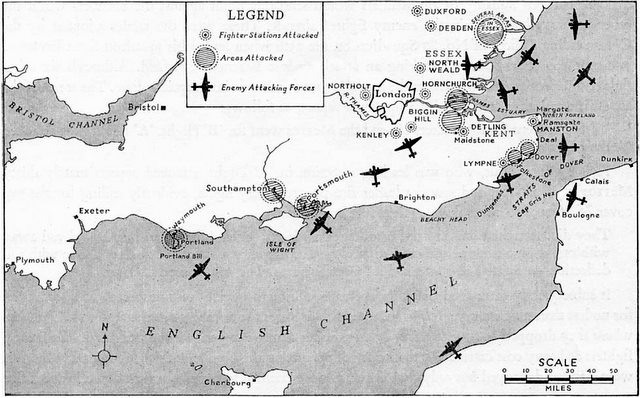 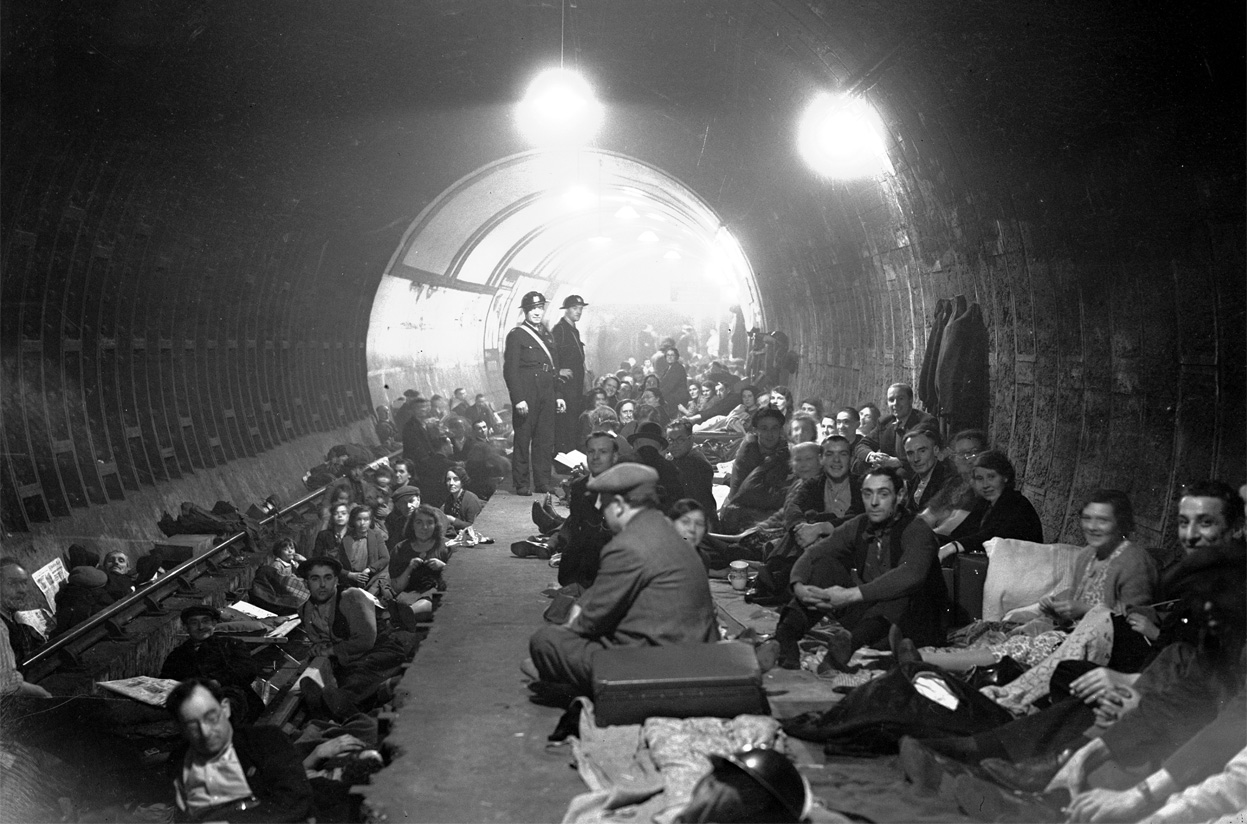 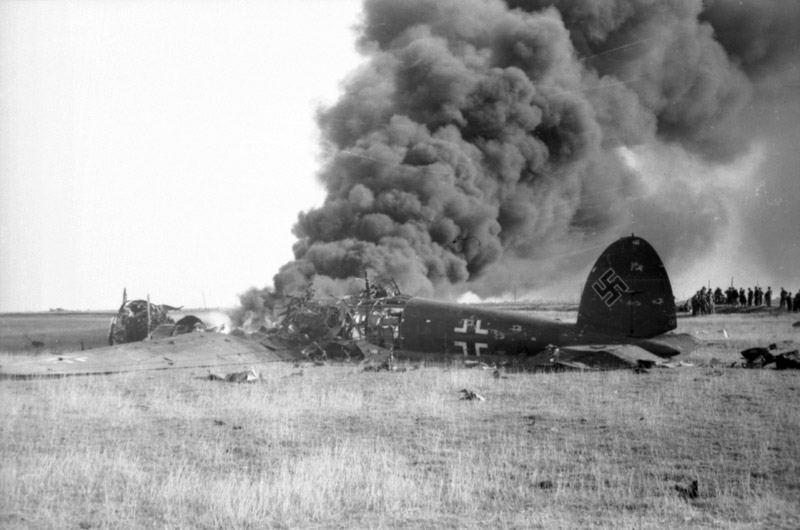 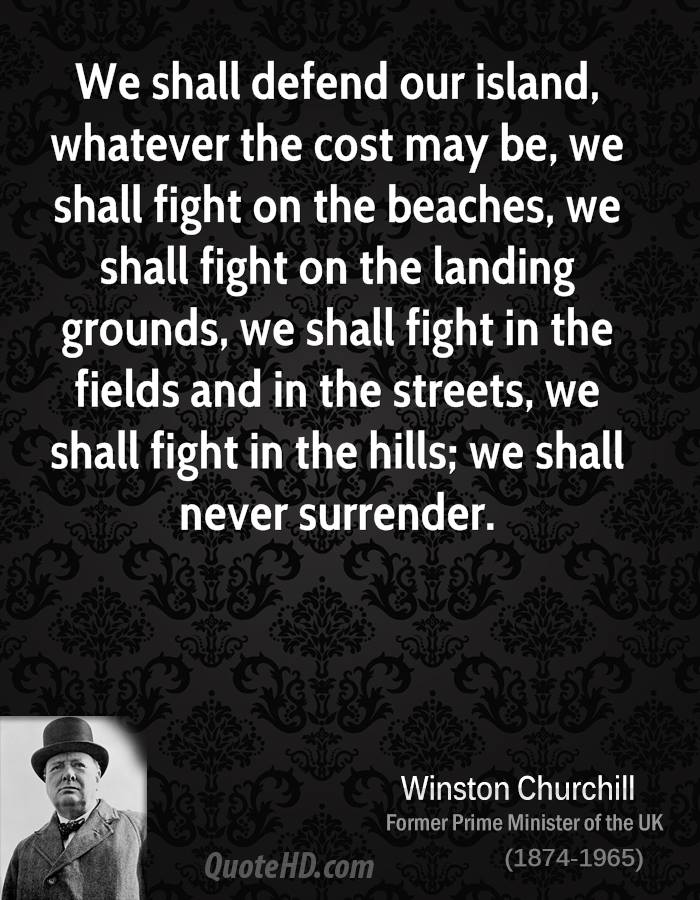 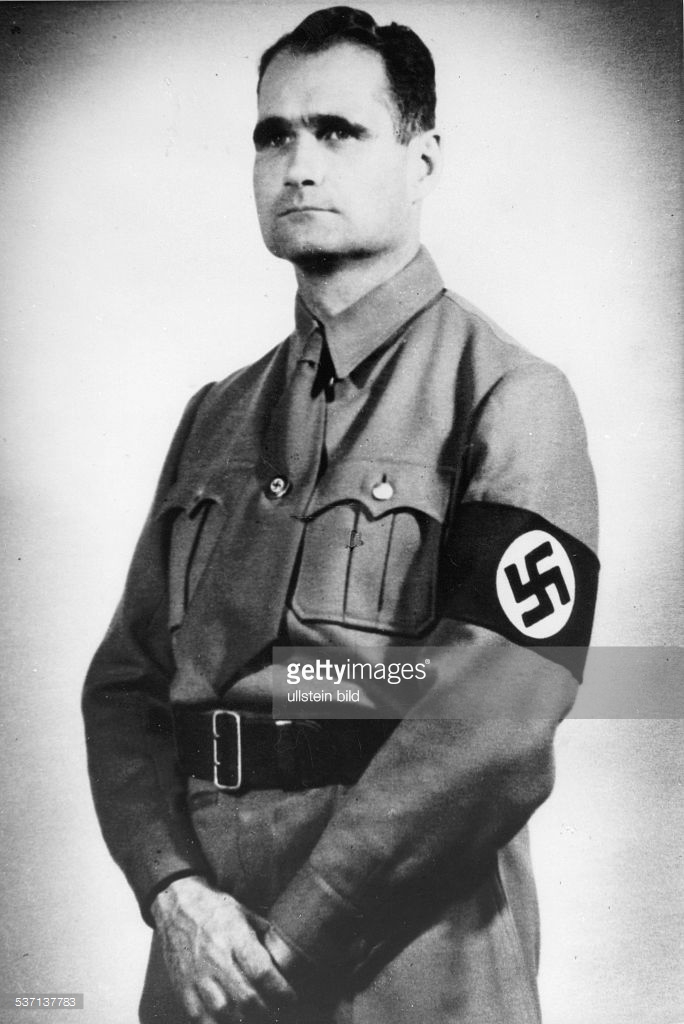 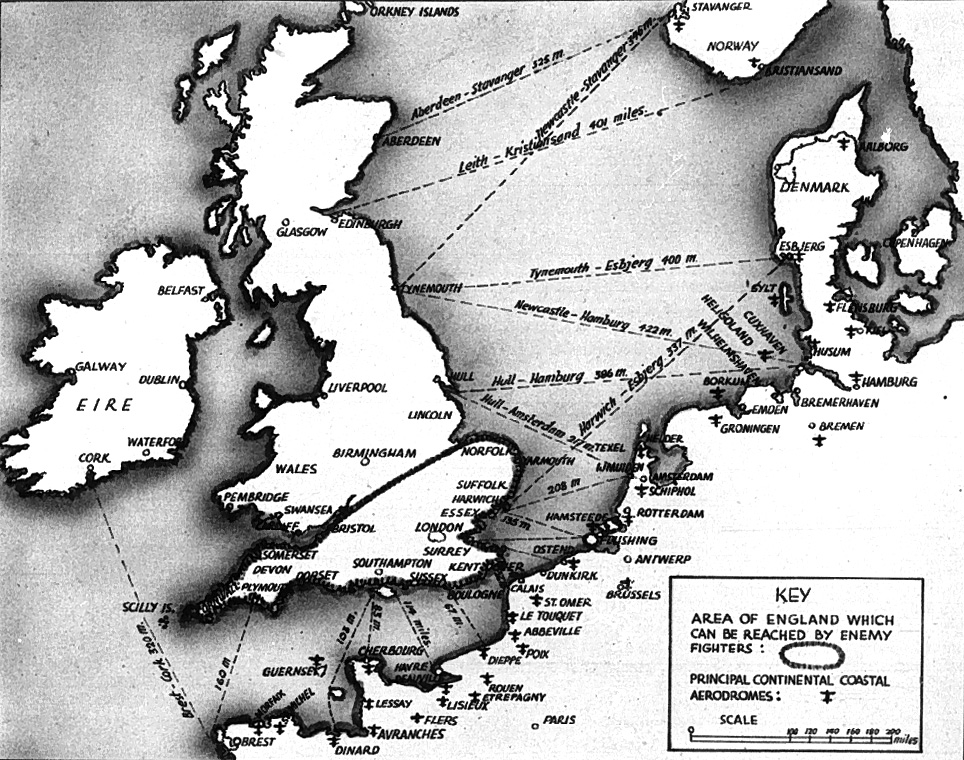 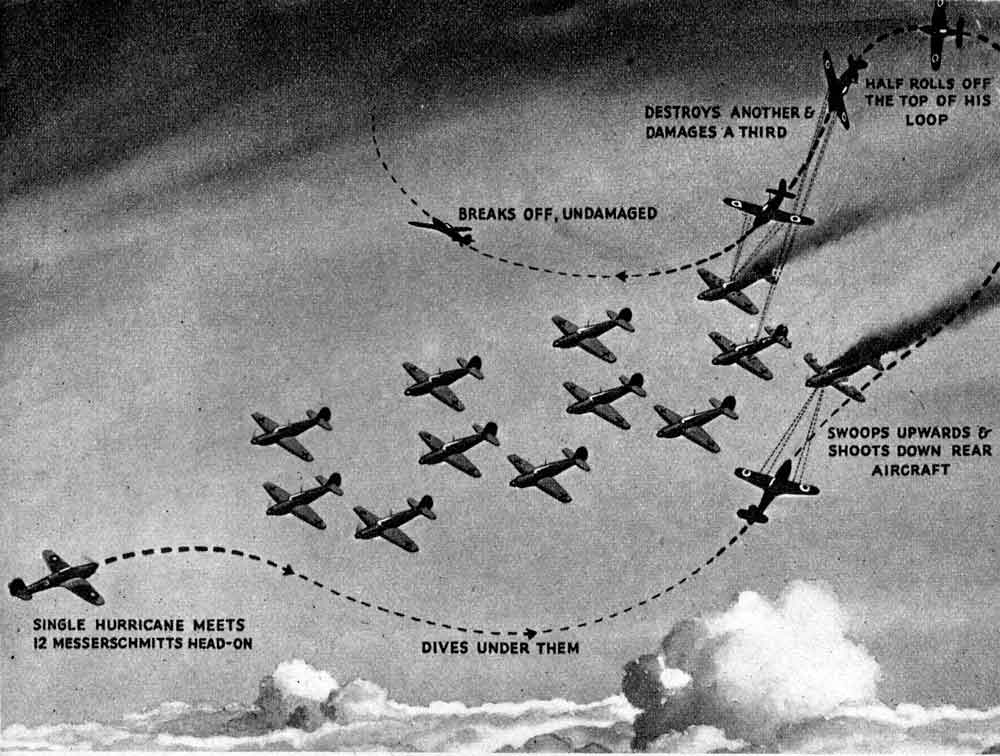 RADAR
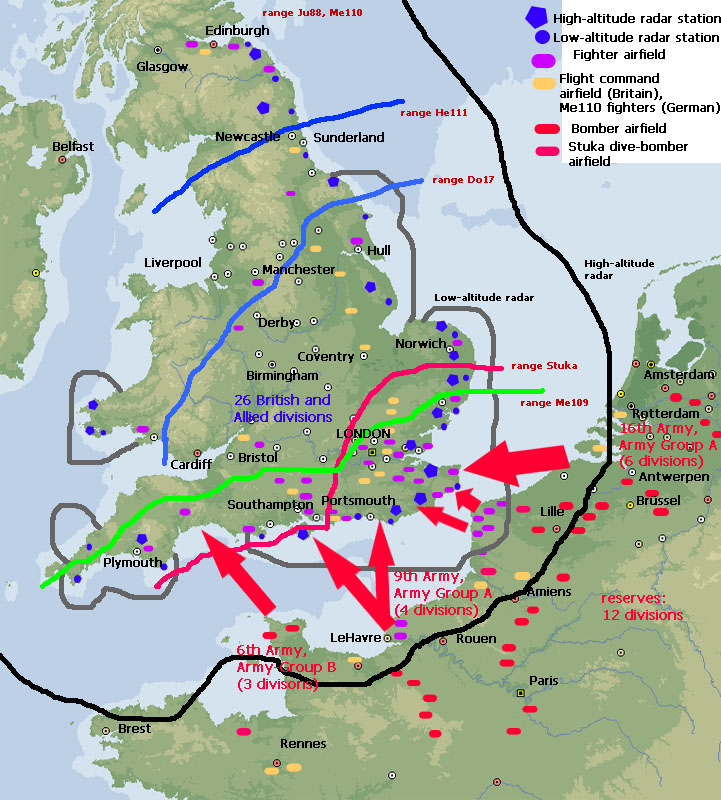 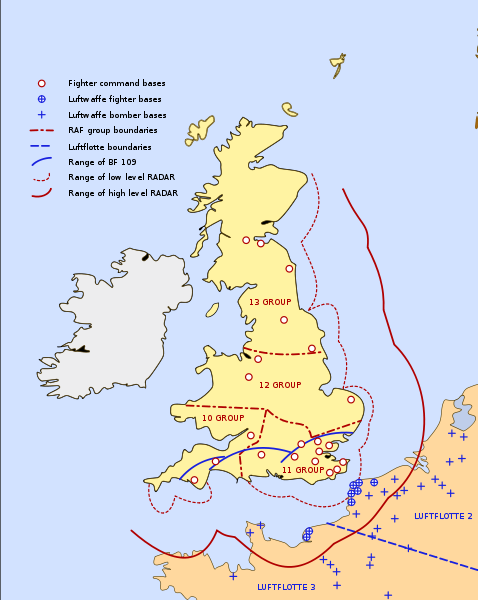 Lo                     
                                                                       London
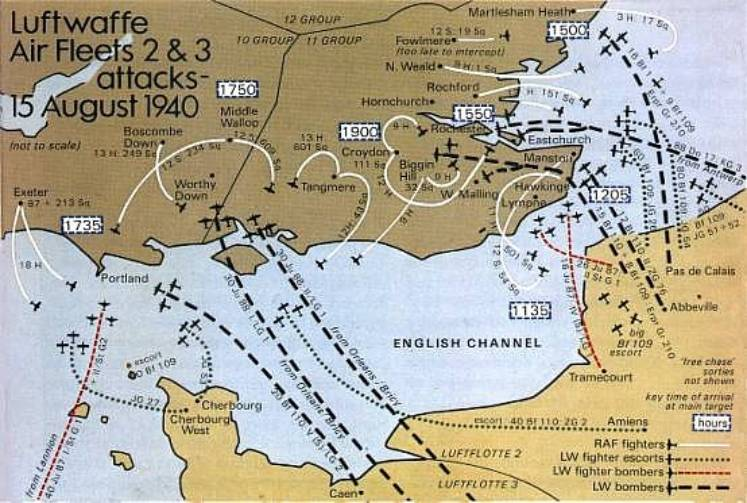 INVASION OF THE SOVIET UNION
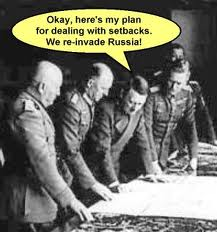 Operation Barbarossa 
On June 22, 1941, Hitler broke his pact with Stalin.
Germany invades the USSR.
The Soviet Union now joined Great Britain in fighting the Germans.
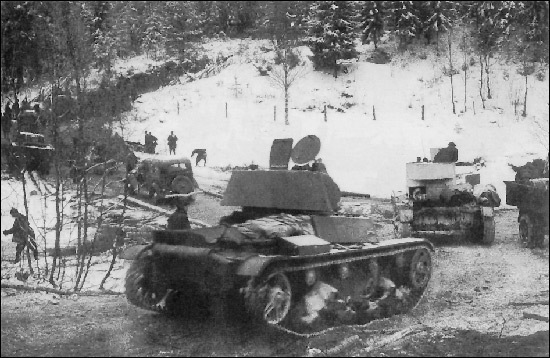 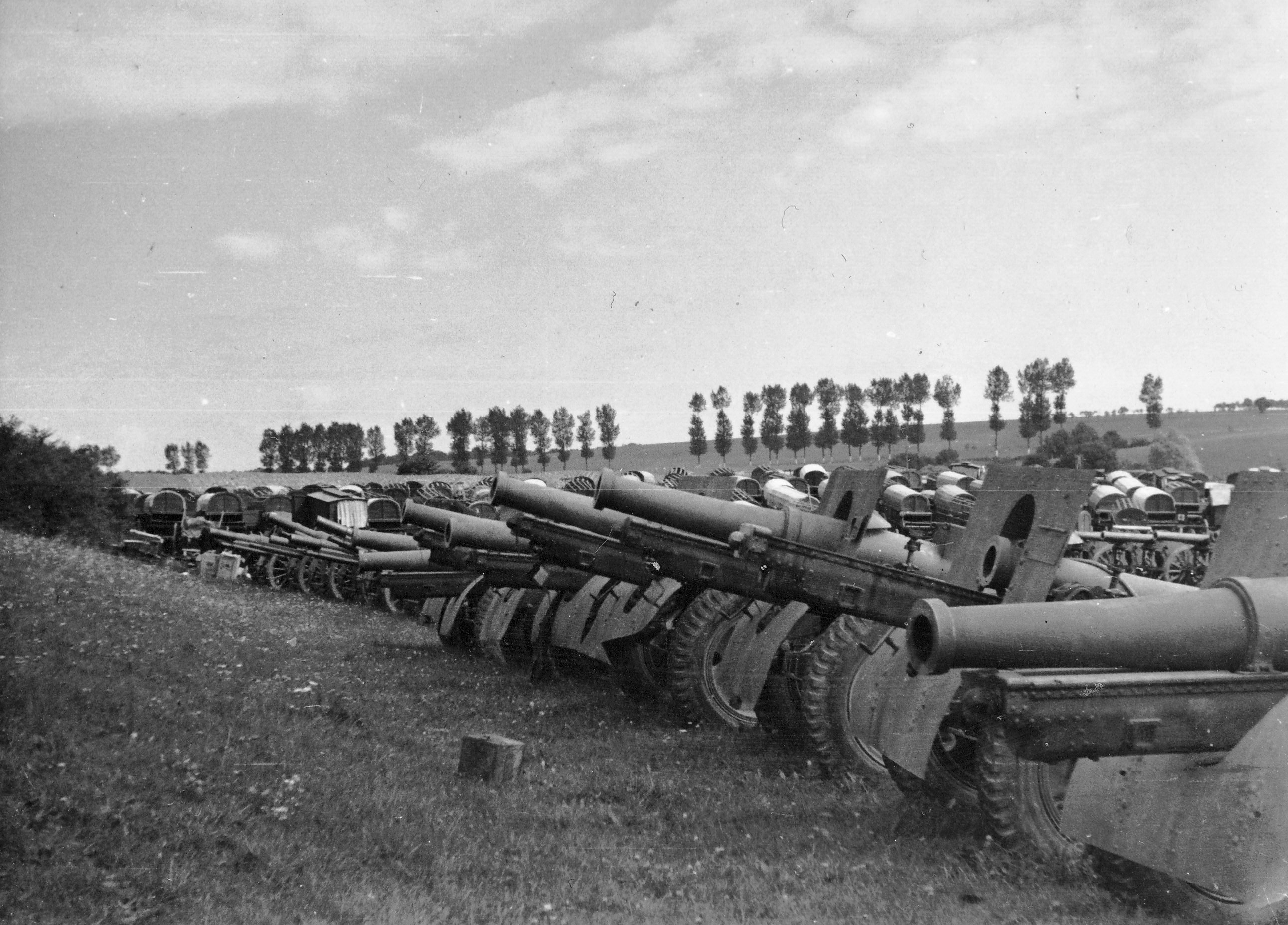 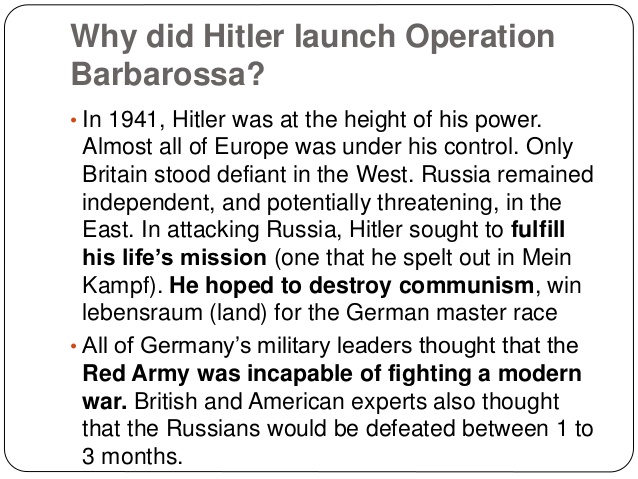 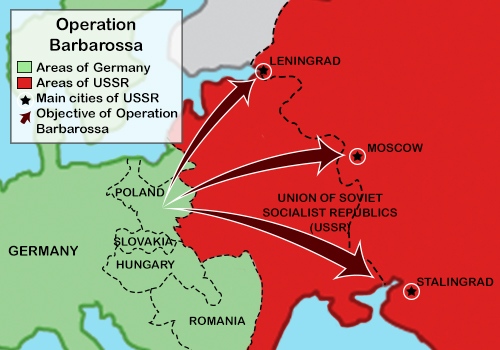 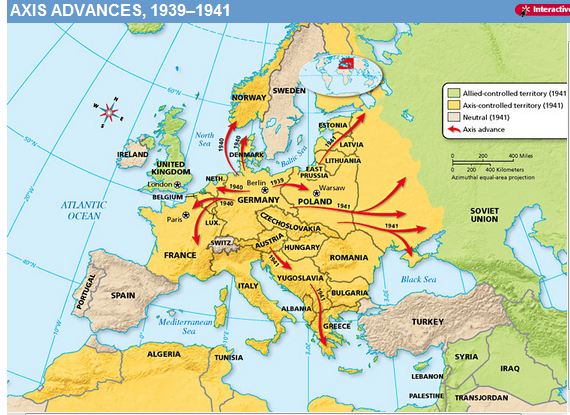